“Big Idea” Question
Intro
Review Concepts
Check-In Questions
Teacher Demo
Vocabulary
Student-Friendly Definition
Examples & Non-Examples
Morphological Word Parts
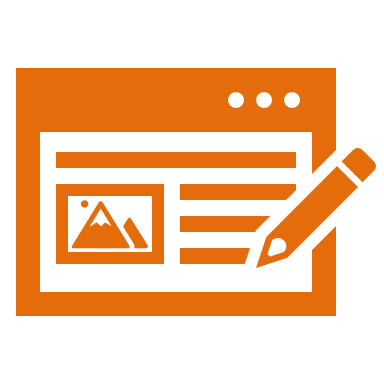 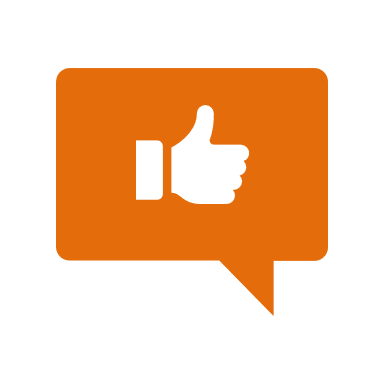 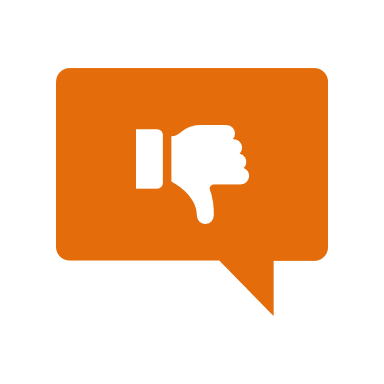 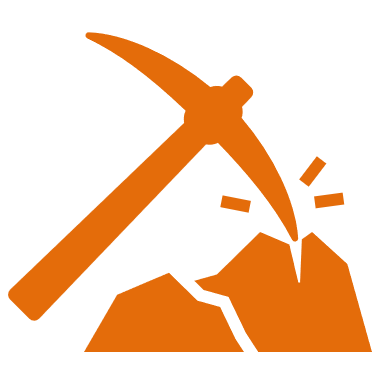 Simulation/Activity
[Speaker Notes: OK everyone, get ready for our next lesson.  Just as a reminder, these are the different components that our lesson may include, and you’ll see these icons in the top left corner of each slide so that you can follow along more easily!]
Intro
Earth’s Energy Resources
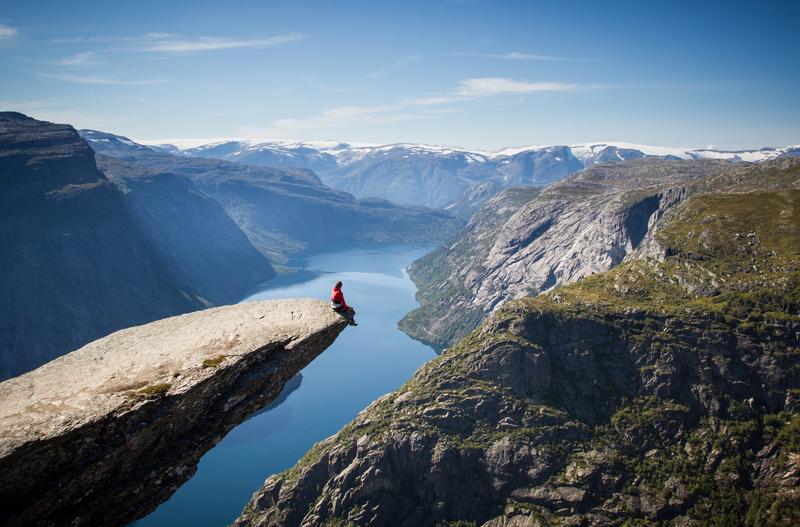 [Speaker Notes: Today we will learn about Earth’s energy resources.]
Intro
Geothermal Energy
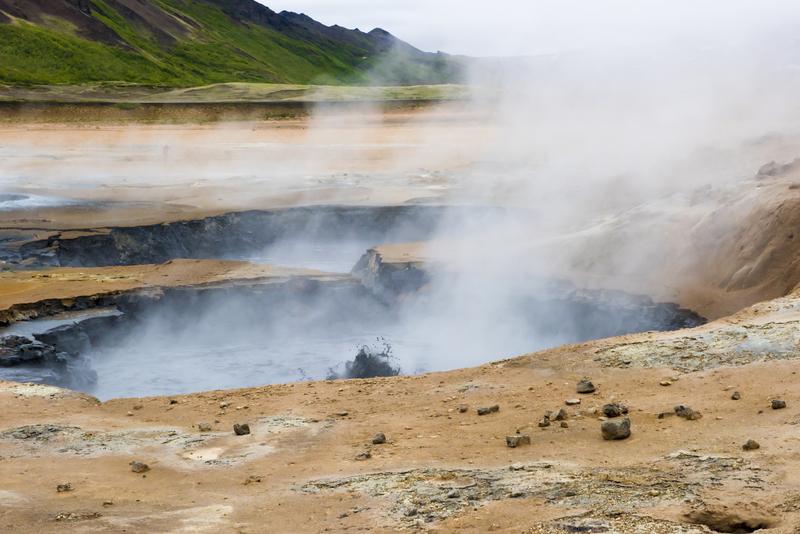 [Speaker Notes: We will also learn about geothermal energy.]
Big Question: Compare and contrast two types of Earth’s energy resources and explain why knowing how to determine efficiency is important.
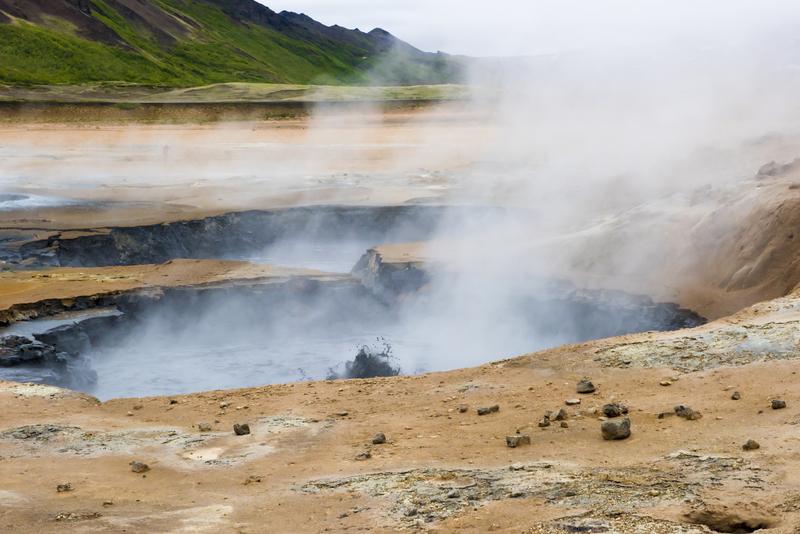 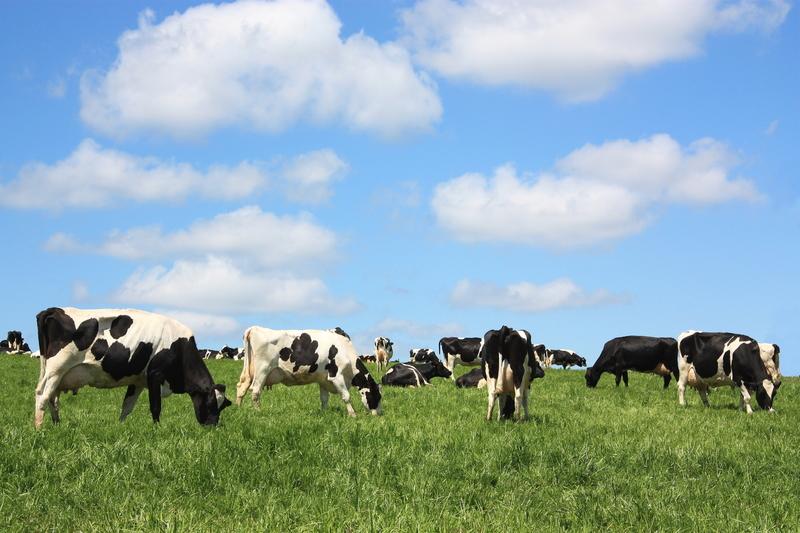 Efficiency = Actual/Expected x 100%
[Speaker Notes: Our “big question” is: Compare and contrast two types of Earth’s energy resources and explain why knowing how to determine efficiency is important. [Pause and illicit predictions from students.]

I love all these thoughtful scientific hypotheses!  Be sure to keep this question and your predictions in mind as we move through these next few lessons, and we’ll continue to revisit it.]
Demonstration
How does Geothermal Energy Work?
TEACHER DIRECTIONS:
Before viewing: Ask students what they already know about natural resources and energy. Tell students today they will be learning about two of Earth’s energy resources. First, they will be looking at geothermal energy. 

During: As students are watching the short video be sure to pause it and ask questions to check for understanding. 

After: Tell students that today they will be learning more about geothermal energy.
[Speaker Notes: Let’s do a quick demonstration that will help get our brains ready to think about Earth’s energy resources and how it relates to our big question.

Feedback: It is important to provide the demonstration with a logical sequence of events, this helps students follow along and make connections.]
[Speaker Notes: Now, let’s pause for a moment to check your understanding.

Feedback: By providing a lot of opportunities to respond throughout demonstration you help ensure that your students are grasping this new content.]
What is the earth’s crust made up of?
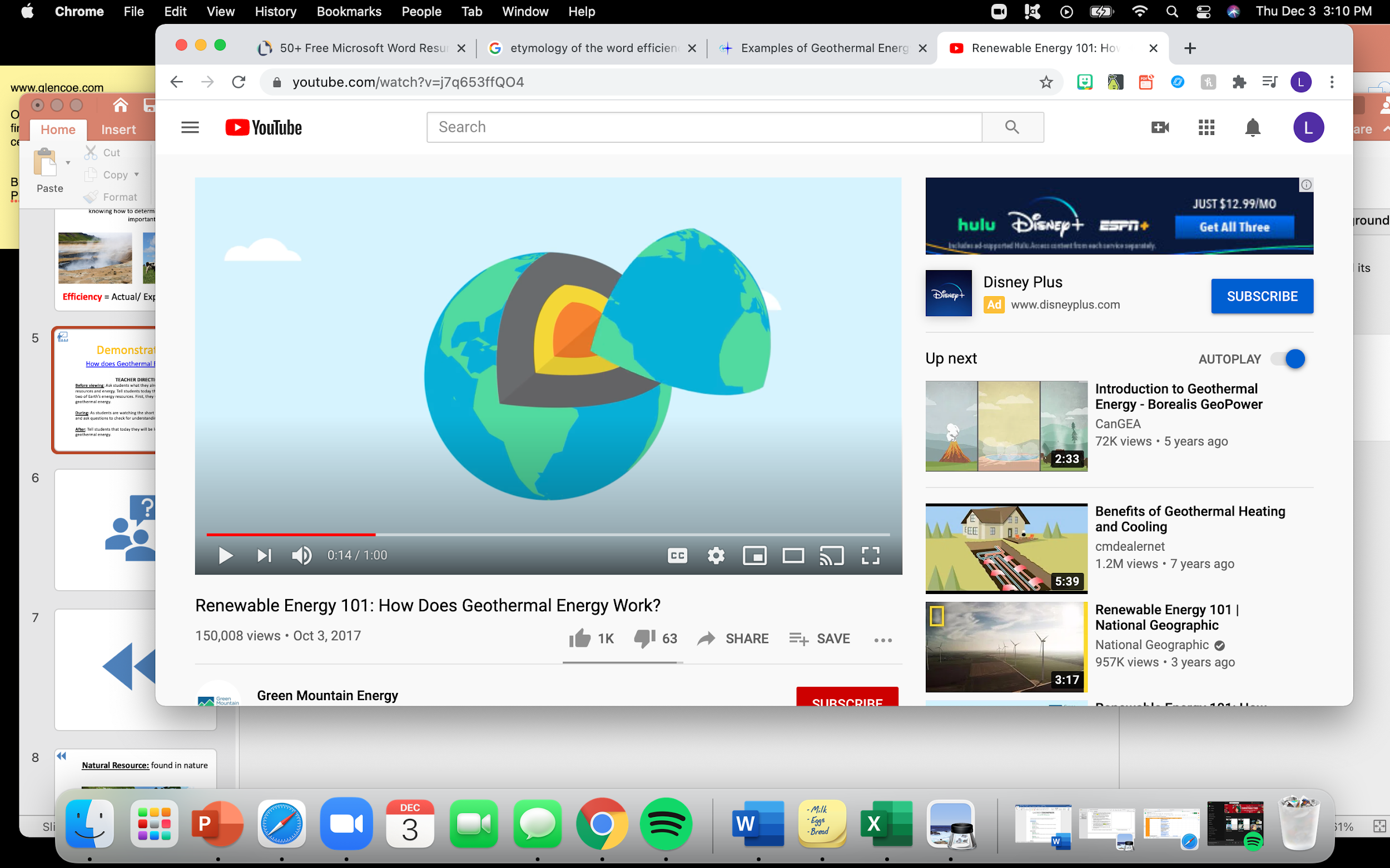 [Speaker Notes: What is the earth’s crust made up of?

[Water and rock]]
What is below the Earth’s crust?
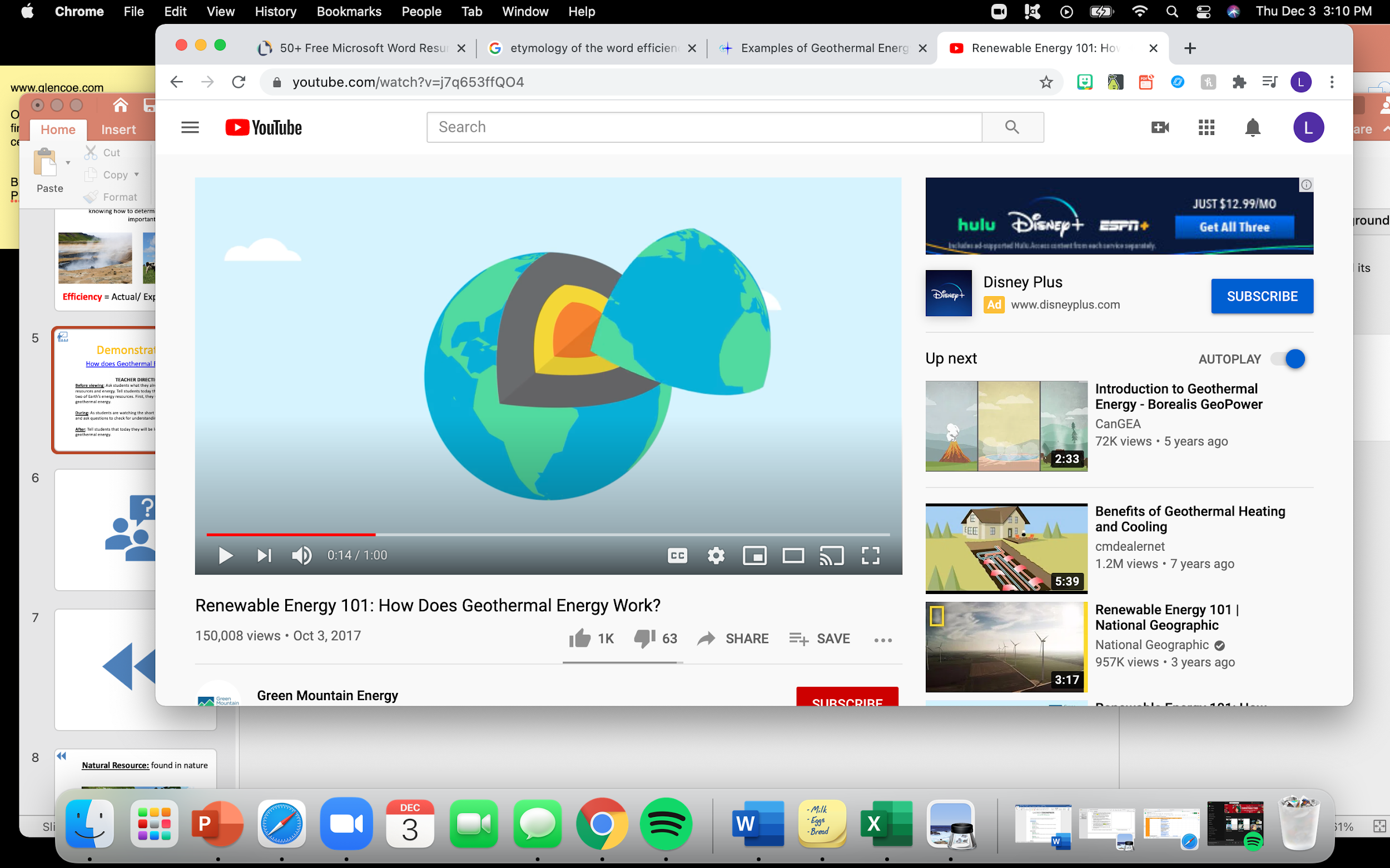 [Speaker Notes: What is below the Earth’s crust?

[Hot molten rock called magma.]]
Which has more energy: geothermal energy or energy from natural gas?
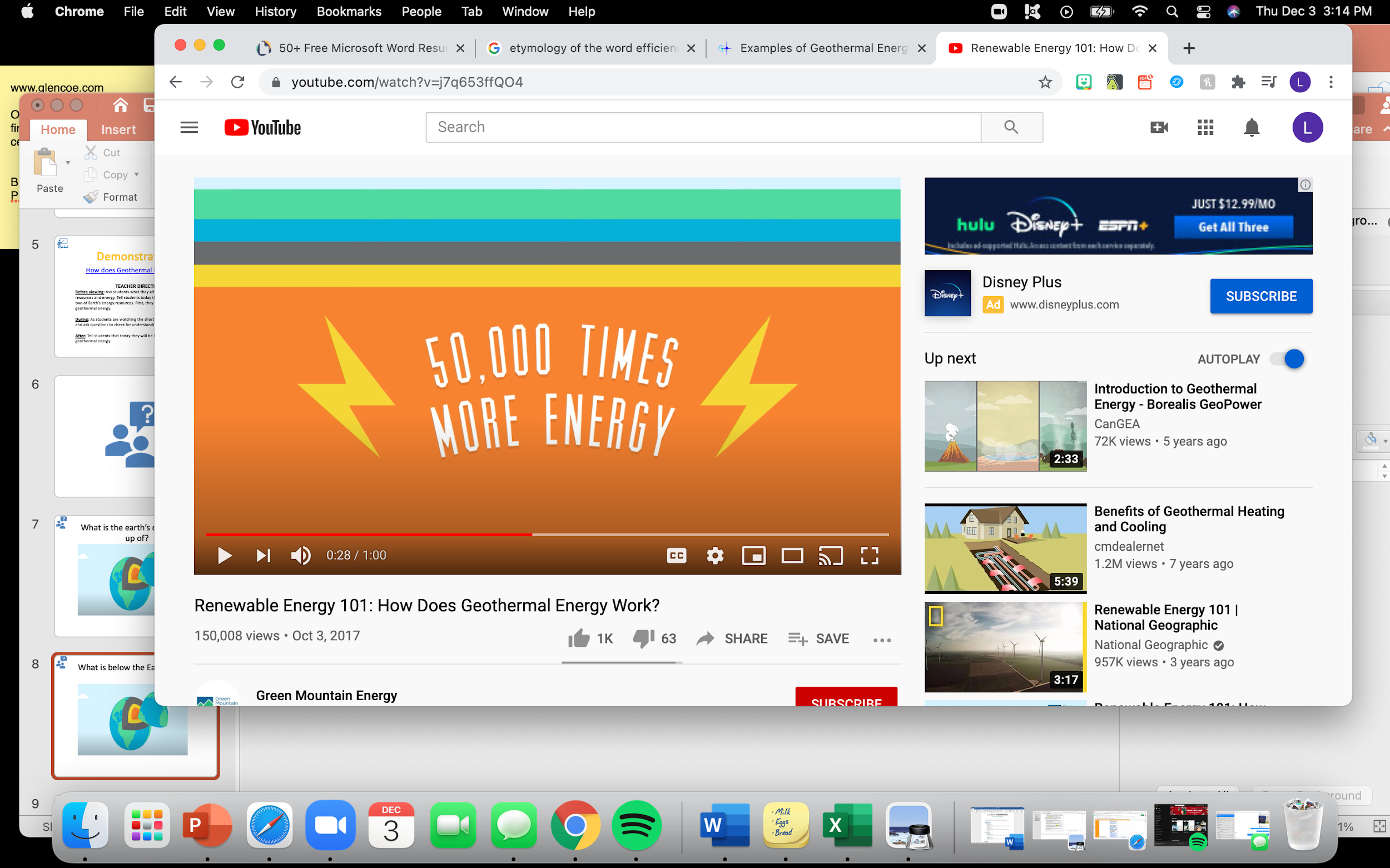 [Speaker Notes: Which has more energy: geothermal energy or energy from natural gas?

[Geothermal energy]]
What are 3 reasons why geothermal energy is good to use?
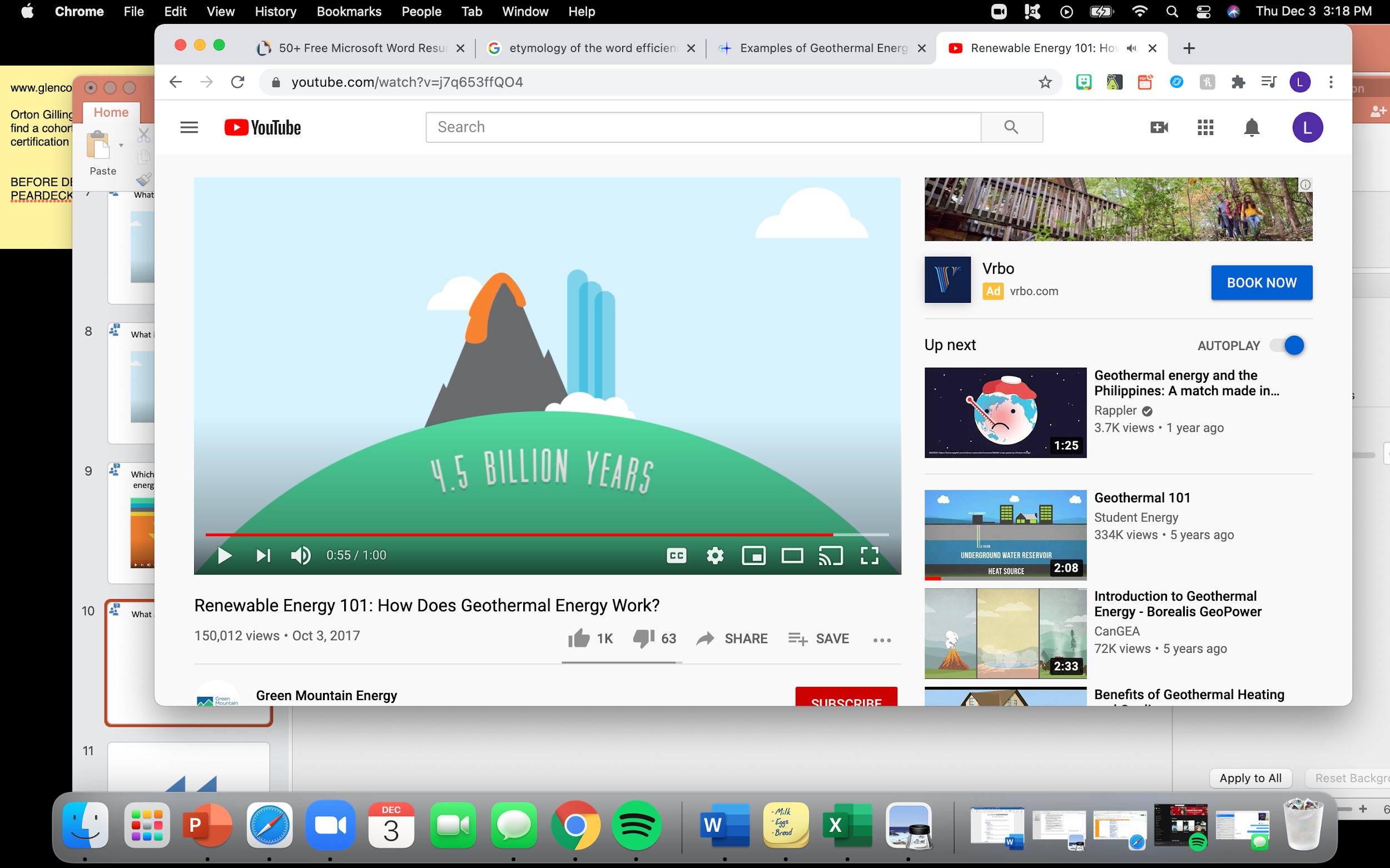 [Speaker Notes: What are 3 reasons why geothermal energy is good to use?

[Pollution free 
Renewable 
Consistently reliable]]
[Speaker Notes: Before we move on to our new vocabulary term, let’s review some other words & concepts that you already learned and make sure you are firm in your understanding. 

Feedback: It is important for students to review content from previous lessons that may be important to understanding this new content.]
Natural Resource: found in nature
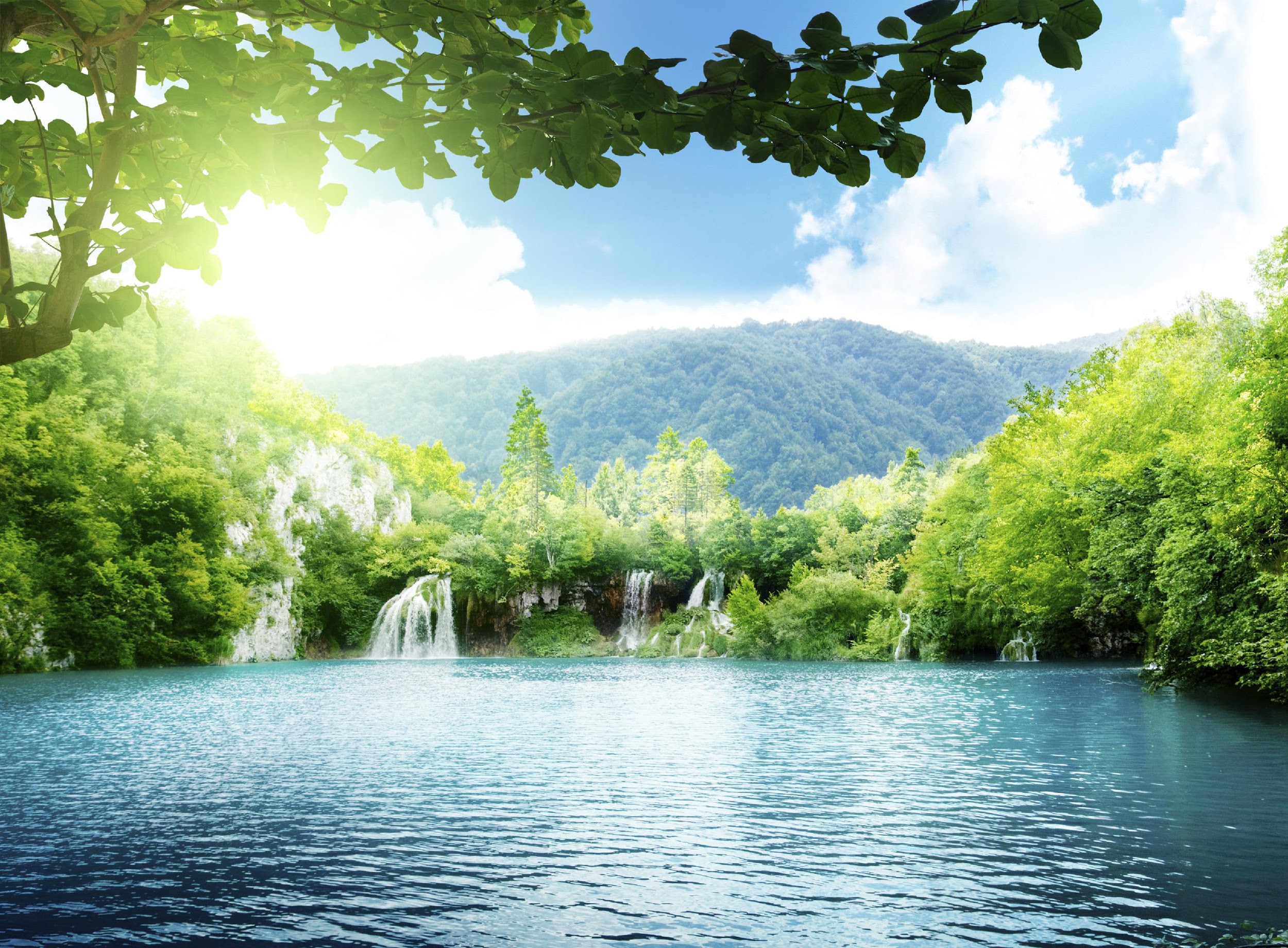 [Speaker Notes: A natural resource is anything found in nature.]
Natural resources --> used by humans
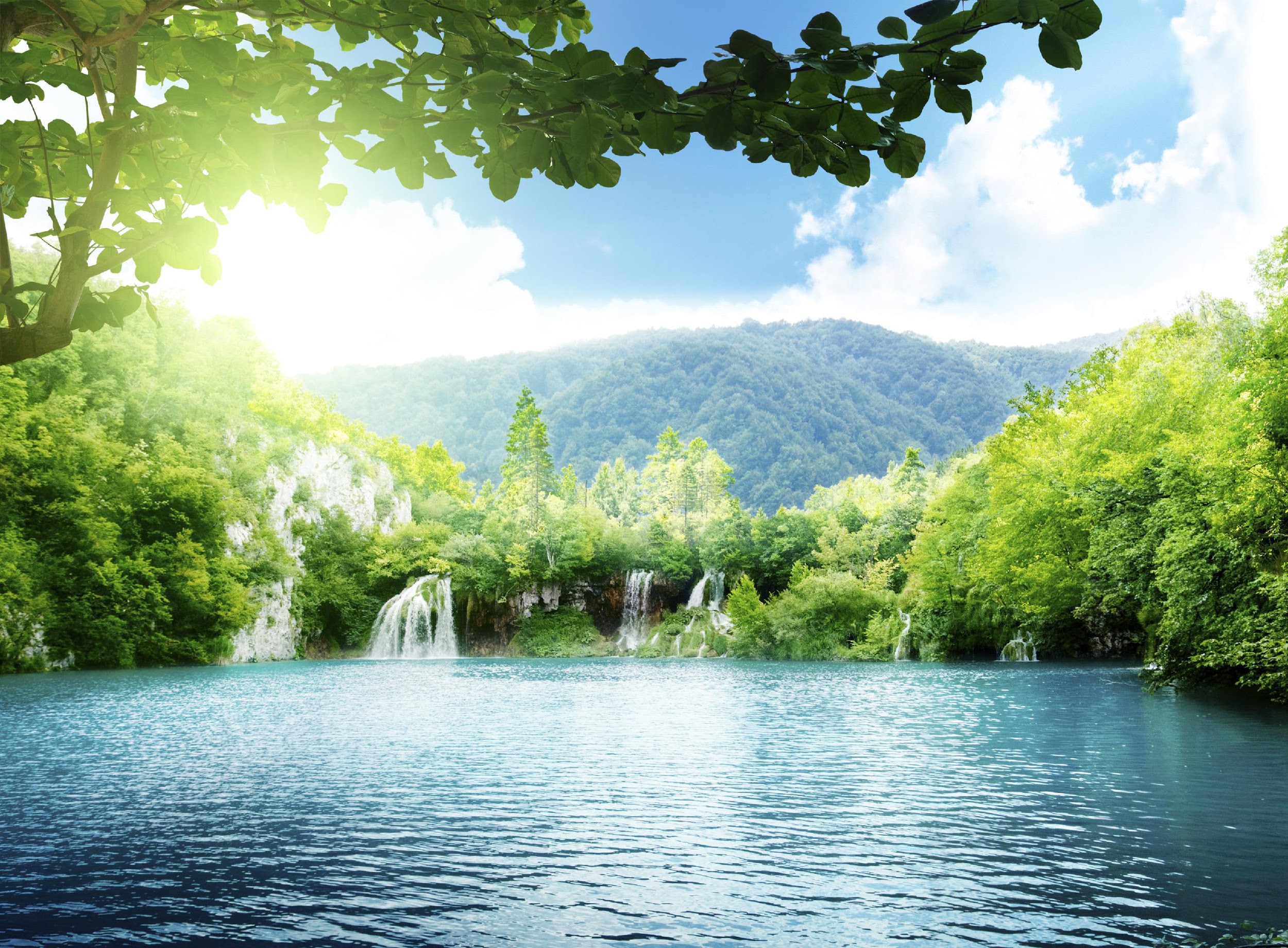 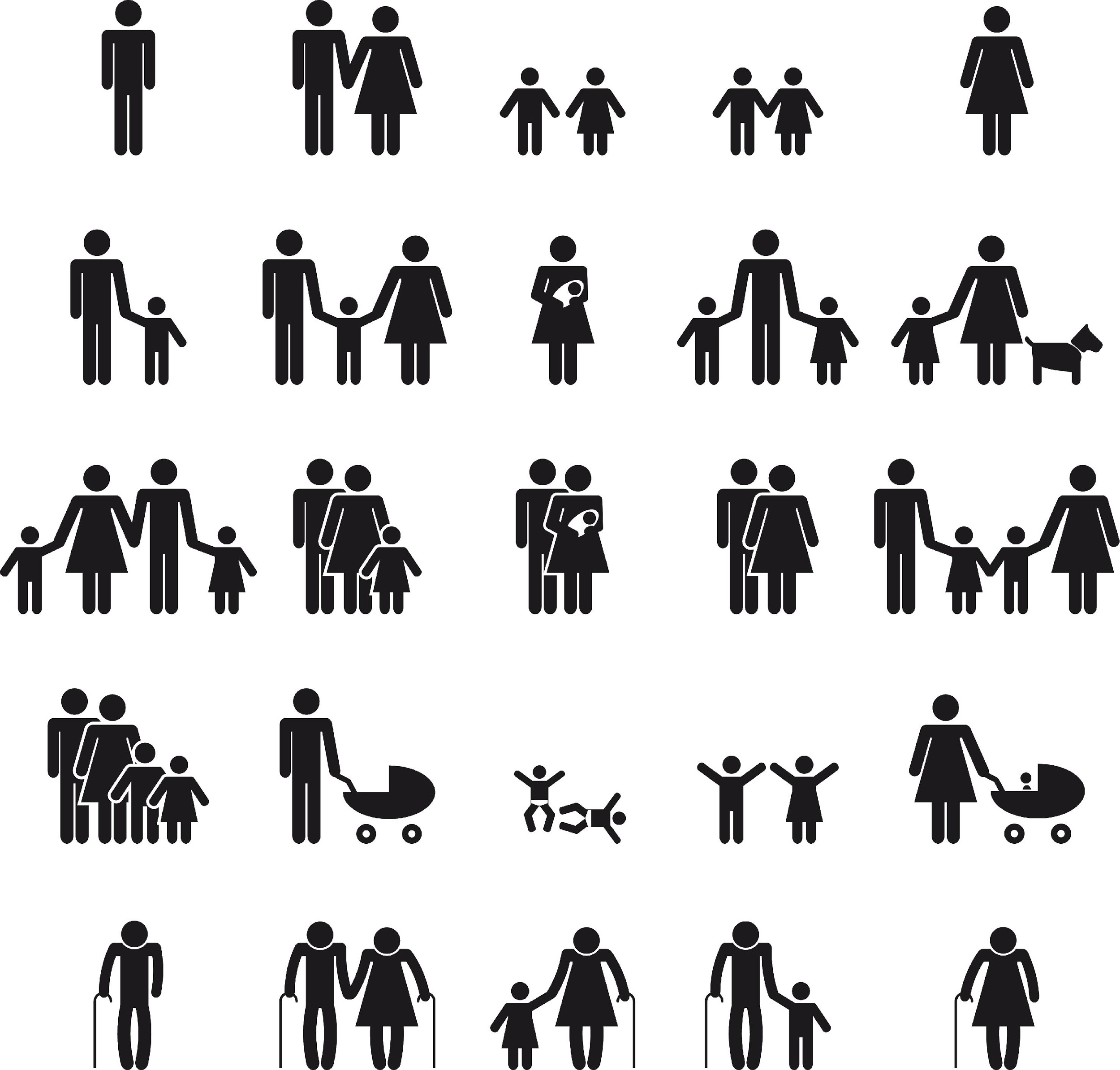 [Speaker Notes: …and used by humans.]
Natural Resources
Renewable
Nonrenewable
[Speaker Notes: There are two types of natural resources, renewable and nonrenewable.]
Natural Resources
Renewable
Nonrenewable
[Speaker Notes: Nonrenewable resources cannot be replaced quickly. They take millions of years to be replaced. Some of them cannot be replaced at all!]
Natural Resources
Renewable
Nonrenewable
[Speaker Notes: Renewable resources can be replaced quickly.]
[Speaker Notes: Now, let’s pause for a moment to check your understanding.

Feedback: Monitoring understanding during review is an important step before moving on to new material.]
What are natural resources?
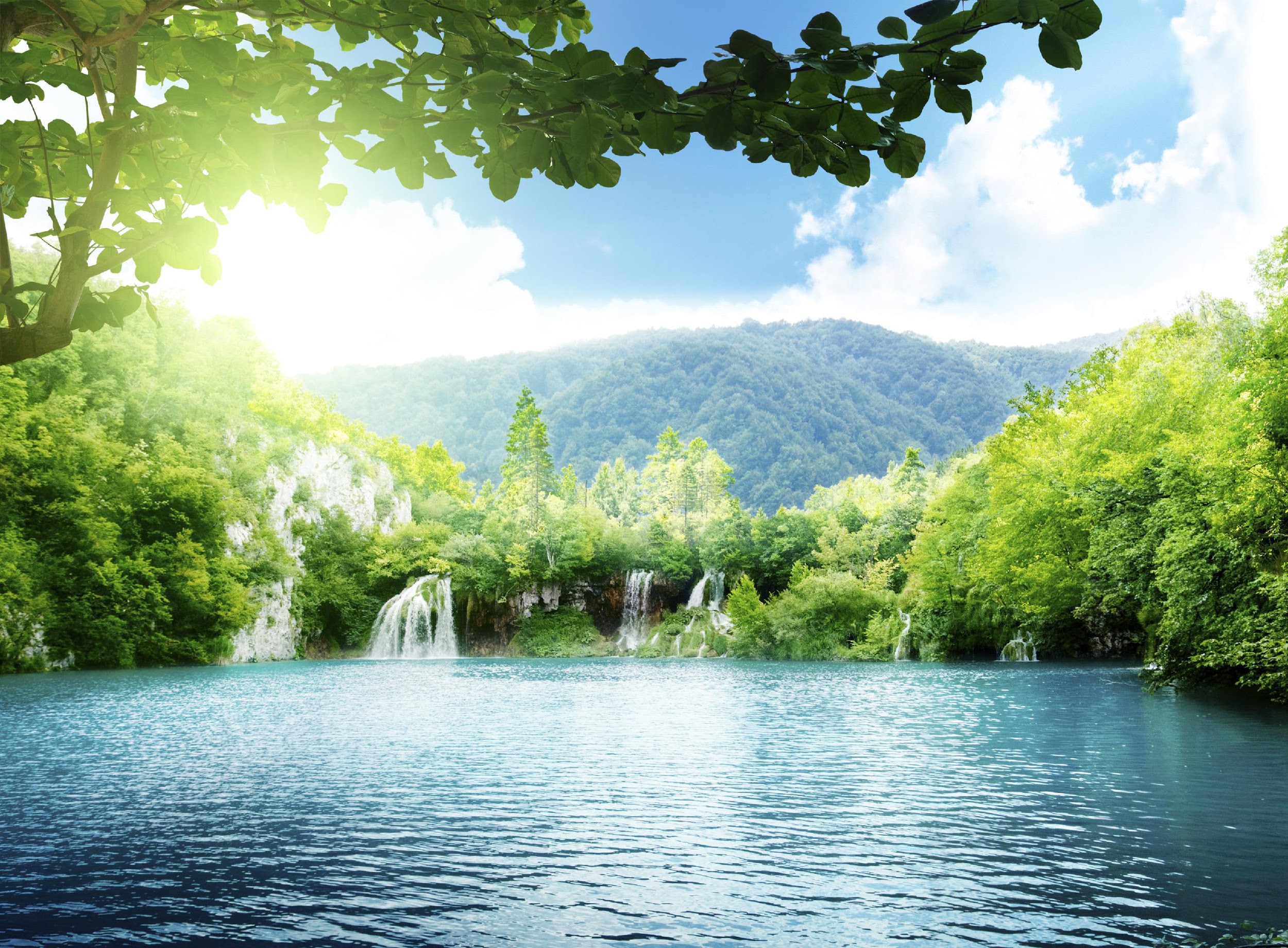 [Speaker Notes: What are natural resources?

[A natural resource is anything found in nature and used by humans.]]
Give an example of how we use natural resources.
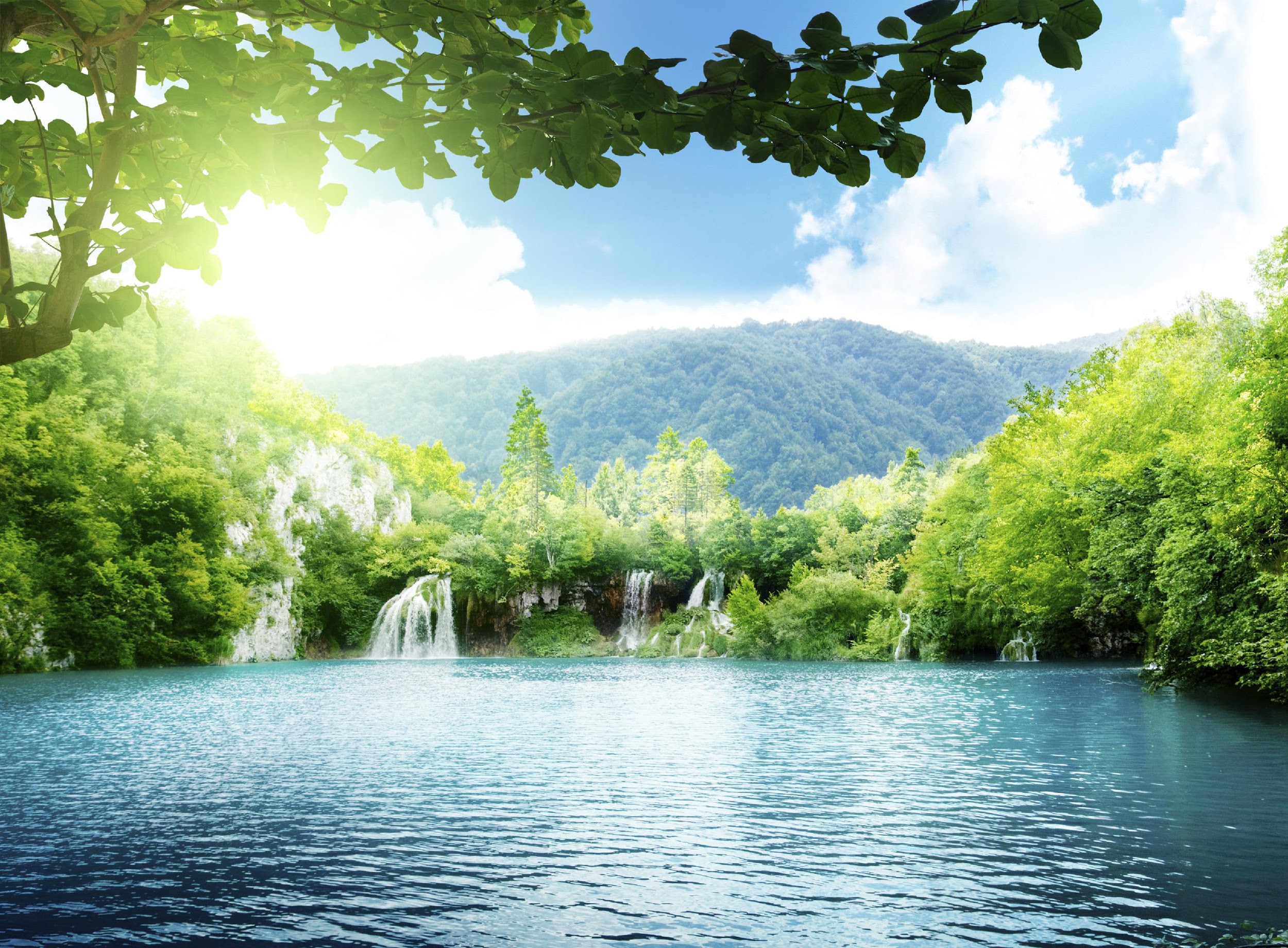 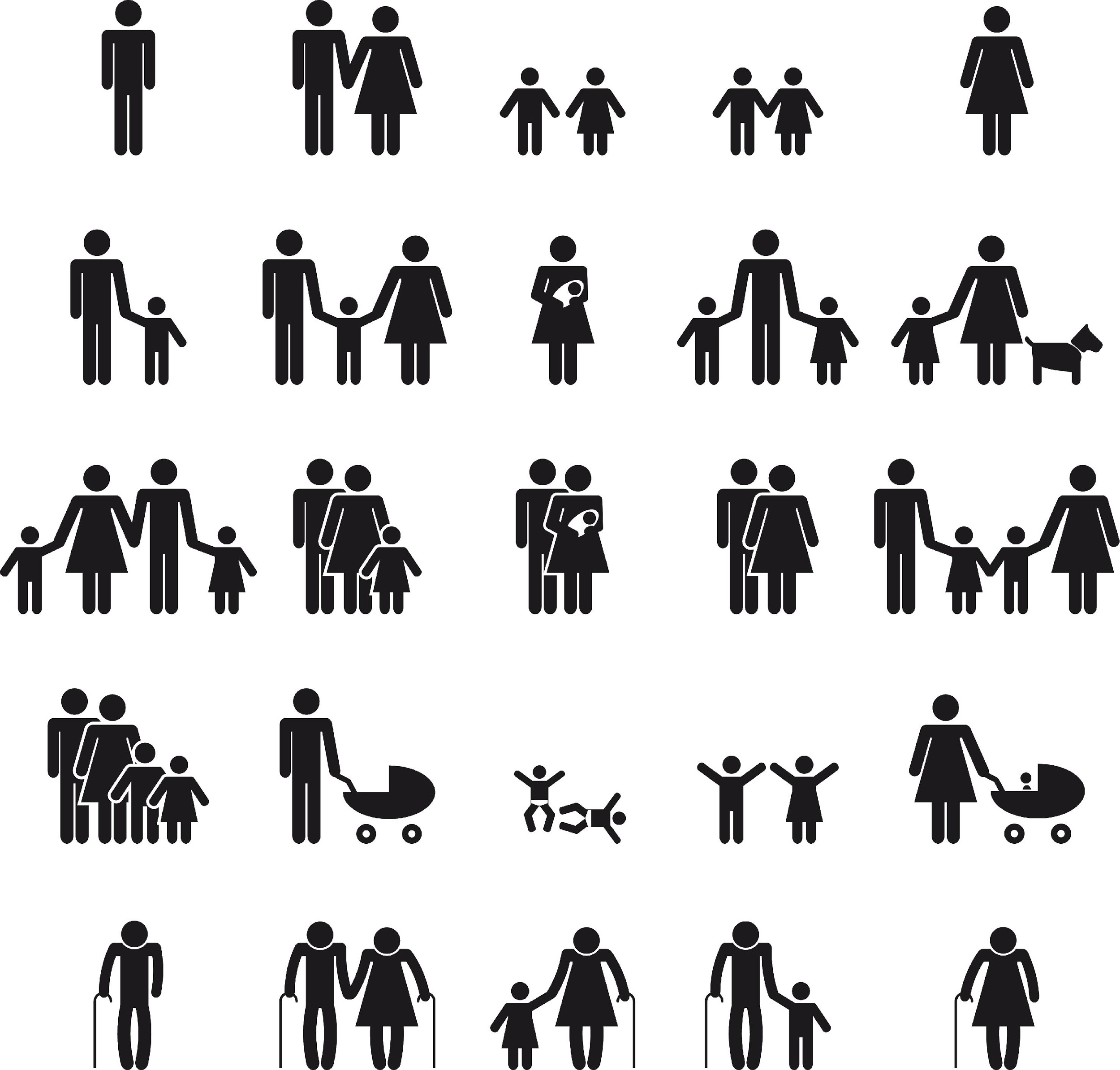 [Speaker Notes: Give an example of how we use natural resources.]
What are the two types of natural resources?
Natural Resources
?
?
[Speaker Notes: What are the two types of natural resources?

[there are two types of natural resources, renewable and nonrenewable.]]
Can nonrenewable resources be replaced quickly? Explain your answer.
Natural Resources
Renewable
Nonrenewable
[Speaker Notes: Can non renewable resources be replaced quickly? Explain your answer.

[Nonrenewable resources cannot be replaced quickly. They take millions of years to be replaced. Some of them cannot be replaced at all!]]
True/False: Renewable resources can’t be replaced quickly.
Natural Resources
Renewable
Nonrenewable
[Speaker Notes: True/False: Renewable resources can’t be replaced quickly.]
True/False: Renewable resources can’t be replaced quickly.
Natural Resources
Renewable
Nonrenewable
[Speaker Notes: True/False: Renewable resources can’t be replaced quickly.

[False: Renewable resources can be replaced quickly.]]
Earth’s Energy Resources
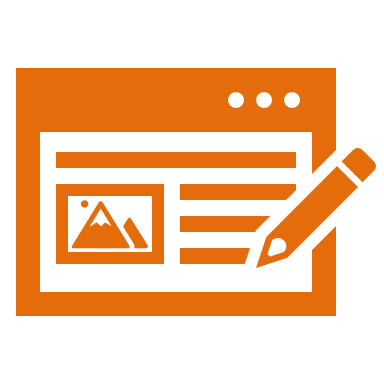 [Speaker Notes: Now that we’ve reviewed, let’s define our new term, Earth’s energy resources.]
Earth’s Energy Resources
[Speaker Notes: Earth’s energy resources come from the earth.]
Earth’s Energy Resources
[Speaker Notes: Resources are sources of wealth such as land, water, and forests. Today, we will be learning about different types of Earth’s energy resources. 

Feedback: I liked how you took the time to break the definition down and explicitly explain each part to help the students understand the whole definition.]
[Speaker Notes: Now, let’s pause for a moment to check your understanding.]
Where do Earth’s energy resources come from?
[Speaker Notes: Where do Earth’s energy resources come from?

[Earth’s energy resources come from the earth.]]
What are resources?
[Speaker Notes: What are resources?

[Resources are sources of wealth such as land, water, and forests.]]
Geothermal Energy
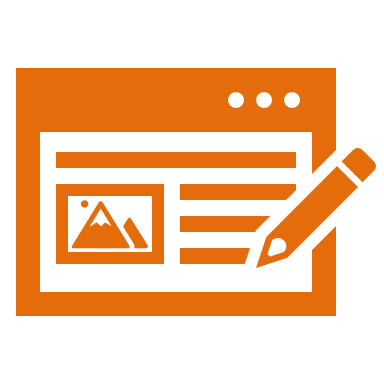 [Speaker Notes: Now that we know what we mean by Earth’s energy resources, let’s talk about one type of earth’s energy resources: geothermal energy.]
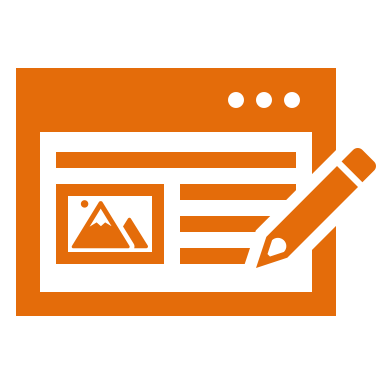 Geothermal Energy: heat from inside the Earth
[Speaker Notes: Geothermal energy is heat from inside the Earth.

Feedback: Using clear language can take make formal more complicated definitions a little easier for students to understand.]
[Speaker Notes: Now, let’s pause for a moment to check your understanding.]
What is geothermal energy?
[Speaker Notes: What is geothermal energy?

[Geothermal energy is heat from inside the earth.]]
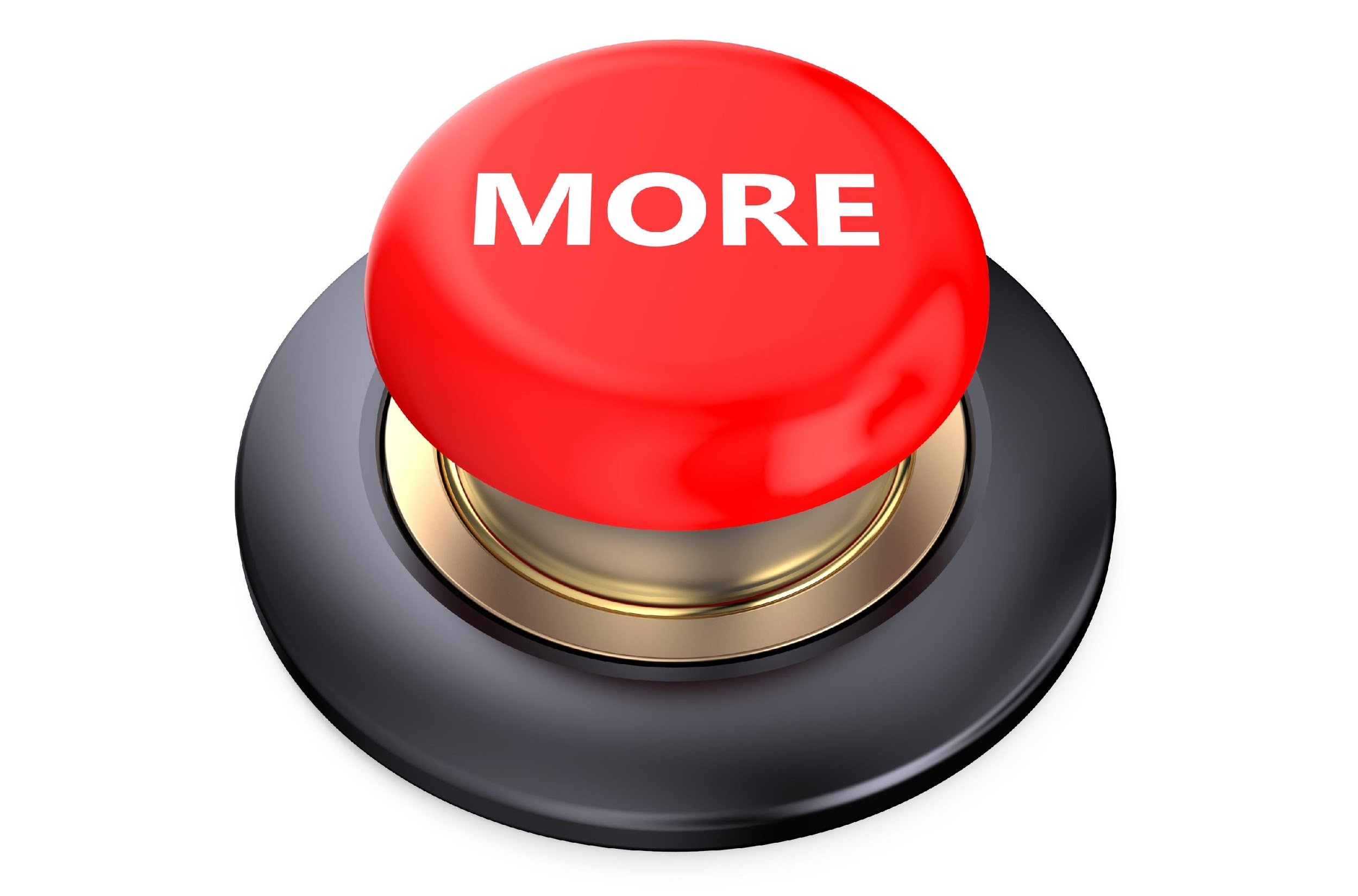 [Speaker Notes: That is the basic definition, but there is a bit more you need to know.]
Renewable
[Speaker Notes: Geothermal energy is a renewable resource. 

Feedback: When making connections with other contents you used simple and clear language that made it easy for students to understand.]
[Speaker Notes: Now, let’s pause for a moment to check your understanding.]
What is geothermal energy?
[Speaker Notes: What is geothermal energy?

Geothermal energy is heat from inside the Earth.]
True/False: Geothermal energy is a nonrenewable resource.
[Speaker Notes: True/False: Geothermal energy is a nonrenewable resource.]
True/False: Geothermal energy is a nonrenewable resource.
[Speaker Notes: True/False: Geothermal energy is a nonrenewable resource.

False: It is a renewable resource because it can be easily replenished.]
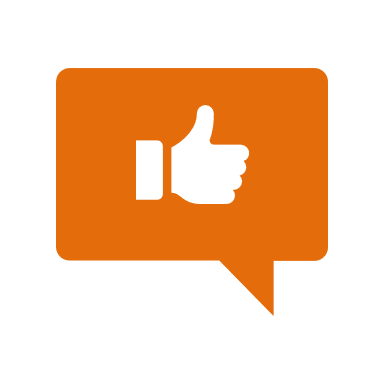 [Speaker Notes: Now, let’s look at an example of geothermal energy.  

Feedback: Use clear and easy to understand language when introducing examples.]
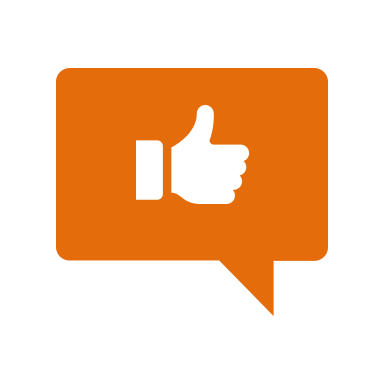 Hot Springs
[Speaker Notes: Hot springs are a type of geothermal energy. The water is heated from the earth’s core releasing heat. The earth’s core heats up the water creating hot pockets.]
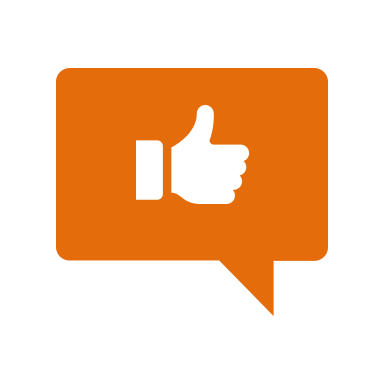 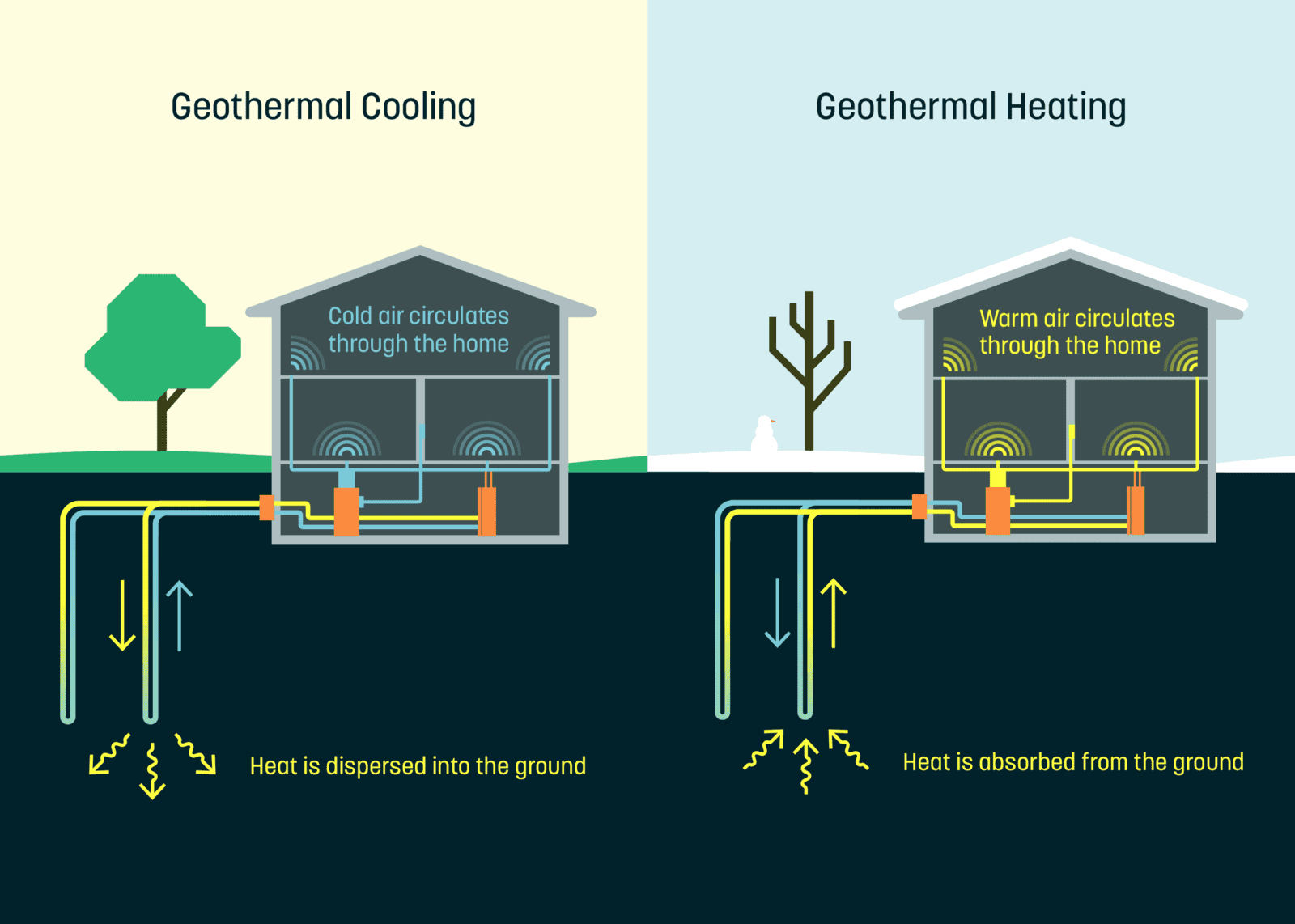 [Speaker Notes: Some homes can be heated by geothermal energy. In these homes a coil system is filled with water and buried in the yard. The water moves through the coil system and the earth naturally keeps the temperature stable.]
Geysers
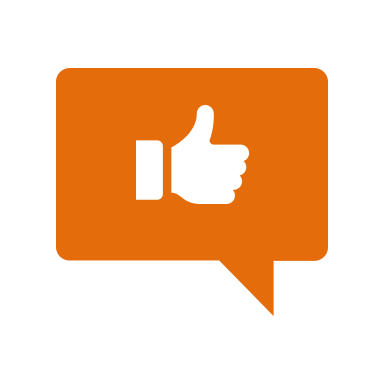 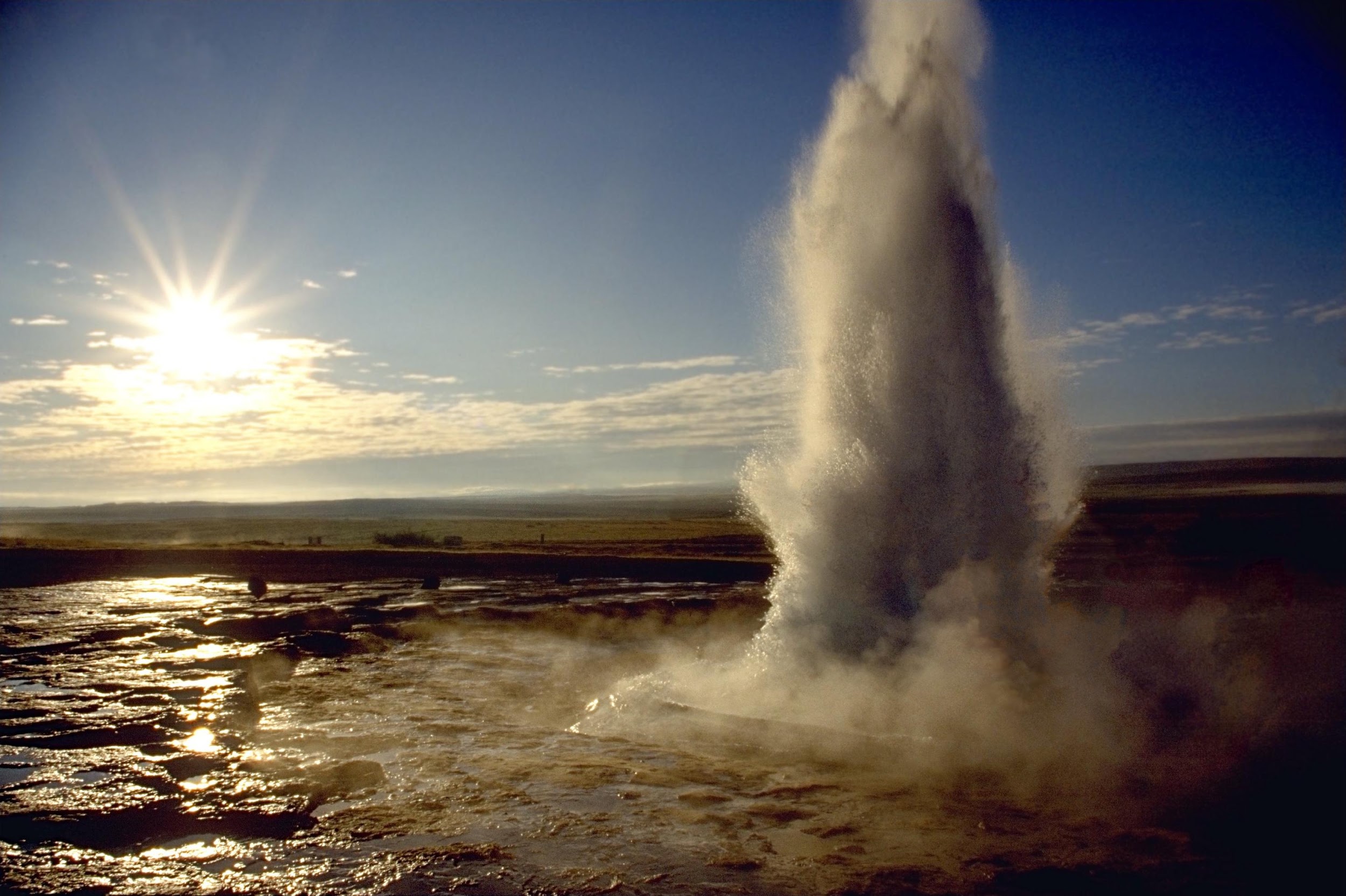 [Speaker Notes: Geysers are a form of geothermal energy because the earth’s crust heats the water releasing heat. Geysers are similar to hot springs because it is the release of hot water from the earth’s crust, but the water is so hot that it is projected into the air in a long column of steam and water.]
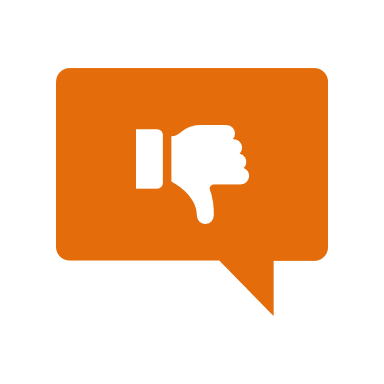 [Speaker Notes: Next, let’s talk about a non-example of geothermal energy.  

Feedback: One important component of using non-examples is by clearly distinguishing similarities and explaining why it is a non-example.]
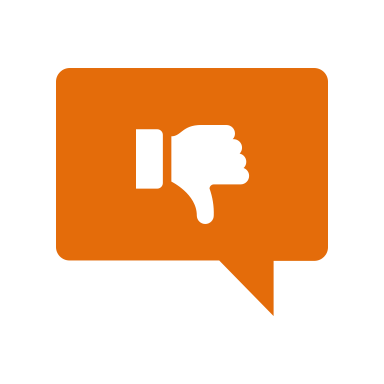 Bathtub
[Speaker Notes: Your bathtub is not an example of geothermal energy. It does not use the Earth's energy to heat the water. Water is heated using unnatural sources---like electricity!

Feedback: You did such a great job using clear language as you introduced the non-example which made it easier for student to make sense of the difference.]
[Speaker Notes: Now, let’s pause for a moment to check your understanding.]
Why are hot springs an example of geothermal energy?
[Speaker Notes: Why are hot springs an example of geothermal energy?

[Hot springs are a type of geothermal energy. The water is heated from the Earth’s core releasing heat. The earth’s core heats up the water creating hot pockets.]]
Is running hot water in your bathtub an example of geothermal energy? Explain.
[Speaker Notes: Is running hot water in your bathtub an example of geothermal energy? Explain.

[Your bathtub is not an example of geothermal energy. It does not use the Earth’s energy to heat the water. Water is heated using an unnatural sources---like electricity!]]
Give another example of geothermal energy that we talked about. Explain why it is geothermal energy.
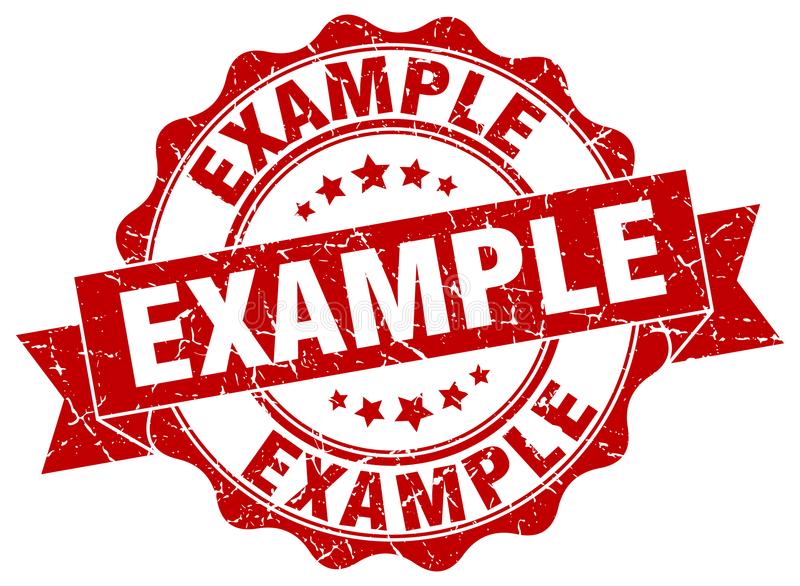 [Speaker Notes: Give another example of geothermal energy that we talked about. Explain why it is geothermal energy.]
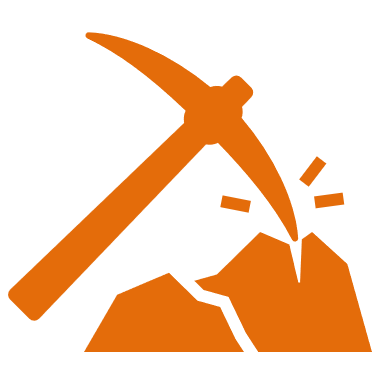 [Speaker Notes: Let’s breakdown the words parts of geothermal to help us remember what geothermal energy is.

Feedback: Your use of morphological word parts is extremely beneficial for students, you took the time to break the word down and define each individual word part for students.]
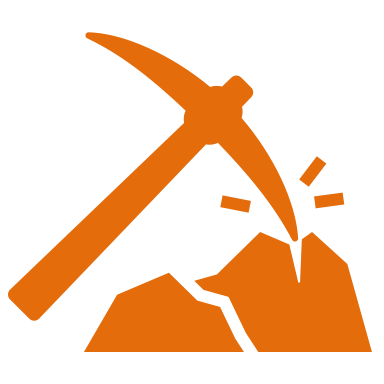 Geothermal
therm
Geo
al
[Speaker Notes: The word geothermal is made up of three parts: the roots geo and therm and the suffix al.]
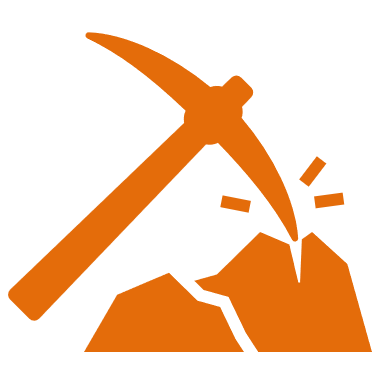 Geothermal

        Geo
Relating to the earth
[Speaker Notes: Geo means relating to the earth.]
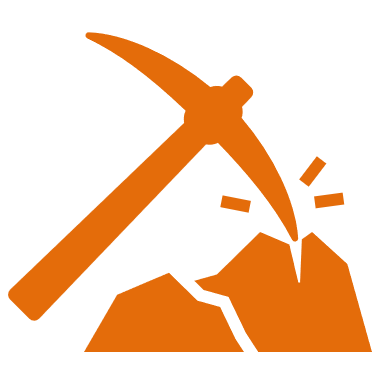 Geothermal

                Therm
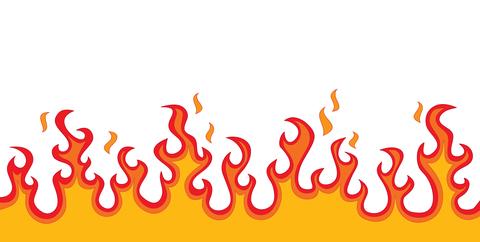 Relating to heat
[Speaker Notes: Therm means relating to heat. So geothermal energy is energy from the earth from heat.]
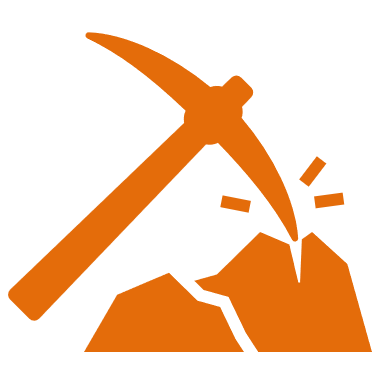 Geothermal

                           -al
Coming from
[Speaker Notes: The suffix –al means coming from.]
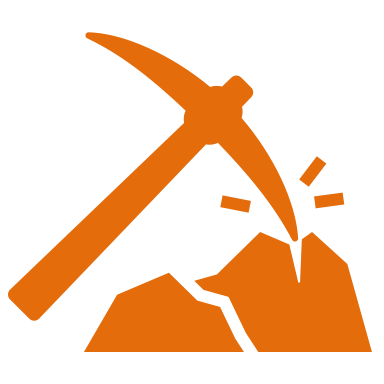 Geo therm al
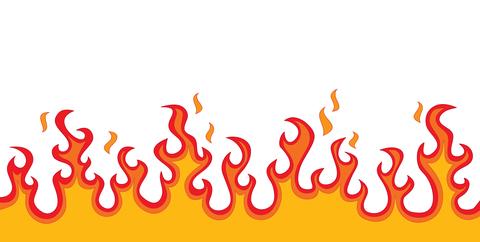 Coming 
From
Energy that comes from the heat of the Earth
[Speaker Notes: So geothermal energy is energy that comes from the heat of the Earth.

Feedback: Reuniting the word parts is a crucial step in helping students understand the whole picture when reviewing morphological word parts.]
[Speaker Notes: Now, let’s pause for a moment to check your understanding.]
How can we use the word parts of geothermal to help us remember the definition of the term?
Geothermal
therm
Geo
al
[Speaker Notes: How can we use the word parts of geothermal to help us remember the definition of the term?

[Geo means relating to the earth.

Therm means relating to heat. So geothermal energy is energy from the earth from heat. 

The suffix –al means coming from.

So geothermal energy is energy that comes from the heat of the Earth.]

Feedback: As you brake down the vocab term into parts it important to take a second and confirm student understanding before moving on.]
True/False: Geothermal energy is a type of Earth’s energy resources.
[Speaker Notes: True/False: Geothermal energy is a type of Earth’s energy resources.]
True/False: Geothermal energy is a type of Earth’s energy resources.
[Speaker Notes: True/False: Geothermal energy is a type of Earth’s energy resources.

[True. Geothermal energy is a type of Earth’s energy resources because it can be replenished and comes from the earth.]]
What is geothermal energy?
[Speaker Notes: What is geothermal energy?

[Geothermal energy is heat from inside the Earth.]]
What kind of energy heats this house?
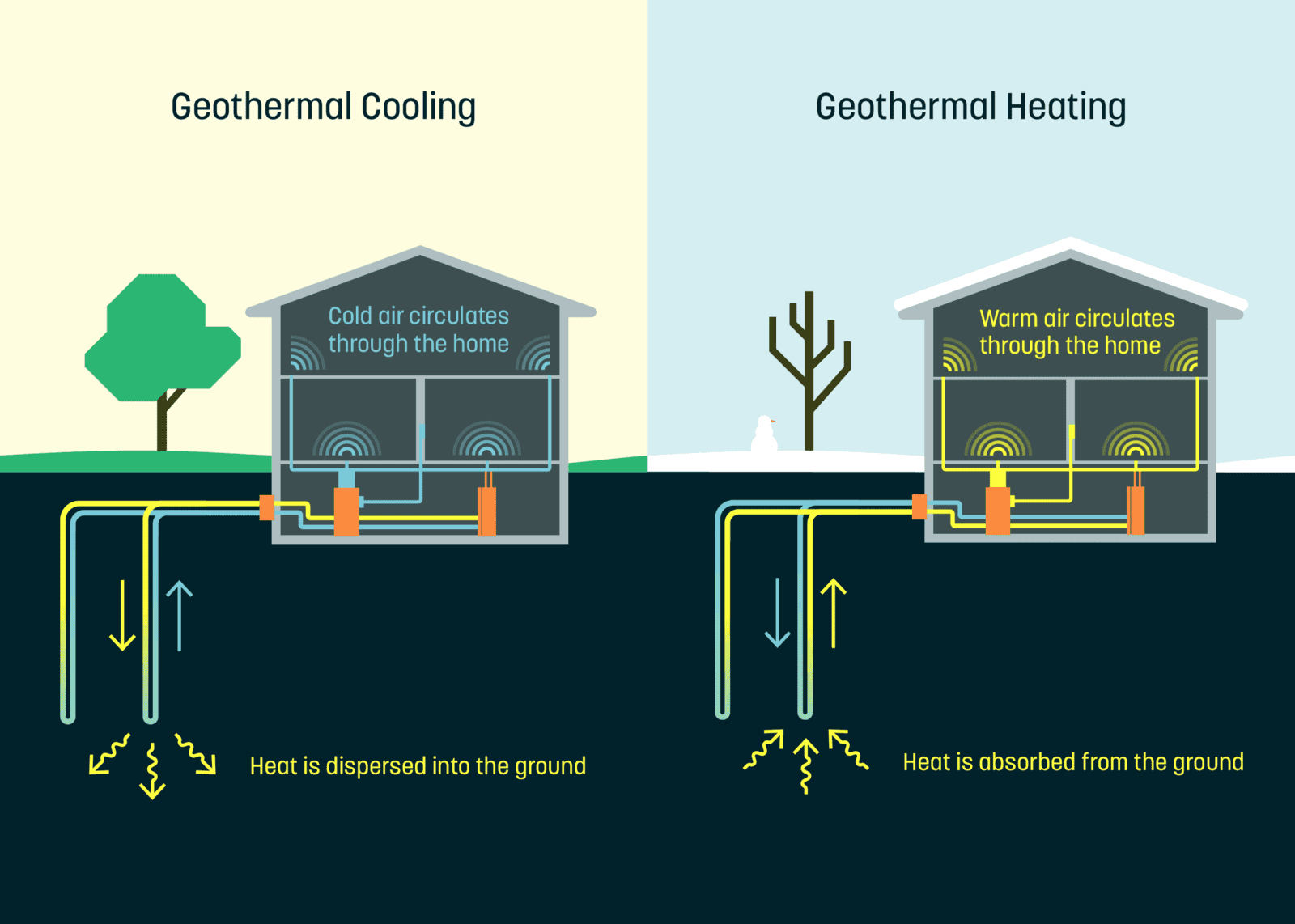 [Speaker Notes: What kind of energy heats this house?

[Some homes can be heated by geothermal energy. In these homes a coil system is filled with water and buried in the yard. The water moves through the coil system and the earth naturally keeps the temperature stable.]]
Are geysers a form of geothermal energy? Explain.
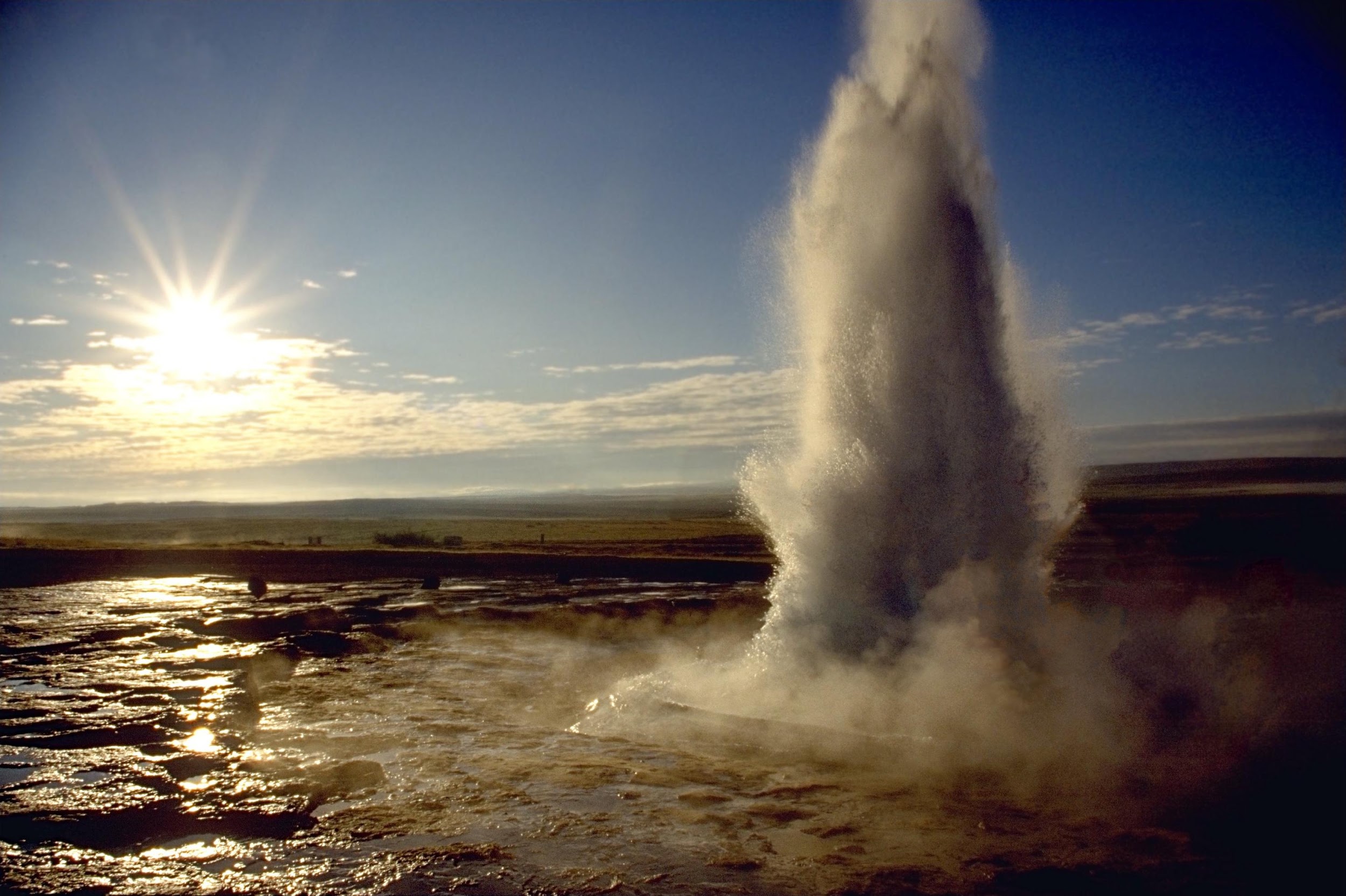 [Speaker Notes: Are geysers a form of geothermal energy? Explain.

[Geysers are a form of geothermal energy because the earth’s crust heats the water releasing heat. Geysers are similar to hot springs because it is the release of hot water from the earth’s crust, but the water is so hot that it is projected into the air in a long column of steam and water.]

Feedback: Confirming students' understanding with lots of opportunities to respond when closing a lesson is super important before asking them to try it on their own.]
Remember!!!
[Speaker Notes: So remember!

Feedback: Always review content at the end of the lesson to help students better understand the purpose of the lesson.]
Geothermal Energy: heat from inside the Earth
[Speaker Notes: Geothermal energy is heat from inside the Earth.]
Simulation Activity
Hydroelectric and Geothermal: Benefits and Drawbacks
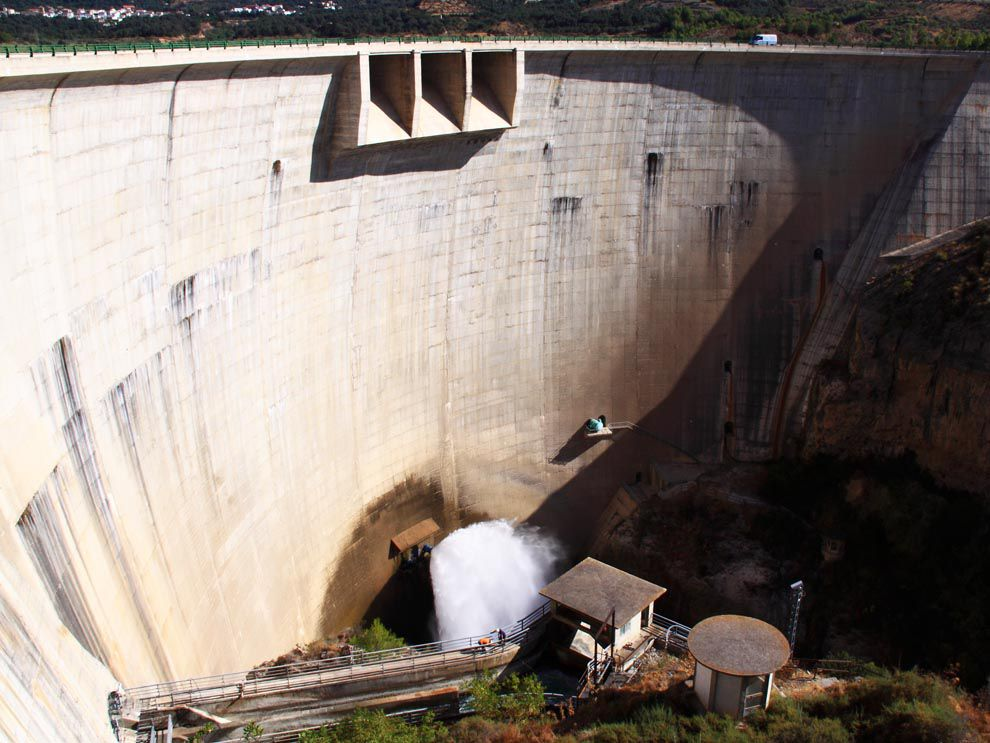 Students analyze the benefits and drawbacks of hydroelectric and geothermal energy and the environmental impacts on a specific geographic location. They create a multimedia presentation to share what they have learned.
[Speaker Notes: Students explore data from the Energy Information Administration (EIA) on electricity flows and electricity consumption in the United States. Using the data, students propose how electricity generation and use can be made more efficient.]
Big Question: Compare and Contrast two types of Earth’s energy resources and explain why knowing how to determine efficiency is important.
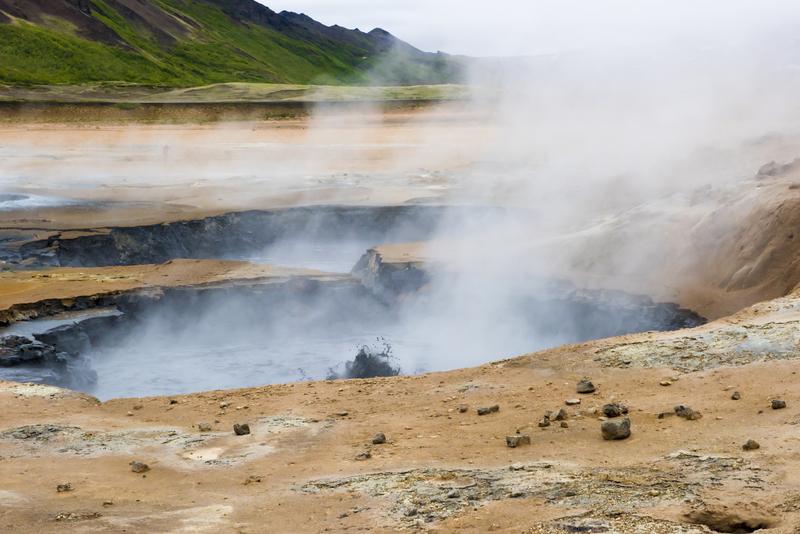 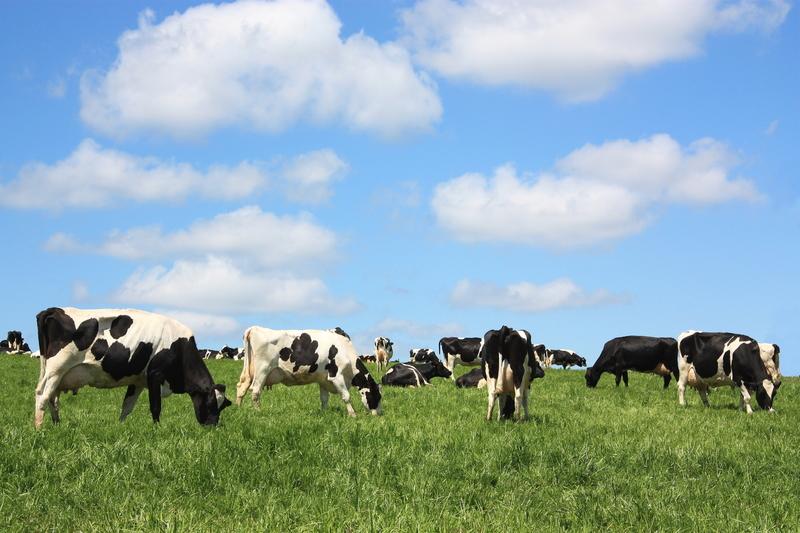 Efficiency = Actual/ Expected x 100%
[Speaker Notes: Explicit cue to revisit the big question at the end of the lesson:  Okay everyone.  Now that we’ve learned the term, let’s reflect once more on our big question.  Was there anything that we predicted earlier that was correct or incorrect? Do you have any new hypotheses to share?]
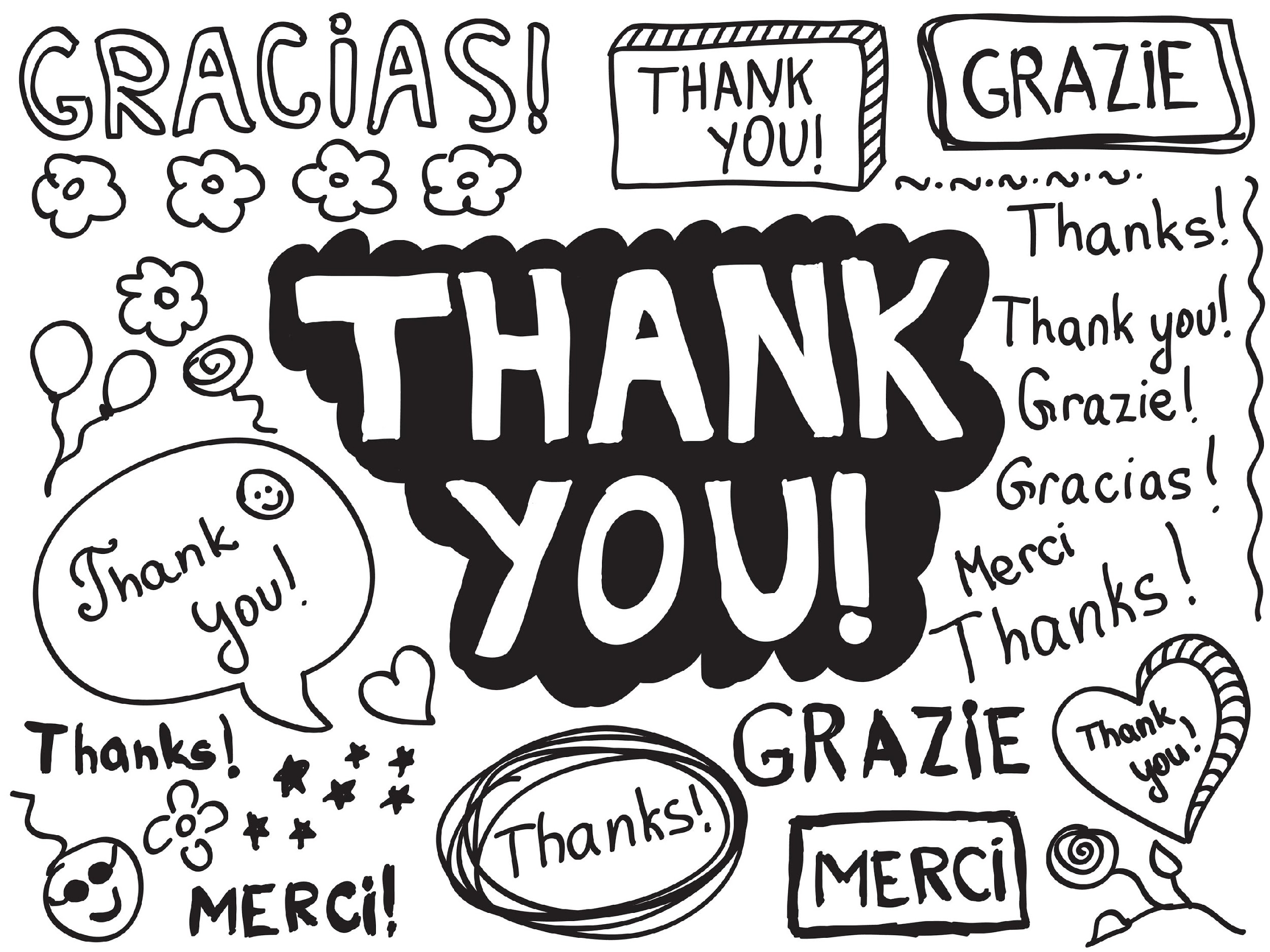 [Speaker Notes: Thanks for watching, and please continue watching CAPs available from this website.]
This Video Was Created With Resources From:
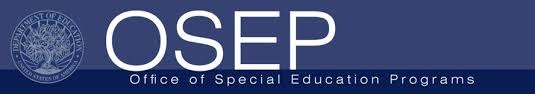 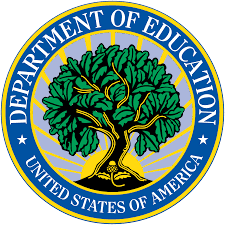 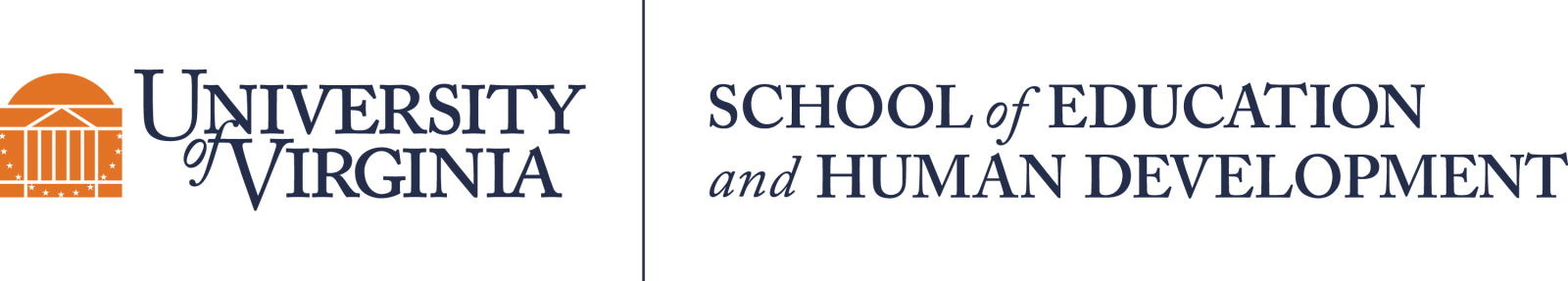 Questions or Comments

 Michael Kennedy, Ph.D.          MKennedy@Virginia.edu 
Rachel L Kunemund, Ph.D.	             rk8vm@virginia.edu
“Big Idea” Question
Intro
Review Concepts
Check-In Questions
Teacher Demo
Vocabulary
Student-Friendly Definition
Examples & Non-Examples
Morphological Word Parts
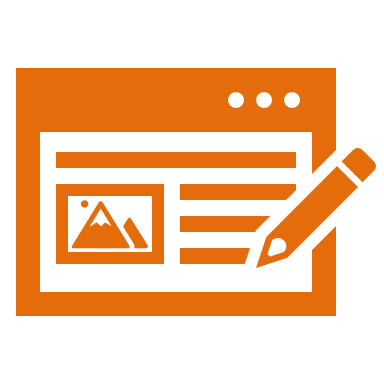 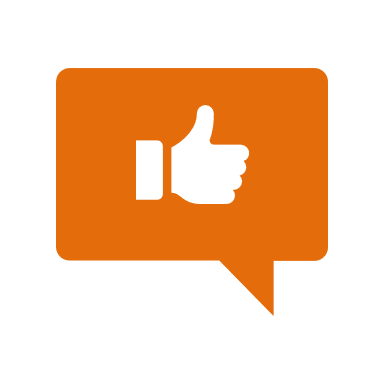 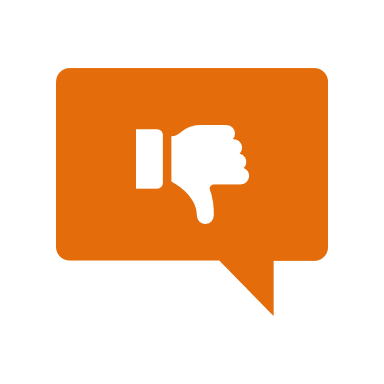 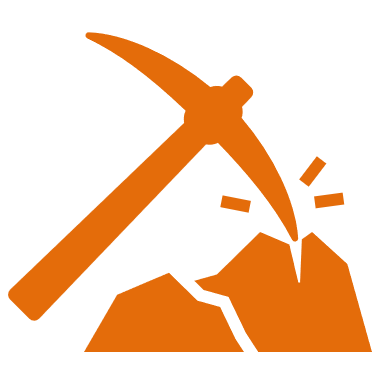 Simulation/Activity
[Speaker Notes: OK everyone, get ready for our next lesson.  Just as a reminder, these are the different components that our lesson may include, and you’ll see these icons in the top left corner of each slide so that you can follow along more easily!]
Intro
Natural Gas
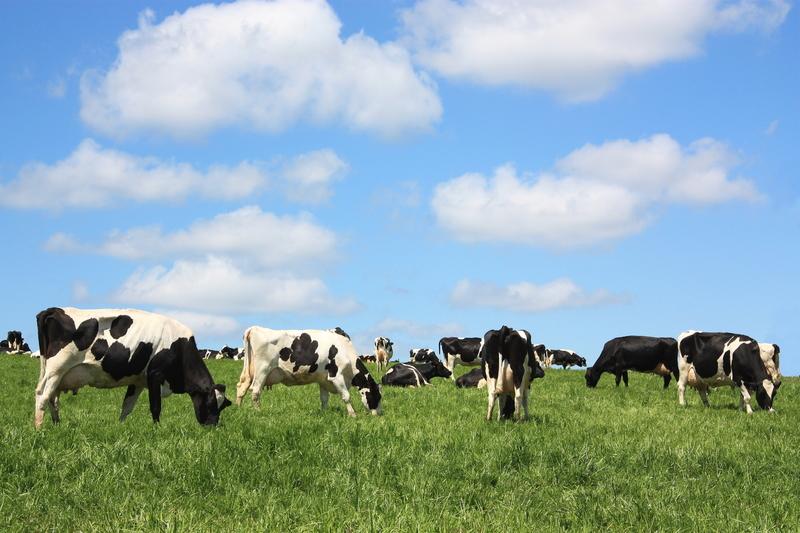 [Speaker Notes: Today we are going to learn about natural gas.]
Big Question: Compare and Contrast two types of Earth’s energy resources and explain why knowing how to determine efficiency is important.
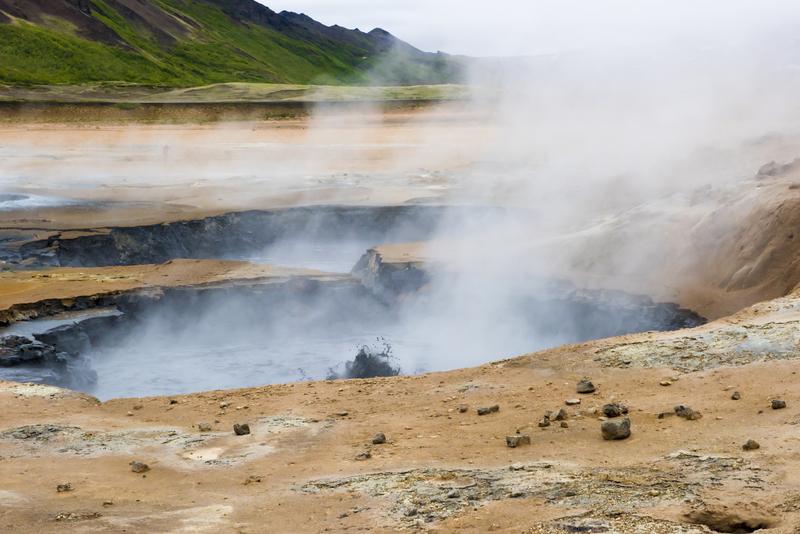 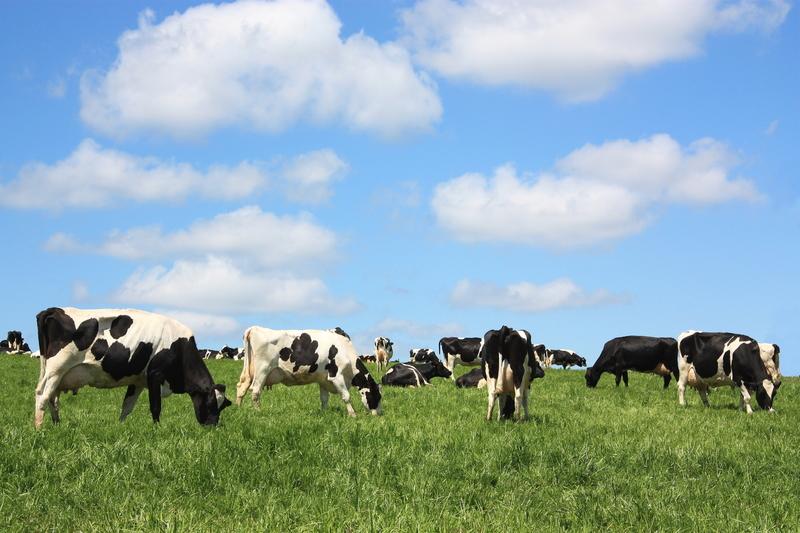 Efficiency = Actual/ Expected x 100%
[Speaker Notes: Our “big question” is: Compare and contrast two types of Earth’s energy resource and explain why knowing how to determine efficiency is important.  

What are our current hypotheses? Today we are learning about natural gas. How do you think our hypotheses will change after learning about natural gas?]
Demonstration
What is natural gas?
TEACHER DIRECTIONS:
Before viewing: Ask students what they already know about energy. Tell students today they will be learning about one of Earth’s energy resources, natural gas.

During: As students are watching the short video be sure to pause it and ask questions to check for understanding. 

After: Tell students that today they will be learning more about natural gas.
[Speaker Notes: Let’s do a quick demonstration that will help get our brains ready to think about natural gas and how it relates to our big question.

Feedback: It is important to provide the demonstration with a logical sequence of events, this helps students follow along and make connections.]
[Speaker Notes: Now, let’s pause for a moment to check your understanding.]
Which carbon compound is natural gas primarily made up of?
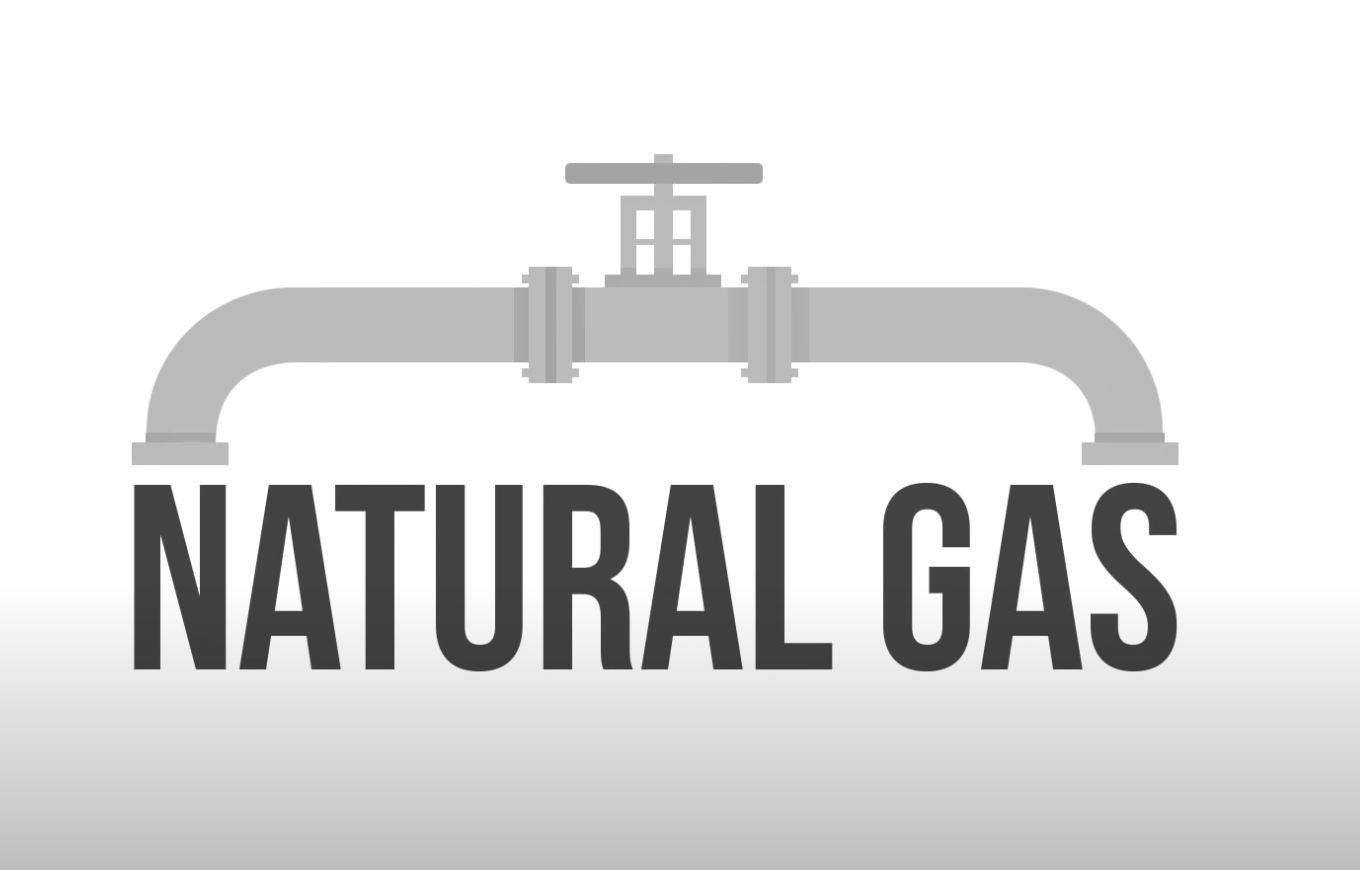 [Speaker Notes: Which carbon compound is natural gas primarily made up of?

[Methane (CH4)]]
Natural gas is made from the _____ of dead organisms. Therefore it is called a _____ fuel.
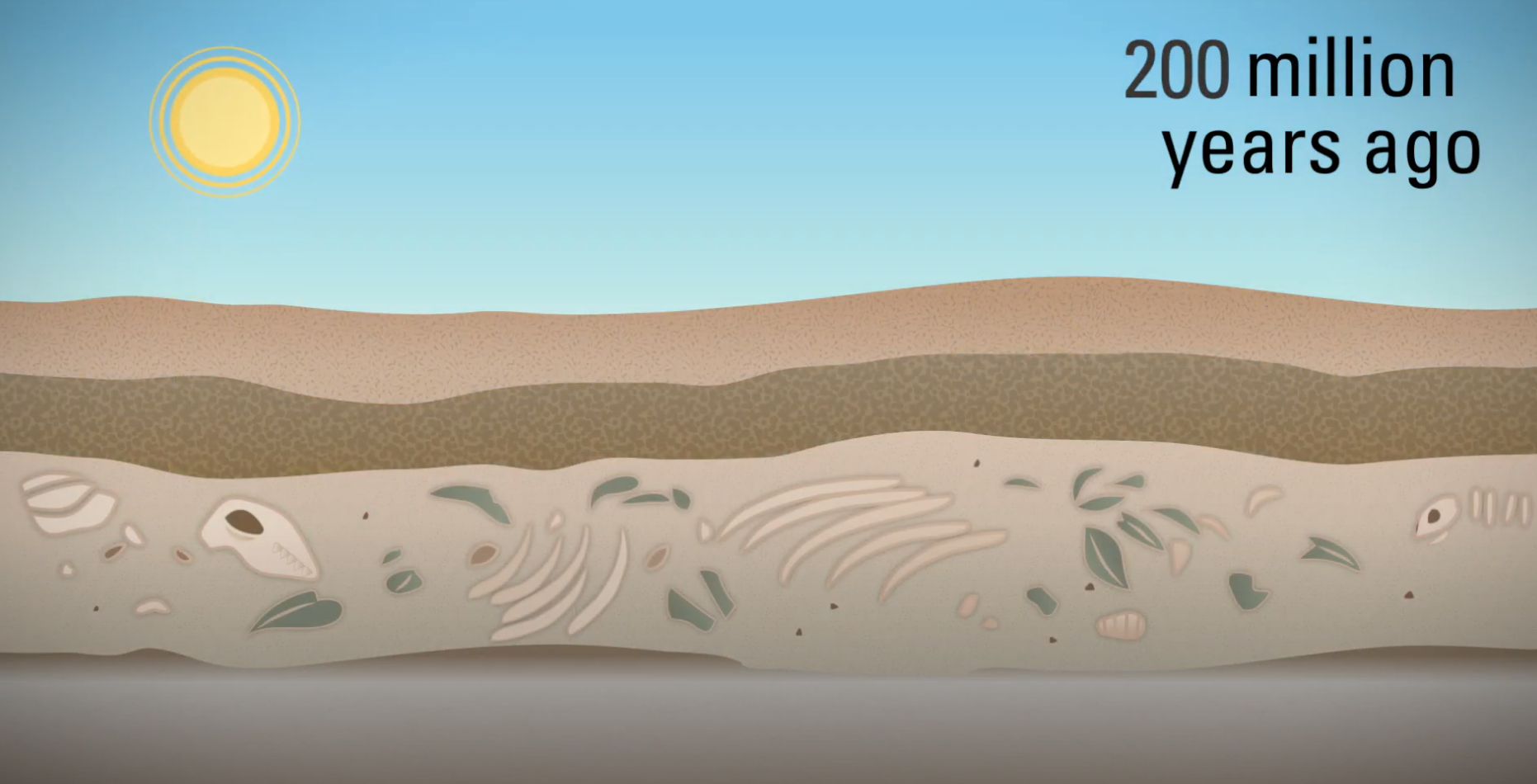 [Speaker Notes: Natural gas is made from the _____ of dead organism. Therefores it is called a _____ fuel.]
Natural gas is made from the fossils of dead organisms. Therefore it is called a fossil fuel.
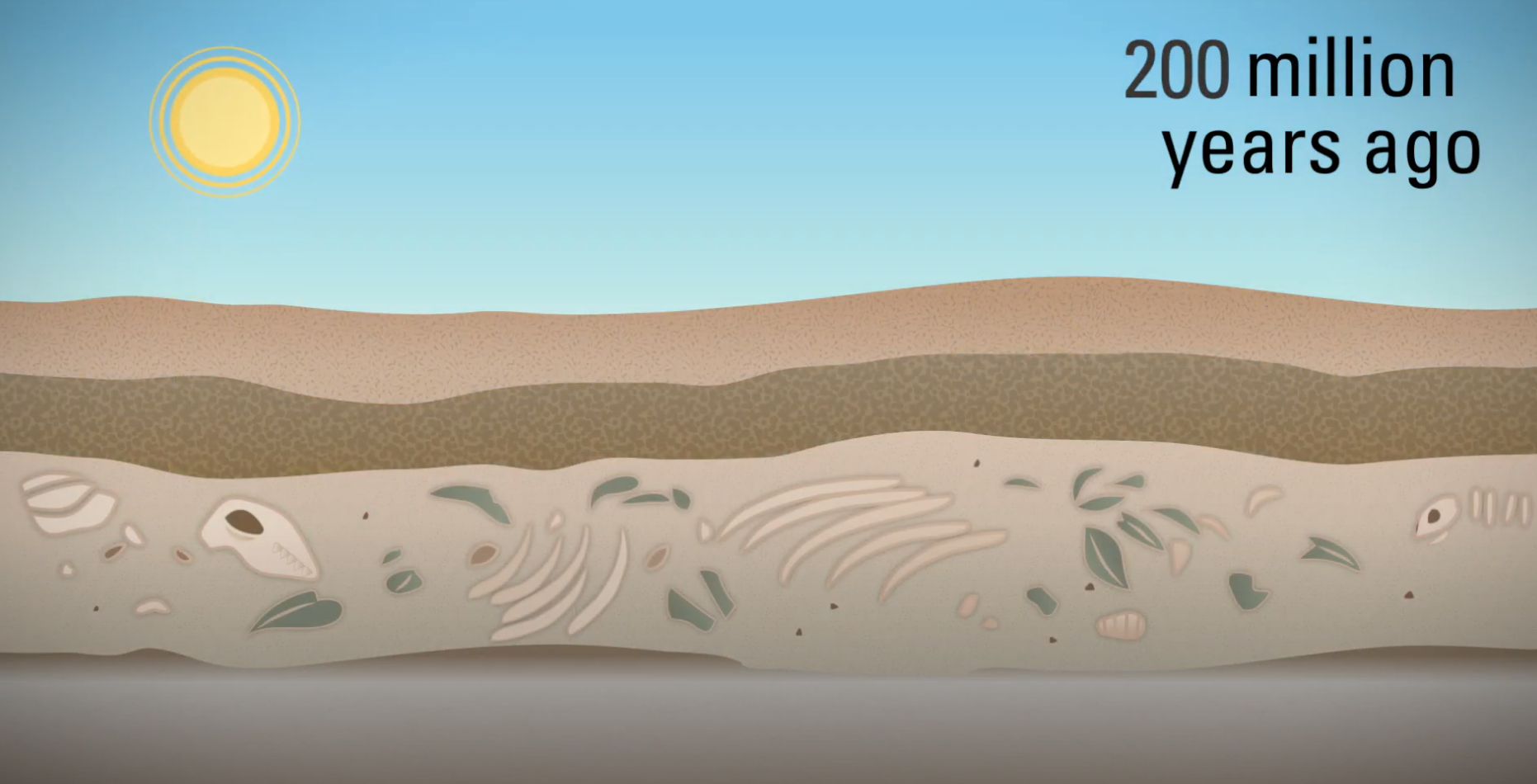 [Speaker Notes: Natural gas is made from the fossils of dead organism. Therefores it is called a fossil fuel.]
Natural gas is the _____ source for water heaters, furnaces, and stoves.
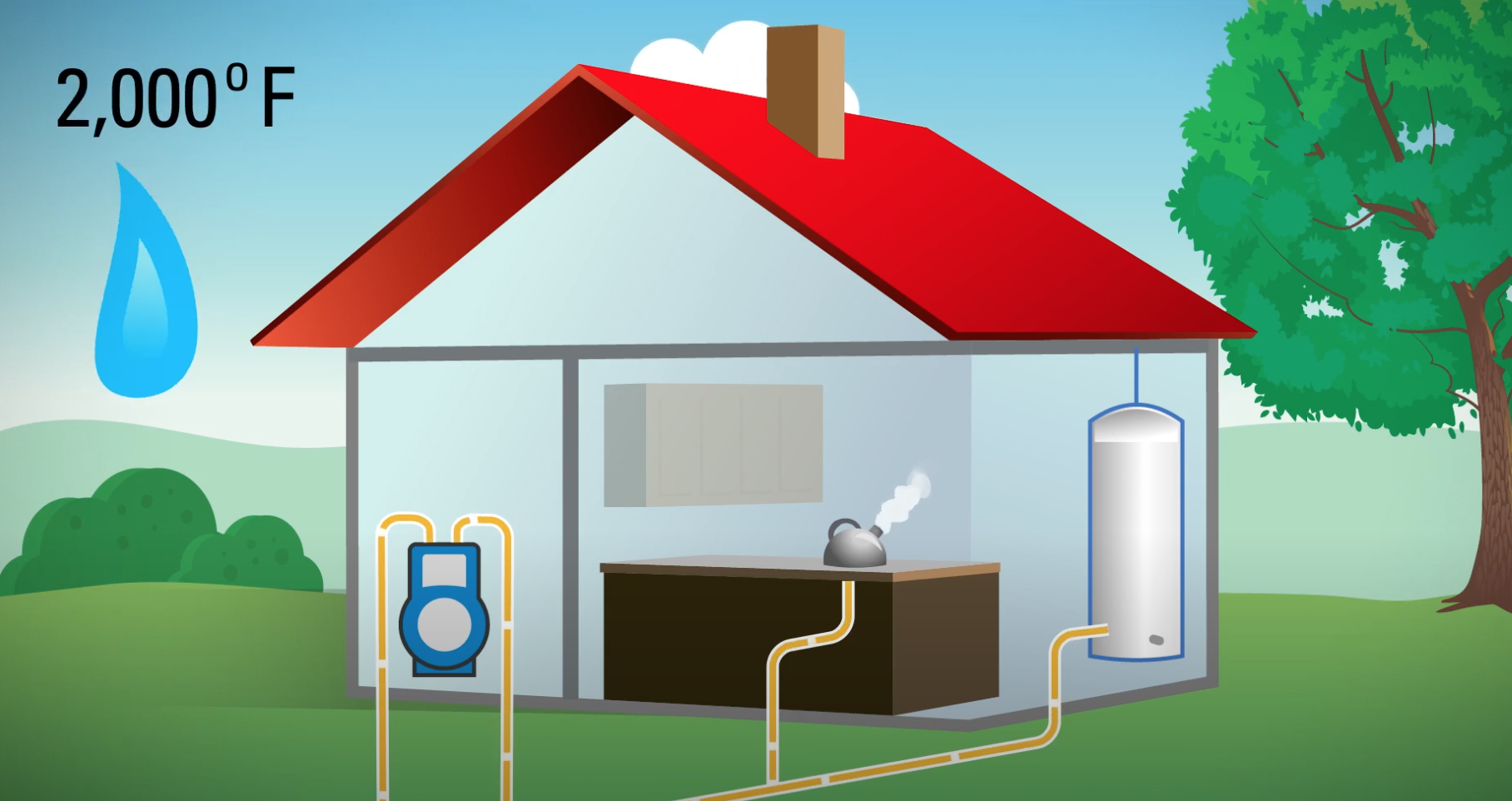 [Speaker Notes: Natural gas is the _____ source for water heaters, furnaces, and stoves.]
Natural gas is the energy source for water heaters, furnaces, and stoves.
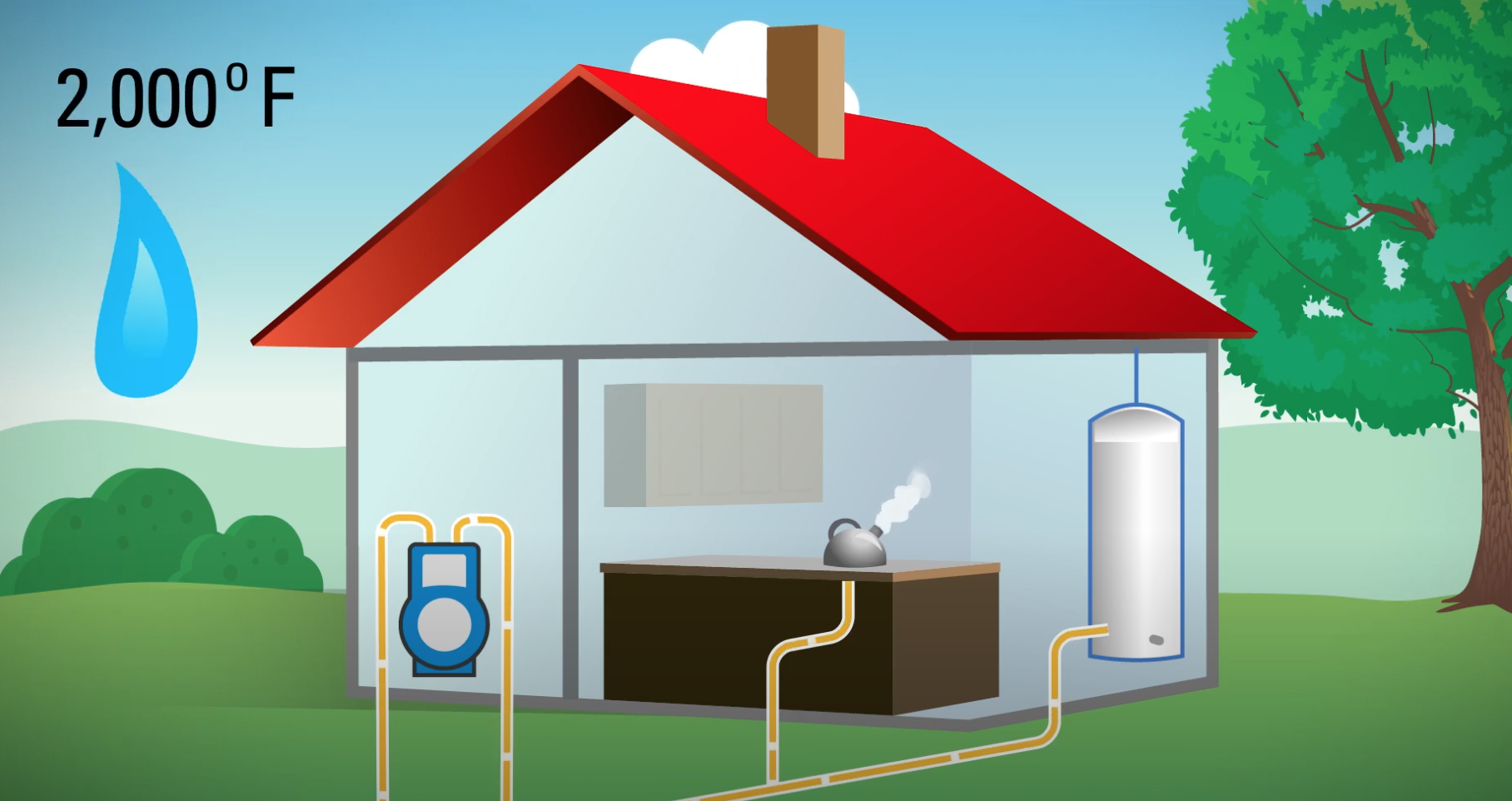 [Speaker Notes: Natural gas is the energy source for water heaters, furnaces, and stoves.]
True/False: Natural gas produces less CO2 than coal or oil.
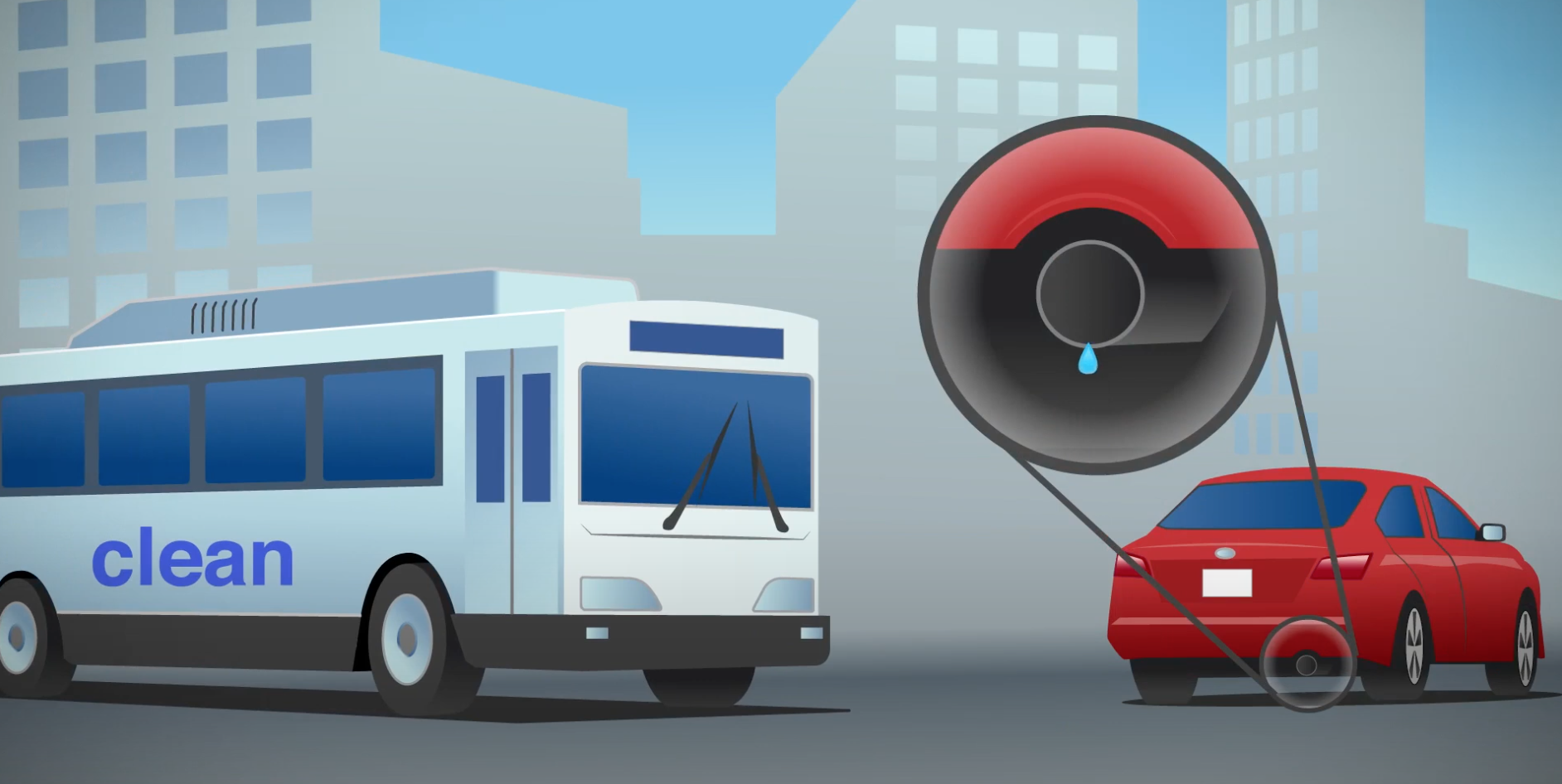 [Speaker Notes: True/False: Natural gas produces less CO2 than coal or oil.]
True/False: Natural gas produces less CO2 than coal or oil.
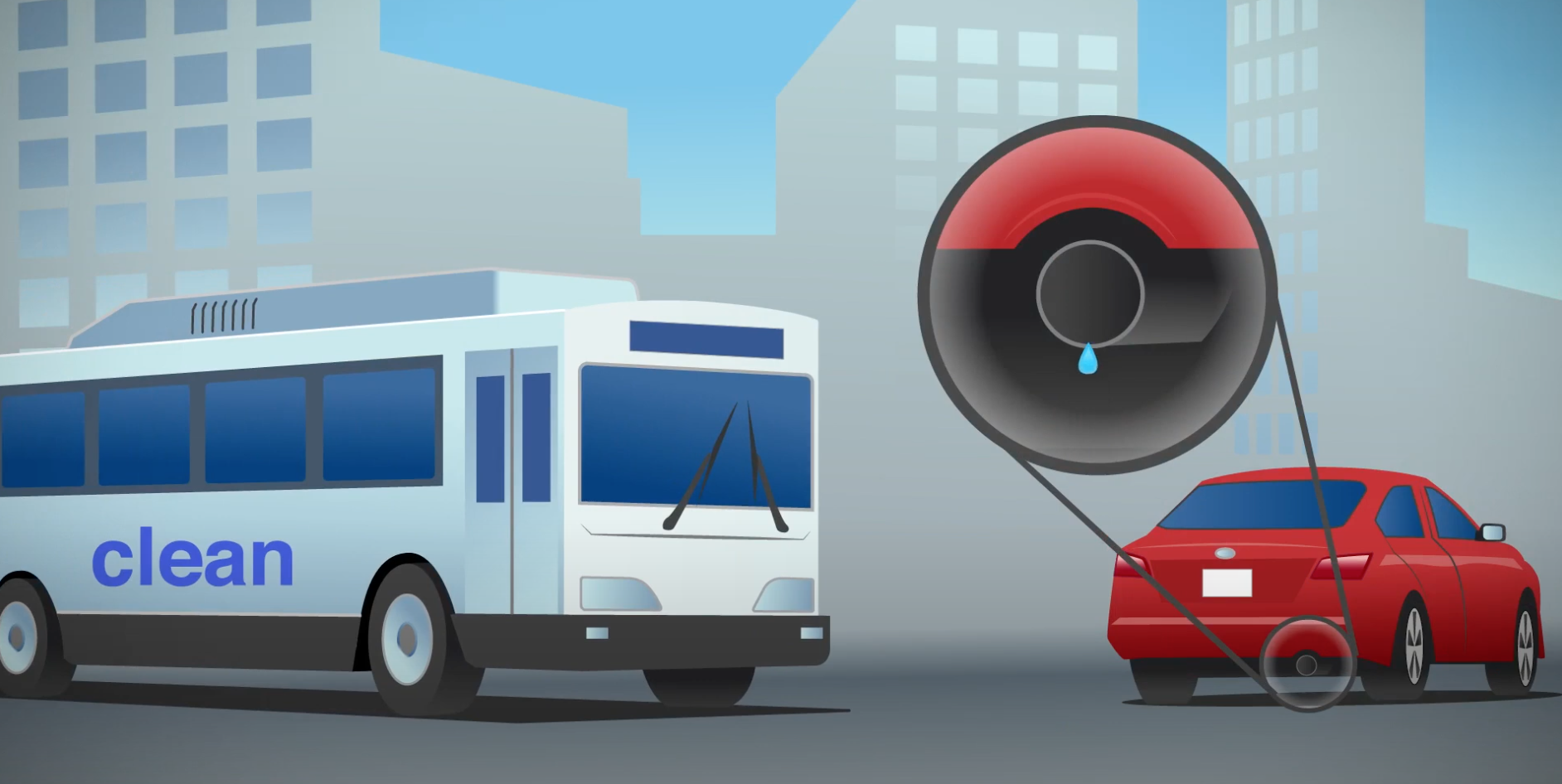 [Speaker Notes: True/False: Natural gas produces less CO2 than coal or oil.

True.]
[Speaker Notes: Before we move on to our new vocabulary term, let’s review some other words & concepts that you already learned and make sure you are firm in your understanding.

Feedback: It is important to review old terms that are relevant to make sure students are firm in their understanding of past content.]
Natural Resource: found in nature
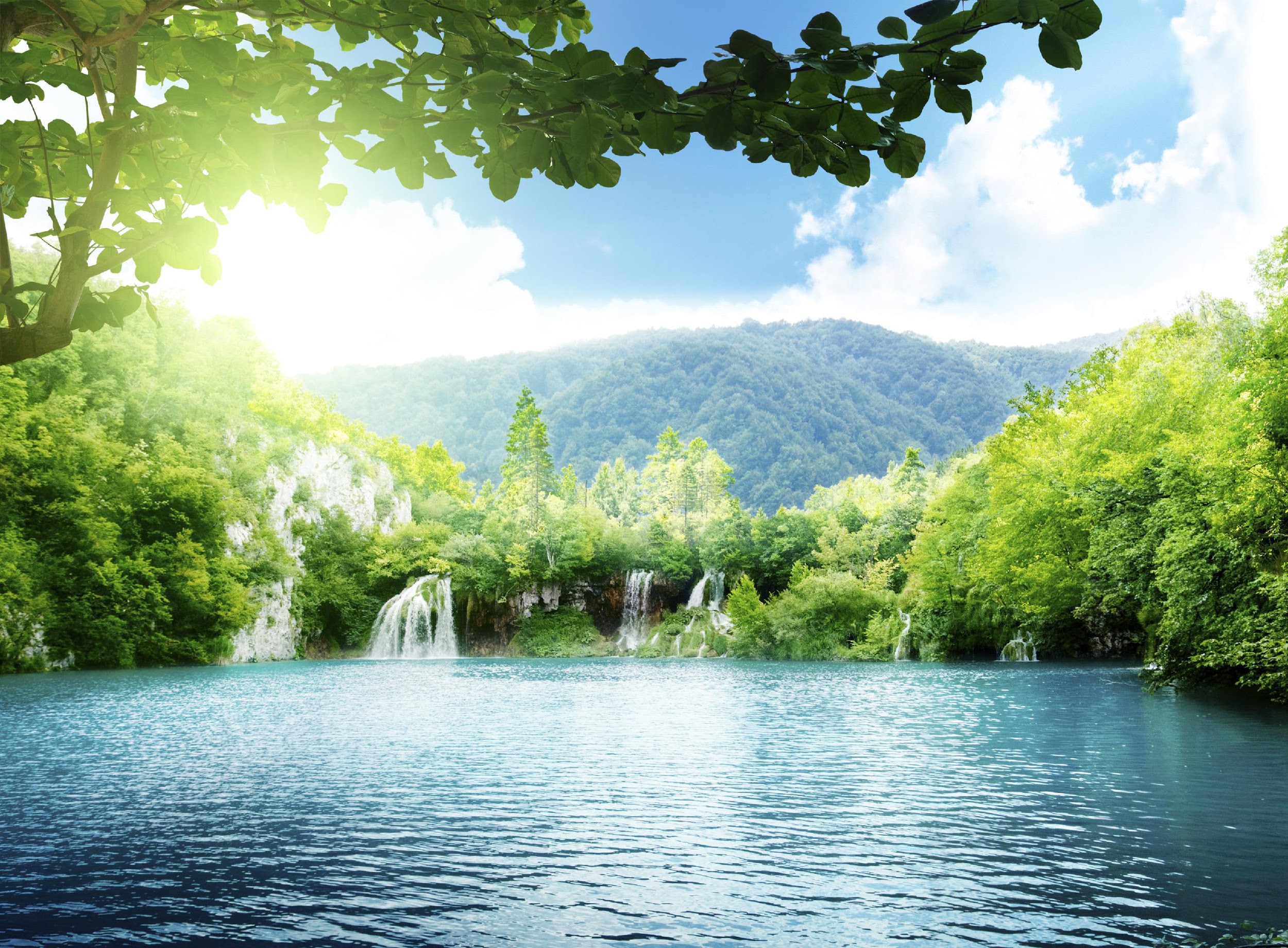 [Speaker Notes: A natural resource is anything found in nature]
Natural resources --> used by humans
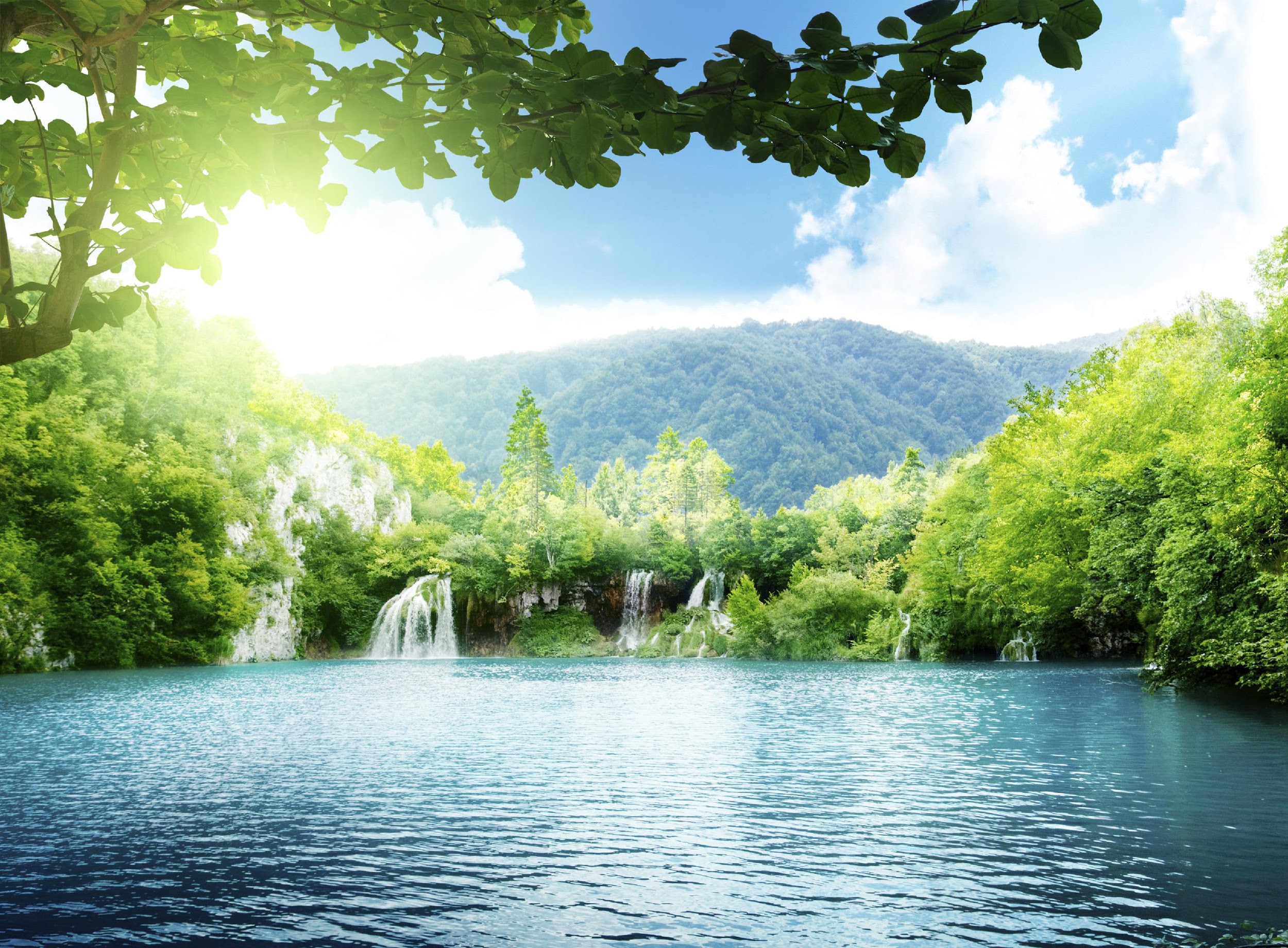 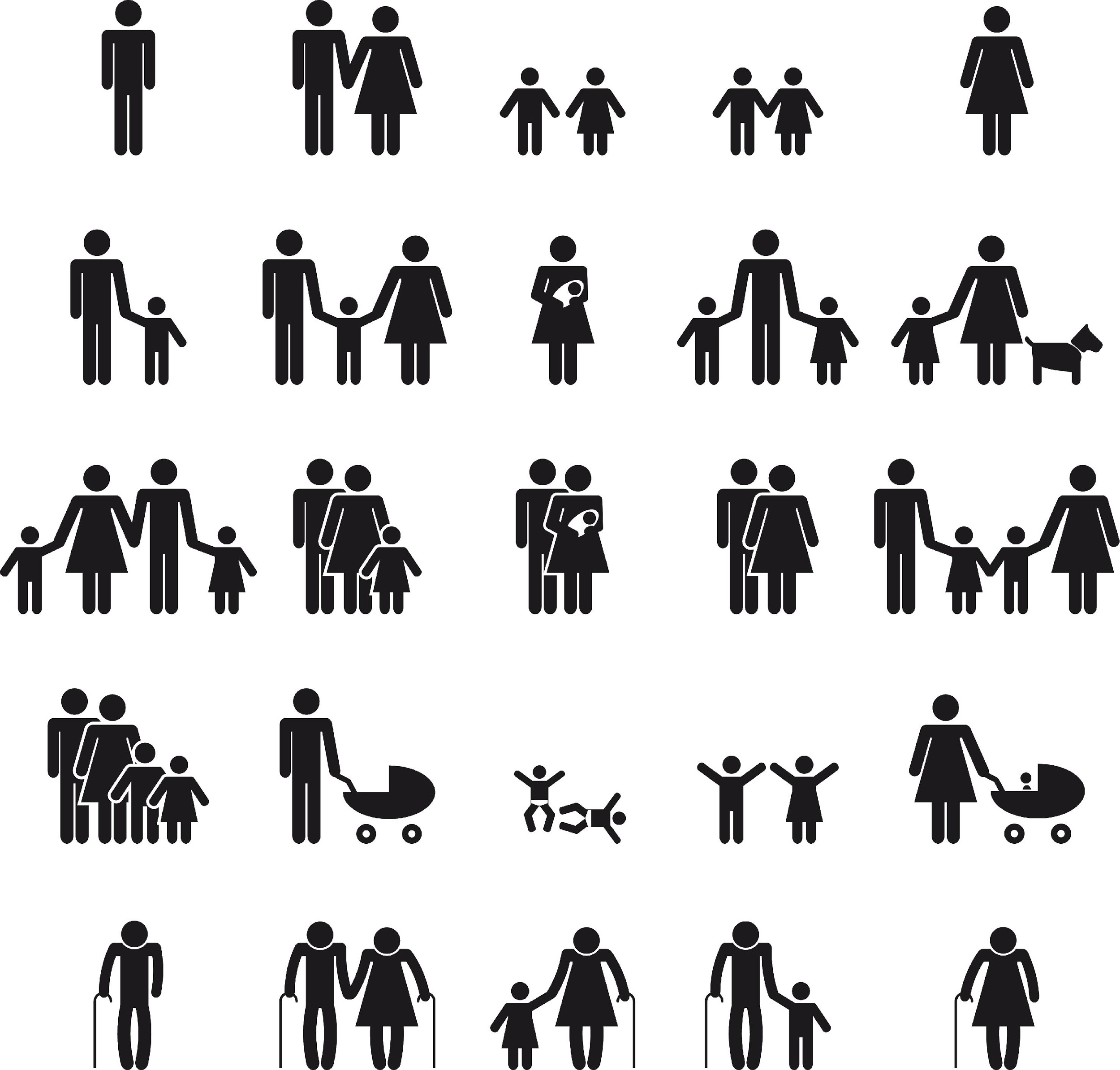 [Speaker Notes: …and used by humans.]
Natural Resources
Renewable
Nonrenewable
[Speaker Notes: There are two types of natural resources, renewable and nonrenewable.]
Natural Resources
Renewable
Nonrenewable
[Speaker Notes: Nonrenewable resources cannot be replaced quickly. They take millions of years to be replaced. Some of them cannot be replaced at all!]
Natural Resources
Renewable
Nonrenewable
[Speaker Notes: Renewable resources can be replaced quickly.]
Earth’s Energy Resources
[Speaker Notes: Earth’s energy resources come from the earth.]
Earth’s Energy Resources
[Speaker Notes: Resources are sources of wealth such as land, water, and forests. Today, we will be learning about different types of Earth’s energy resources.]
Geothermal Energy: heat from inside the Earth
[Speaker Notes: Geothermal energy is heat from inside the Earth.]
[Speaker Notes: Now, let’s pause for a moment to check your understanding.]
What are natural resources?
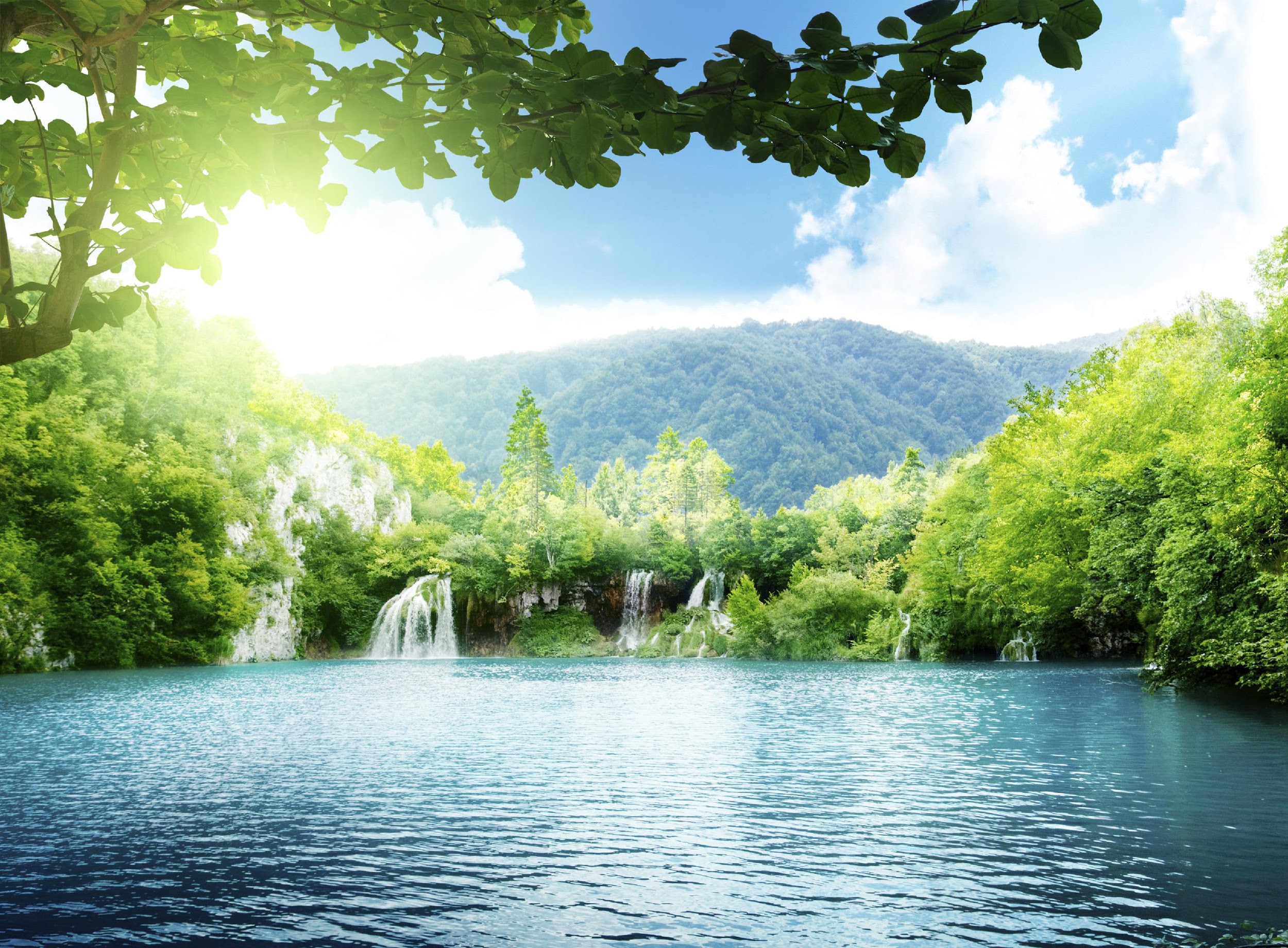 [Speaker Notes: What are natural resources?

[A natural resource is anything found in nature and used by humans.]]
Give an example of how we use natural resources.
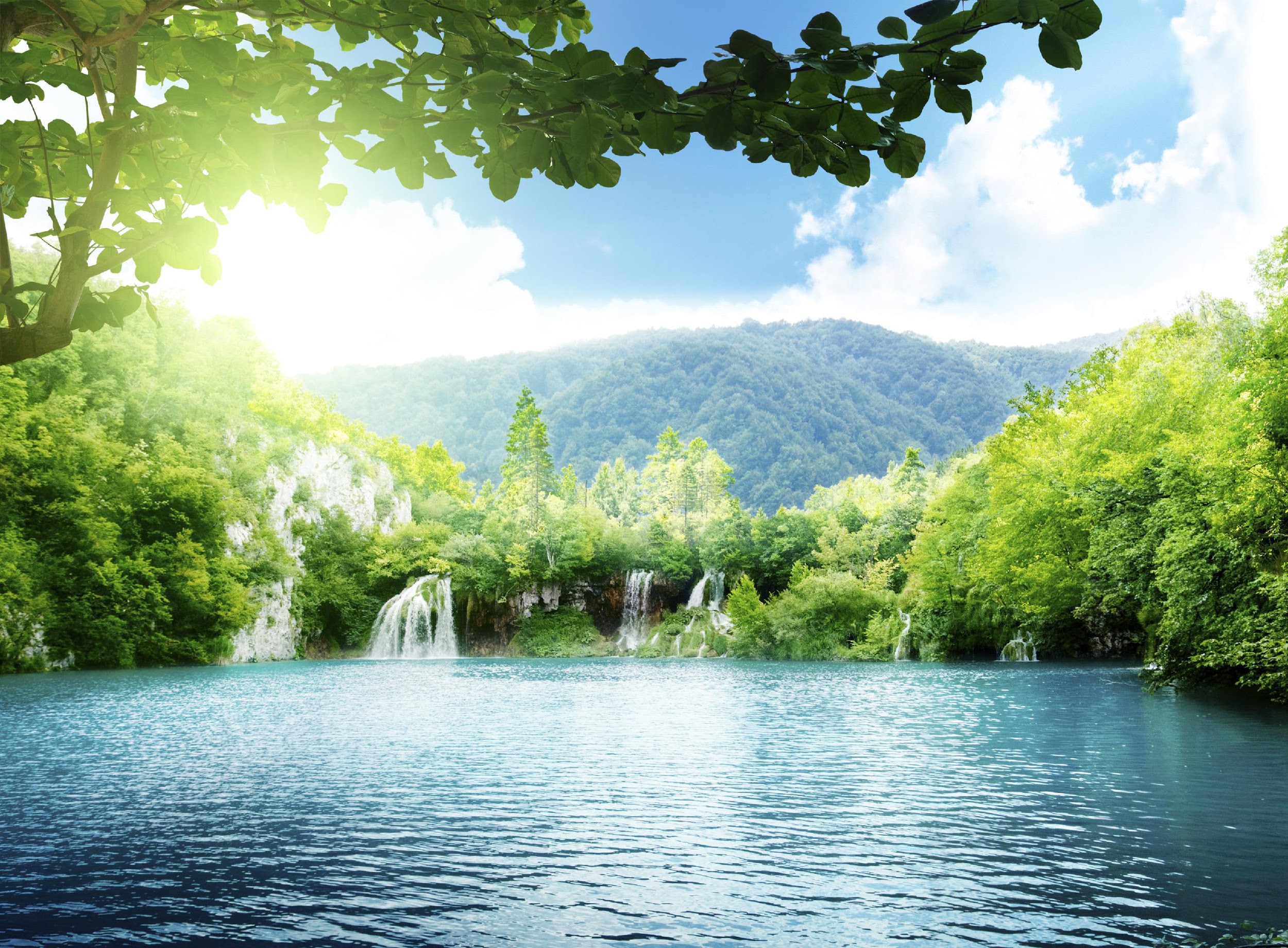 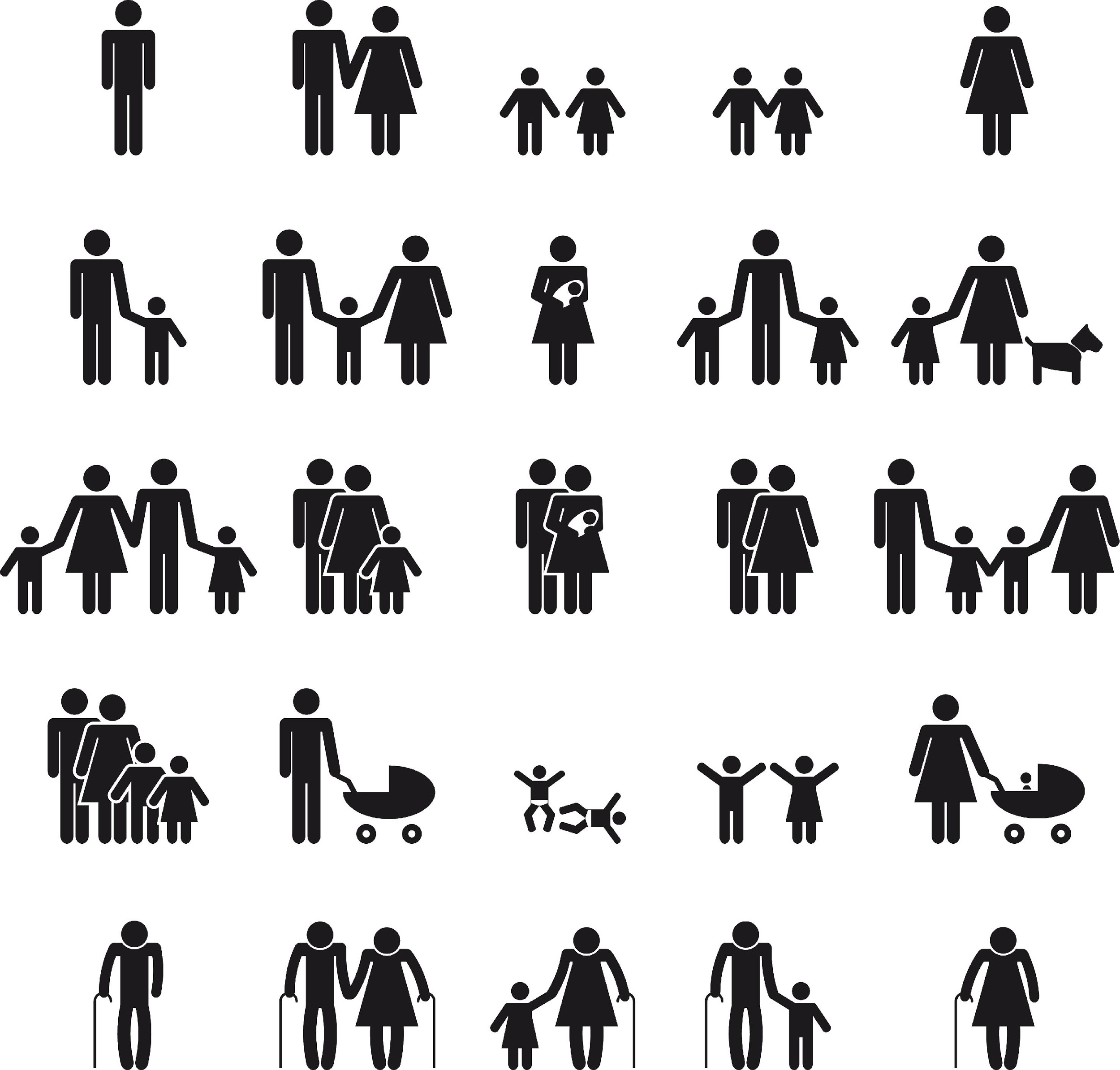 [Speaker Notes: Give an example of how we use natural resources.]
What are the two types of natural resources?
Natural Resources
?
?
[Speaker Notes: What are the two types of natural resources?

[There are two types of natural resources, renewable and nonrenewable.]]
Can nonrenewable resources be replaced quickly? Explain your answer.
Natural Resources
Renewable
Nonrenewable
[Speaker Notes: Can non renewable resources be replaced quickly? Explain your answer.

[Nonrenewable resources cannot be replaced quickly. They take millions of years to be replaced. Some of them cannot be replaced at all!]]
True/False: Renewable resources can’t be replaced quickly.
Natural Resources
Renewable
Nonrenewable
[Speaker Notes: True/False: Renewable resources can’t be replaced quickly.]
True/False: Renewable resources can’t be replaced quickly.
Natural Resources
Renewable
Nonrenewable
[Speaker Notes: True/False: Renewable resources can’t be replaced quickly.

[False: Renewable resources can be replaced quickly.]]
Where do Earth’s energy resources come from?
[Speaker Notes: Where do Earth’s energy resources come from?

[Earth’s energy resources come from the Earth.]]
What are resources?
[Speaker Notes: What are resources?

[Resources are sources of wealth such as land, water, and forests.]]
_______ is heat from inside the Earth.
[Speaker Notes: ______ is heat from inside the Earth.]
Geothermal energy is heat from inside the Earth.
[Speaker Notes: Geothermal energy is heat from inside the Earth.]
Natural Gas
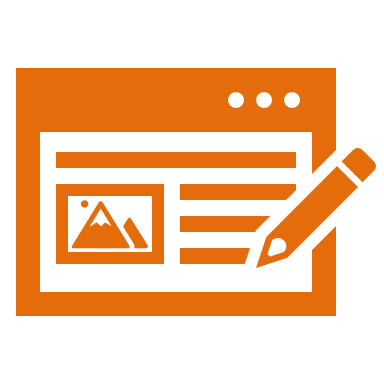 [Speaker Notes: Now that we’ve reviewed, let’s learn about natural gas, which is another type of Earth’s energy resources.

Feedback: Use clear and simple language when introducing today's content, this helps students understand what is expected.]
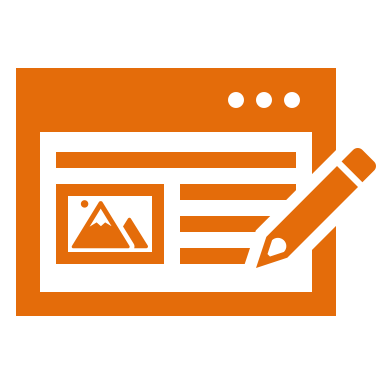 Natural Gas: gas made from fossils
[Speaker Notes: Natural gas is gas made from fossils.]
[Speaker Notes: Now, let’s pause for a moment to check your understanding.]
What is natural gas?
[Speaker Notes: What is natural gas?

[Natural gas is gas made from fossils.]]
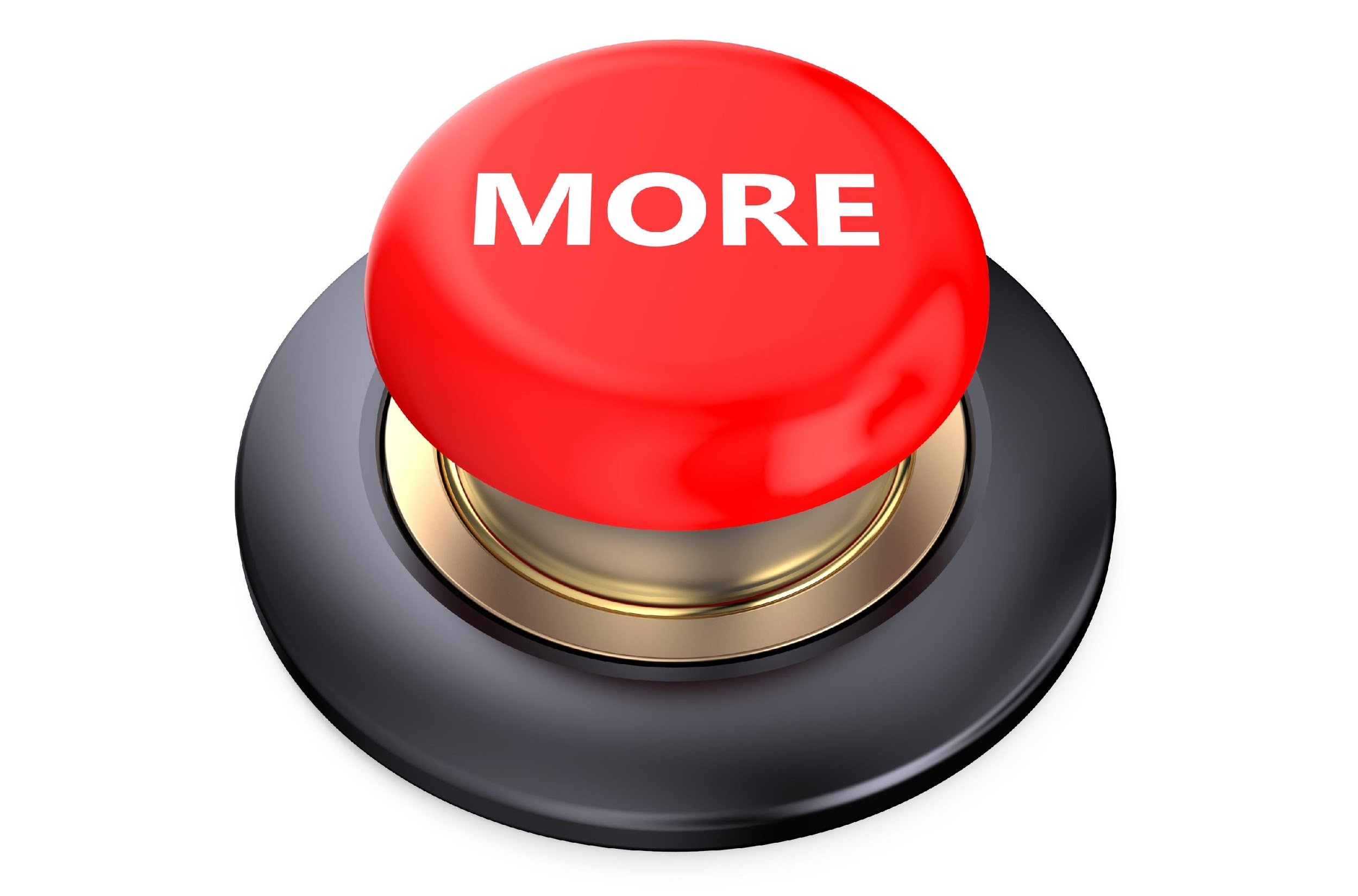 [Speaker Notes: That is the basic definition, but there is a bit more you need to know.]
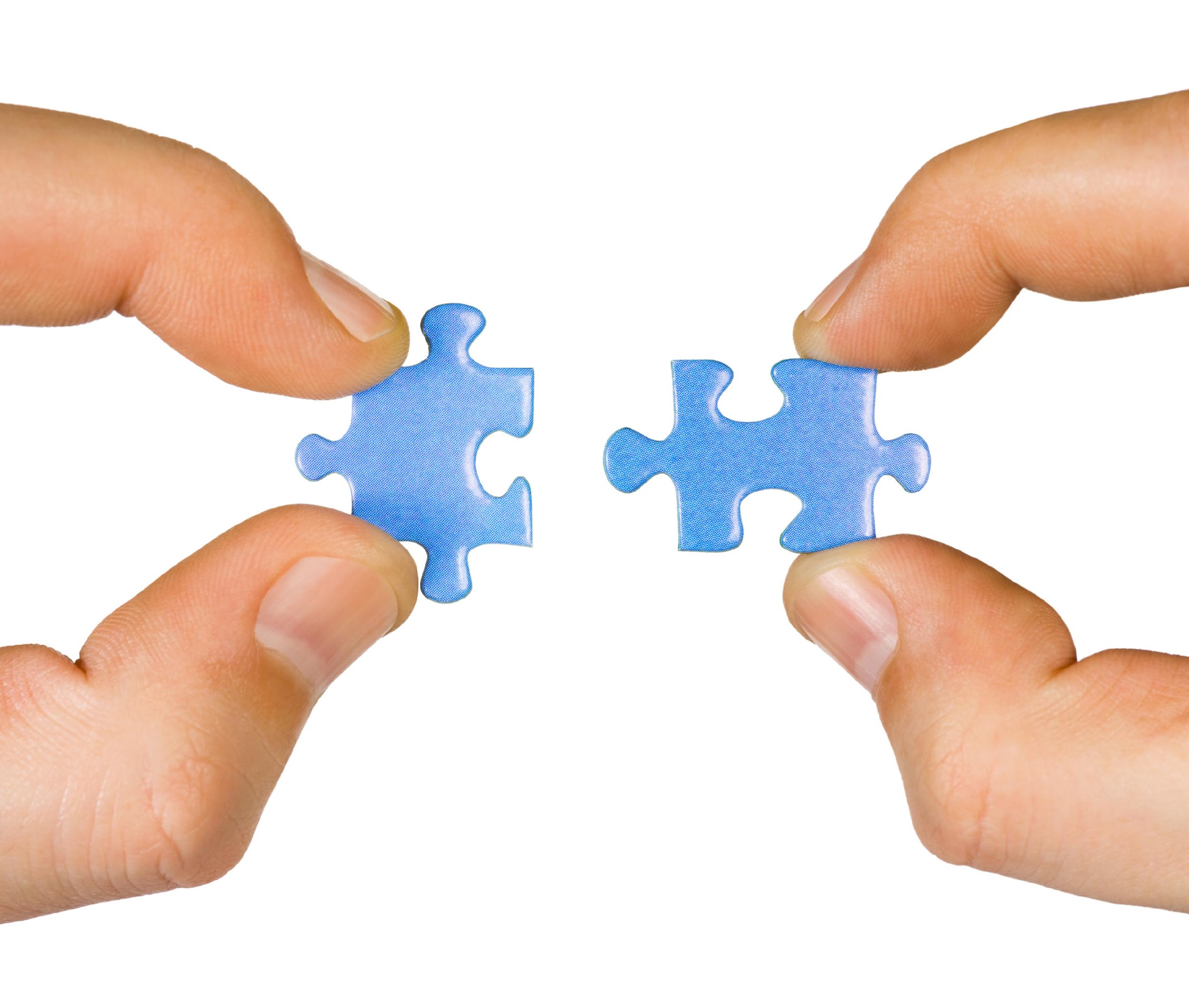 Geothermal Energy

Natural Gas
Ionic Bond
Metallic Bond
[Speaker Notes: Now let’s talk about how geothermal energy and natural gas are related. Let’s think about how these terms are similar and different.]
Found in Nature
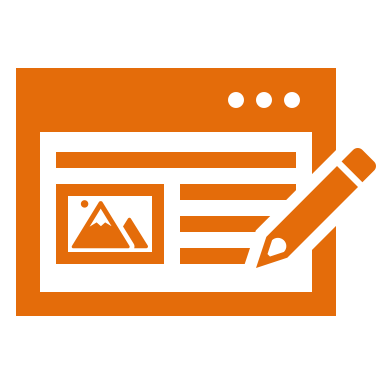 Geothermal
Energy



Natural 
Gas
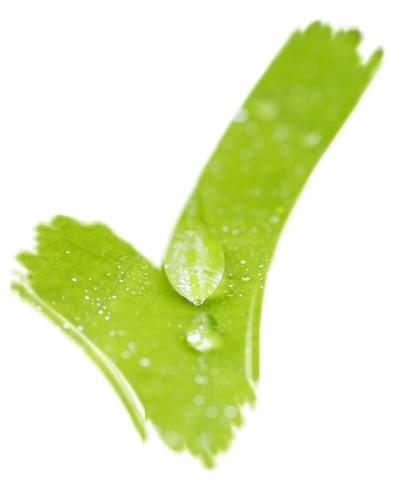 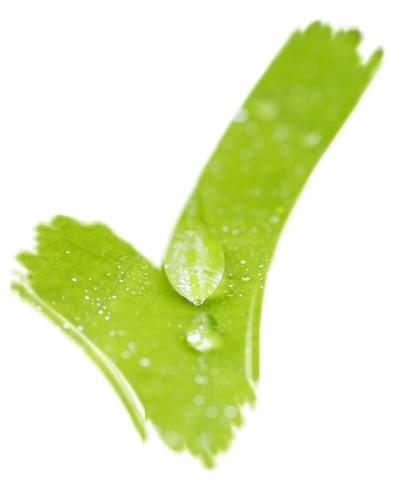 [Speaker Notes: They are both found in nature.]
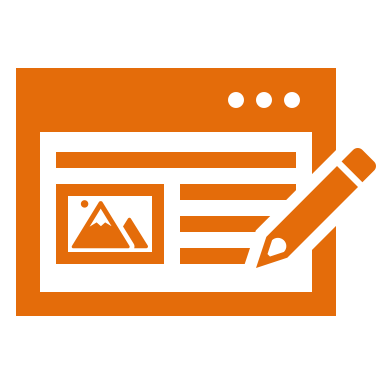 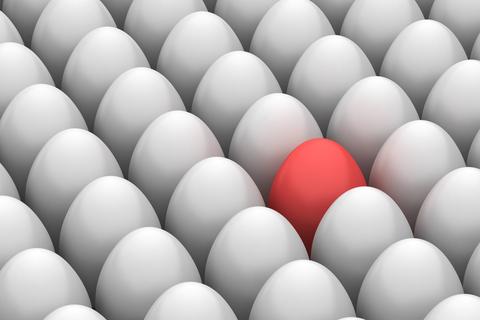 Found in Nature
[Speaker Notes: They are both found in nature, but they are not the same thing. There is a very important difference.]
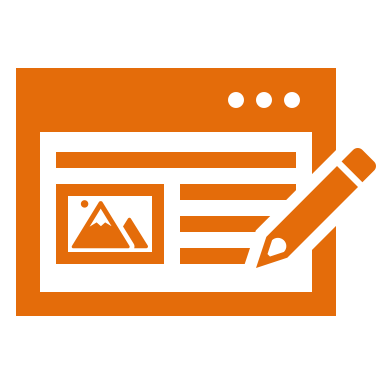 Clean
Doesn’t need
Fossil fuels
Found in Nature
Geothermal
Energy

Natural 
Gas
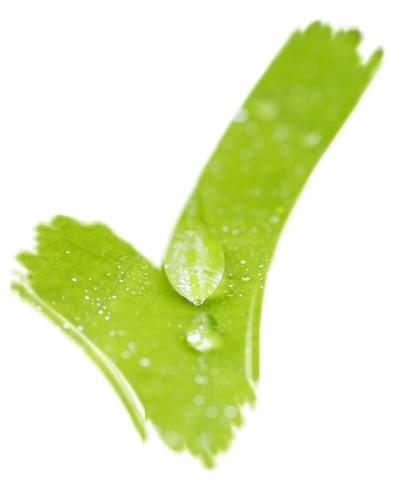 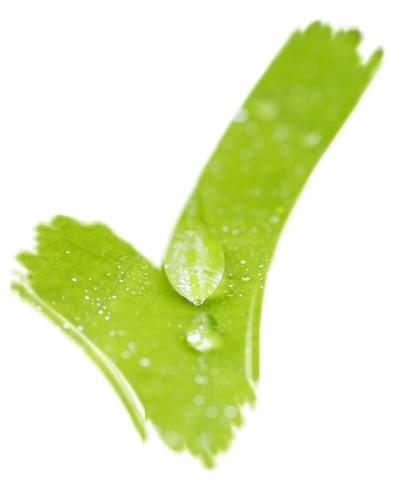 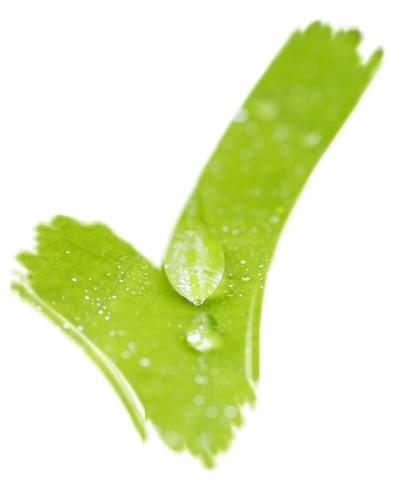 [Speaker Notes: Geothermal energy is clean. This means it does not need fossil fuels to be produced. This is a safer bet that using natural gas!]
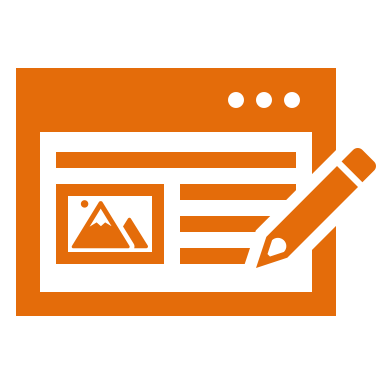 Clean
Doesn’t need
Fossil fuels
Found in Nature
Geothermal
Energy

Natural 
Gas
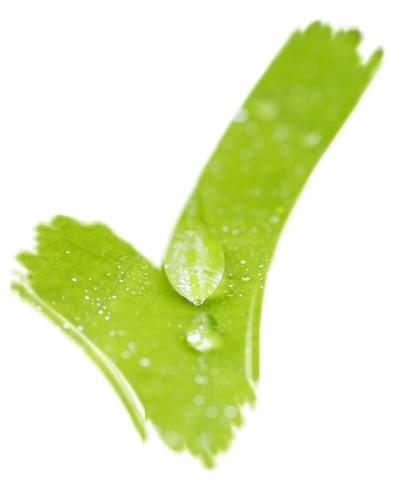 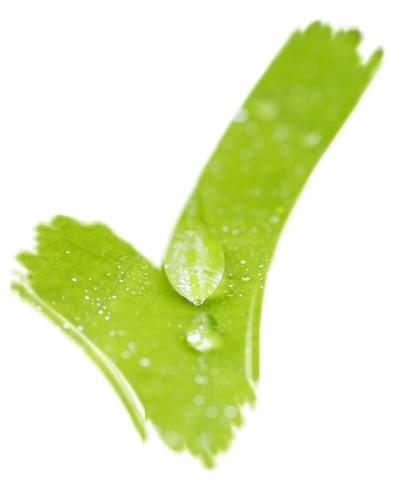 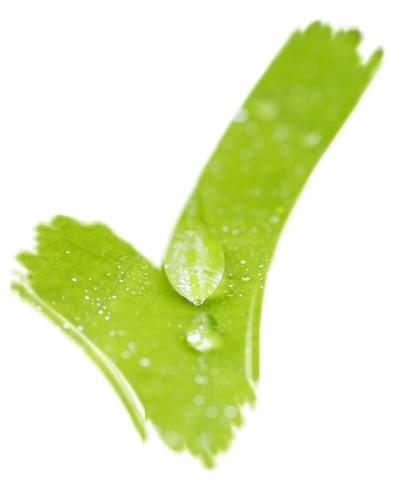 [Speaker Notes: Natural gas needs fossil fuels to be produced. This means it is NOT clean energy. 

Feedback: Comparison charts are a great way to help students differentiate between two terms.]
[Speaker Notes: Now let’s pause for a moment to check your understanding.]
What is natural gas made from?
[Speaker Notes: What is natural gas made from?

[Natural gas is gas made from fossils.]]
How are geothermal energy and natural gas similar?
Geothermal
Energy



Natural 
Gas
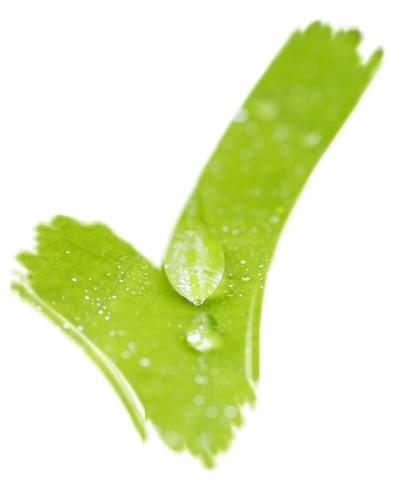 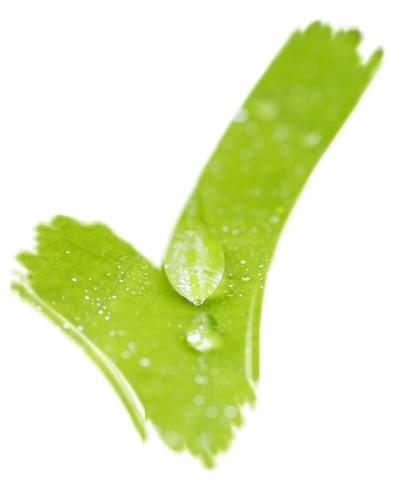 [Speaker Notes: How are geothermal energy and natural gas similar?

[They are both found in nature.]]
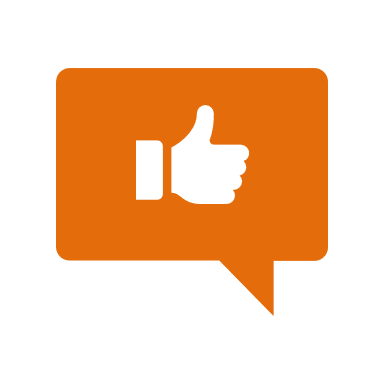 [Speaker Notes: Now, let’s look at an example of natural gas. 

Feedback: When introducing examples, be sure to use clear and easy to understand language.]
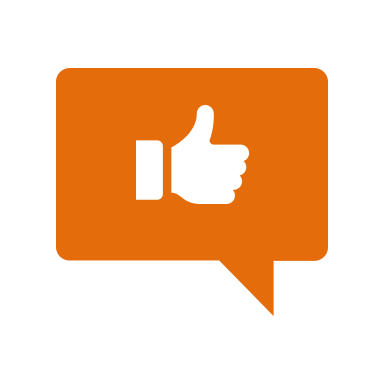 Methane
[Speaker Notes: Methane is part of natural gas. Gas stove tops use methane to cook with because the methane releases energy when you cook with it to heat your food, which is why it is considered one of Earth’s energy resources.]
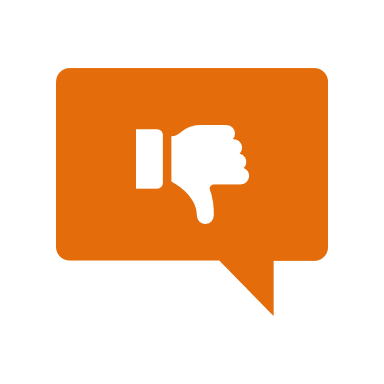 [Speaker Notes: Next, let’s talk about a non-example of natural gas.

Feedback: Use explicit and clear explanations for the non-example, this is a great way to help students make sense of the new content.]
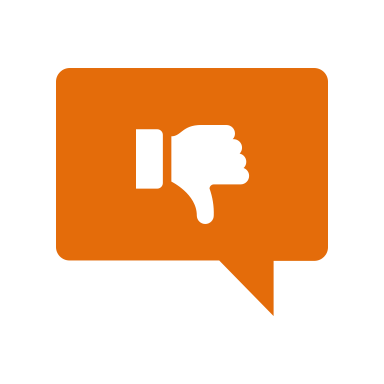 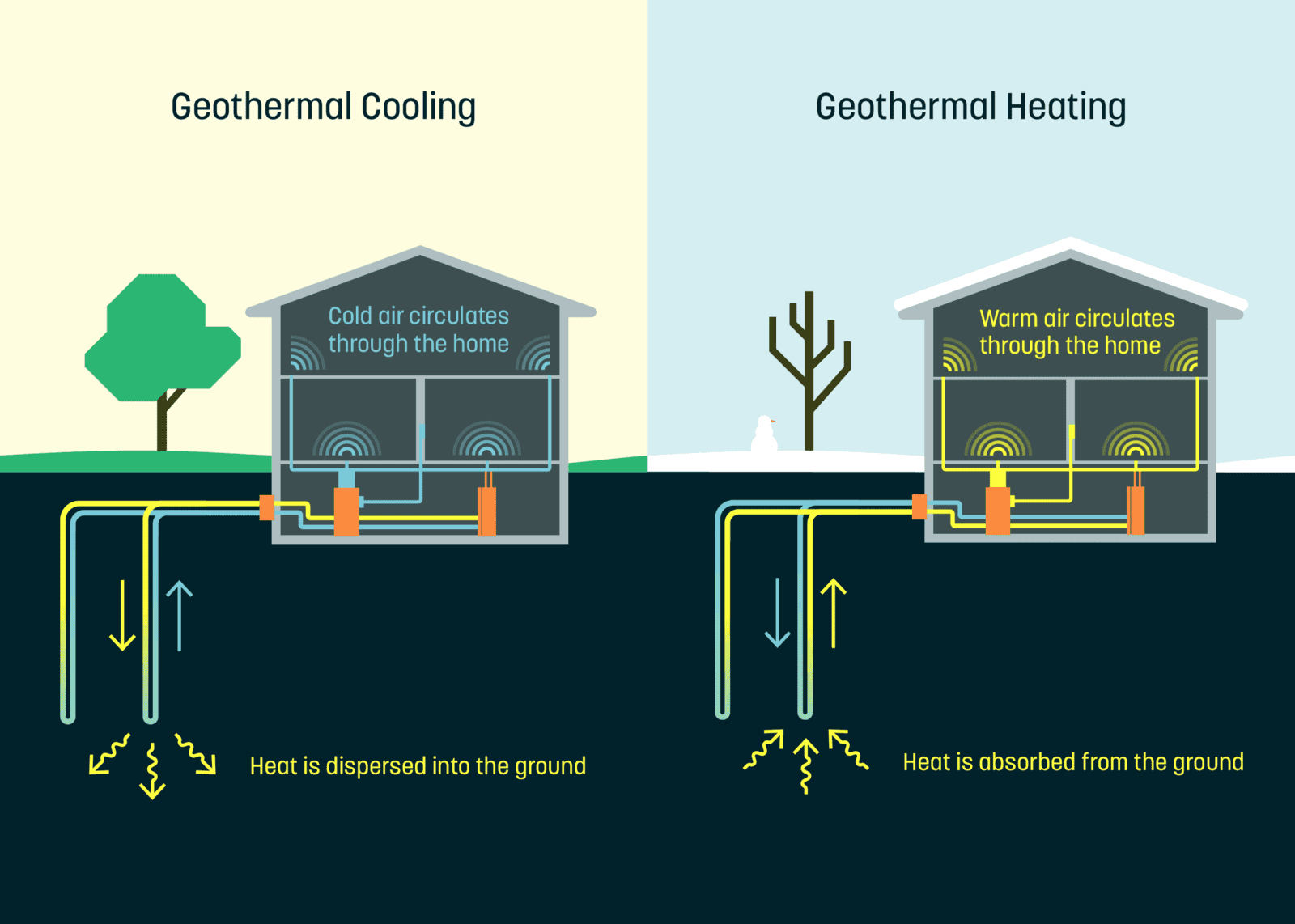 [Speaker Notes: This home is heated by geothermal energy. Remember geothermal energy comes from heat in the earth, so it is different than energy produced by natural gas.]
[Speaker Notes: Now let’s pause for a moment to check your understanding.]
True/False: Geothermal energy is the same as energy released from natural gas.
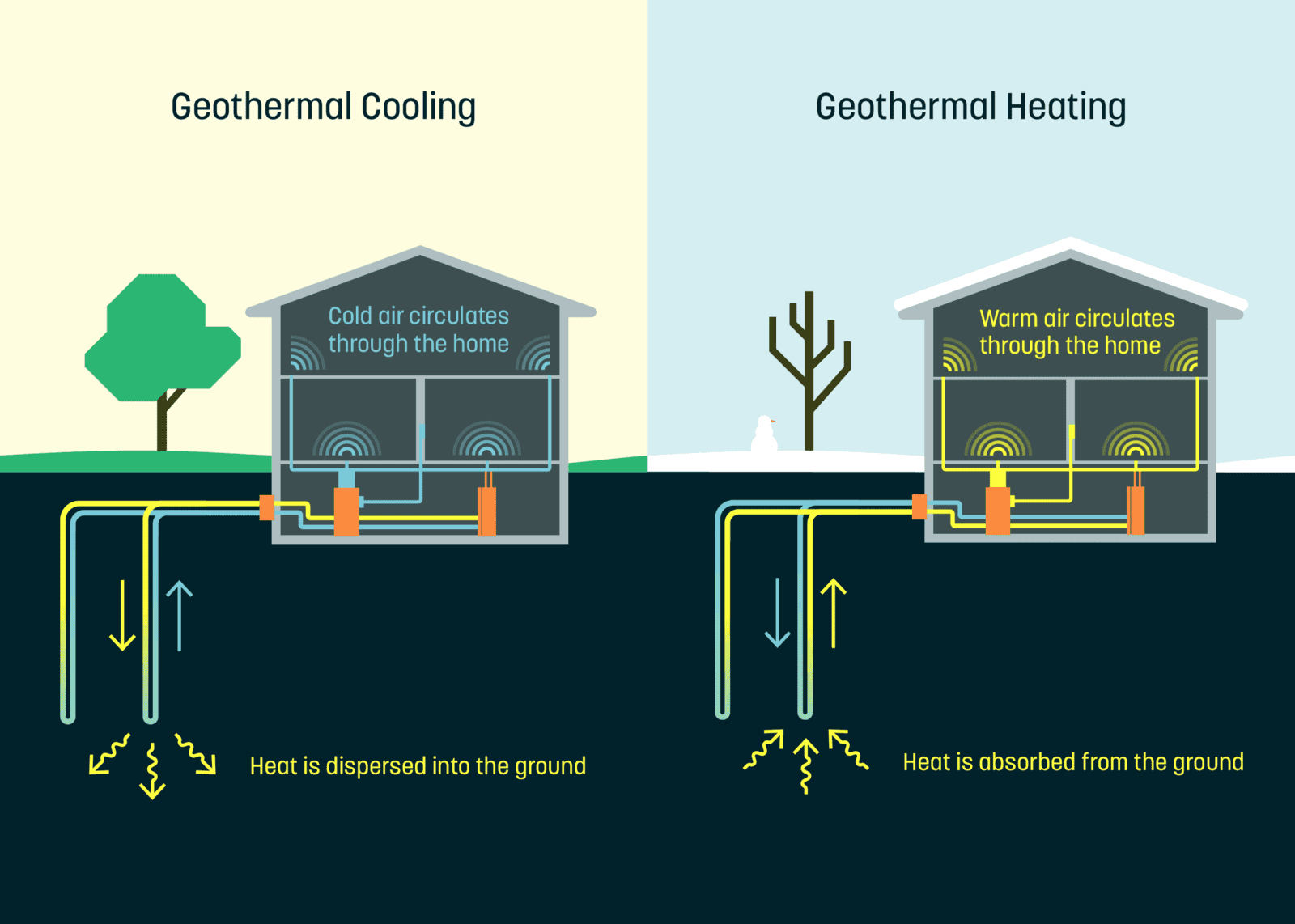 [Speaker Notes: True/False: Geothermal energy is the same as energy released from natural gas?]
True/False: Geothermal energy is the same as energy released from natural gas.
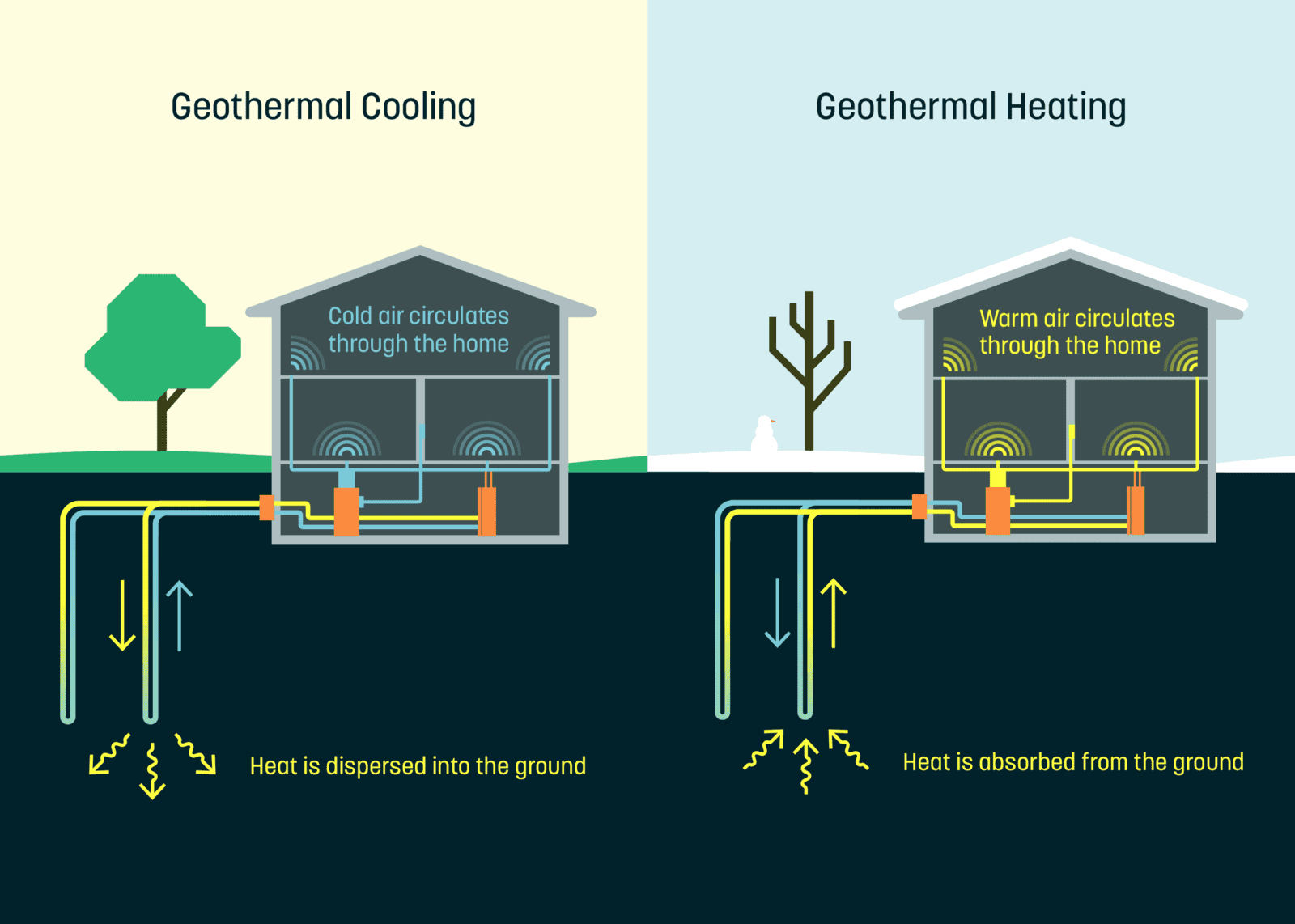 [Speaker Notes: True/False: Geothermal energy is the same as energy released from natural gas?

[False: Geothermal energy comes from heat in the earth, but natural gas comes from fossils, which makes them different.]]
True/False: Methane is part of natural gas.
[Speaker Notes: True/False: Methane is part of natural gas.

True.]
True/False: Methane is part of natural gas.
[Speaker Notes: True/False: Methane is part of natural gas.

[True.]]
What is natural gas made from?
[Speaker Notes: What is natural gas made from?

[Natural gas is gas made from fossils.]]
How are geothermal energy and natural gas similar?
Geothermal
Energy



Natural 
Gas
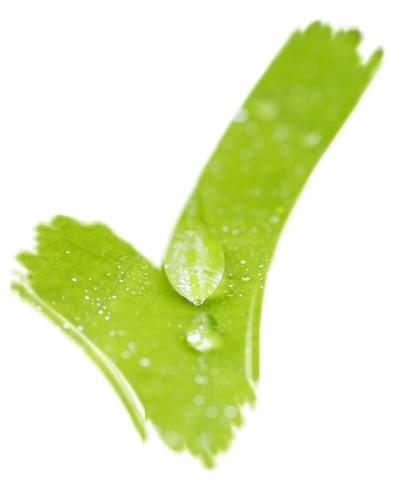 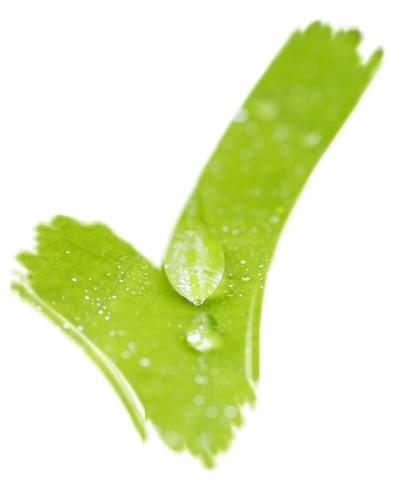 [Speaker Notes: How are geothermal energy and natural gas similar?

[They are both found in nature.]]
How are geothermal energy and natural gas different?
Found in Nature
?
Geothermal
Energy

Natural 
Gas
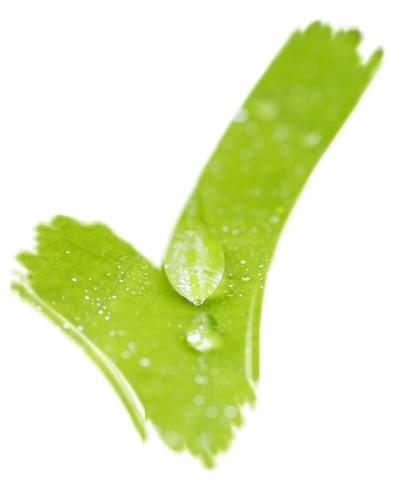 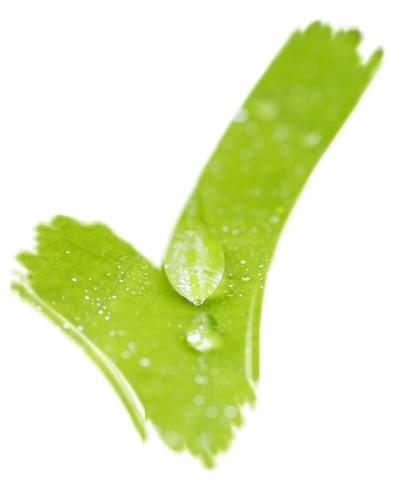 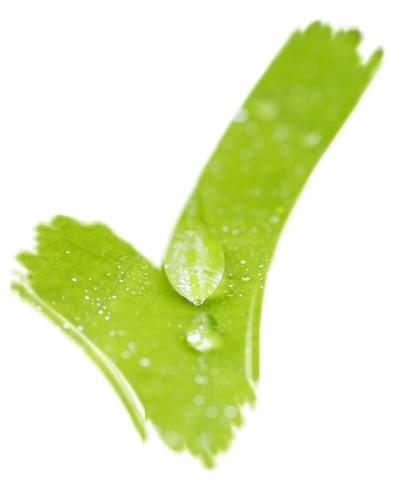 [Speaker Notes: How are geothermal energy and natural gas different?

[Natural gas needs fossil fuels to be produced, but geothermal energy does not. This means natural gas is NOT clean energy.]]
Give an example of natural gas.
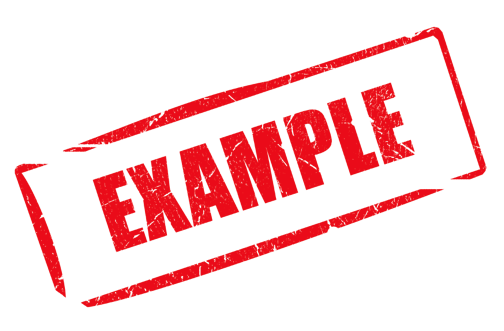 [Speaker Notes: Give an example of natural gas.

[Methane]]
Remember!!!
[Speaker Notes: So remember!]
Natural Gas: gas made from fossils
[Speaker Notes: Natural gas is gas made from fossils.]
Simulation Activity
Evaluating Natural Gas
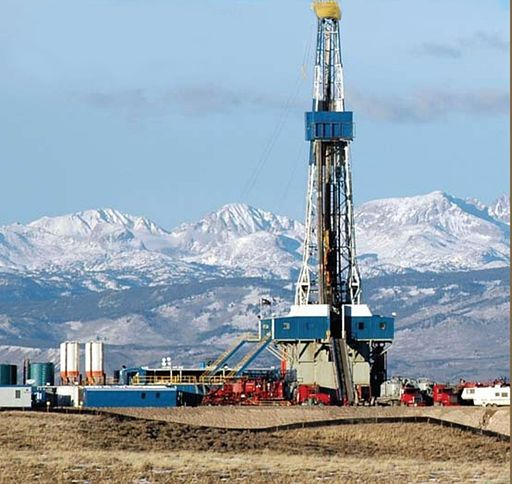 Students use an interactive computational model and real-world data to evaluate the environmental impact of extracting natural gas to generate electricity. Students explore some of the relative benefits of natural gas and some of the potential environmental costs of extracting natural gas.
[Speaker Notes: Students use an interactive computational model and real-world data to evaluate the environmental impact of extracting natural gas to generate electricity. Students explore some of the relative benefits of natural gas and some of the potential environmental costs of extracting natural gas.]
Big Question: Compare and Contrast two types of Earth’s energy resources and explain why knowing how to determine efficiency is important.
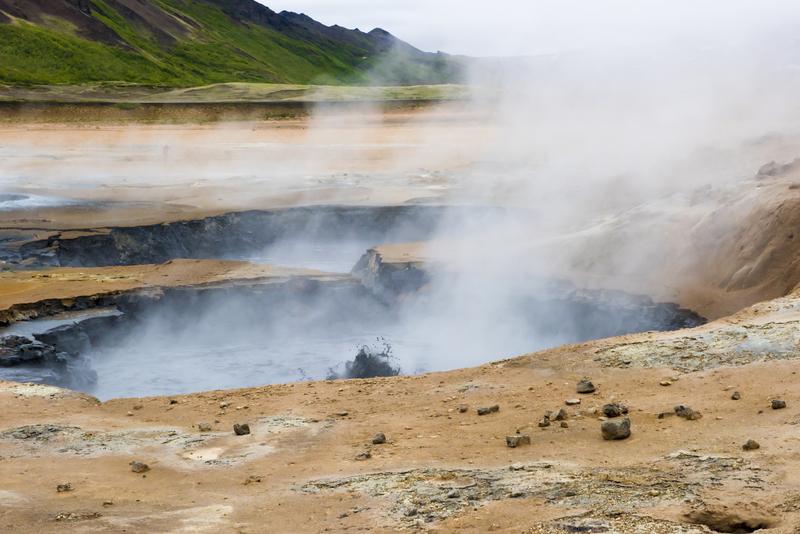 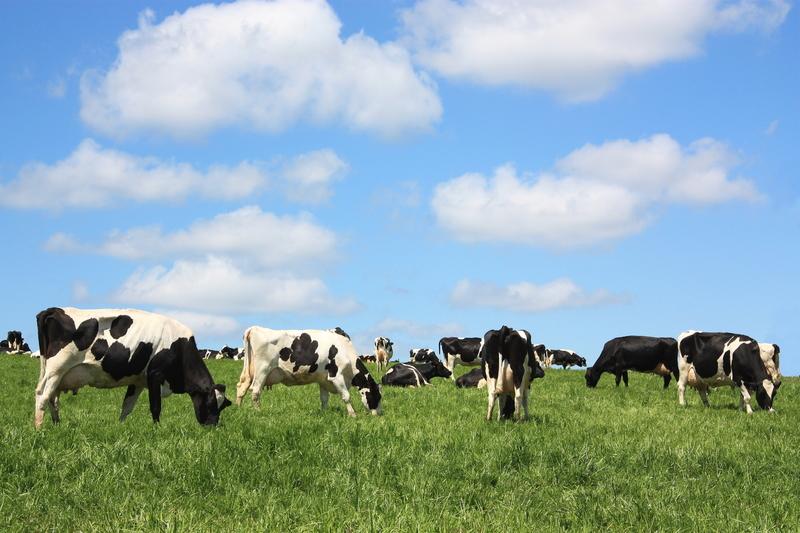 Efficiency = Actual/ Expected x 100%
[Speaker Notes: Explicit cue to revisit the big question at the end of the lesson:  Okay everyone.  Now that we’ve learned the term, let’s reflect once more on our big question.  Was there anything that we predicted earlier that was correct or incorrect? Do you have any new hypotheses to share?]
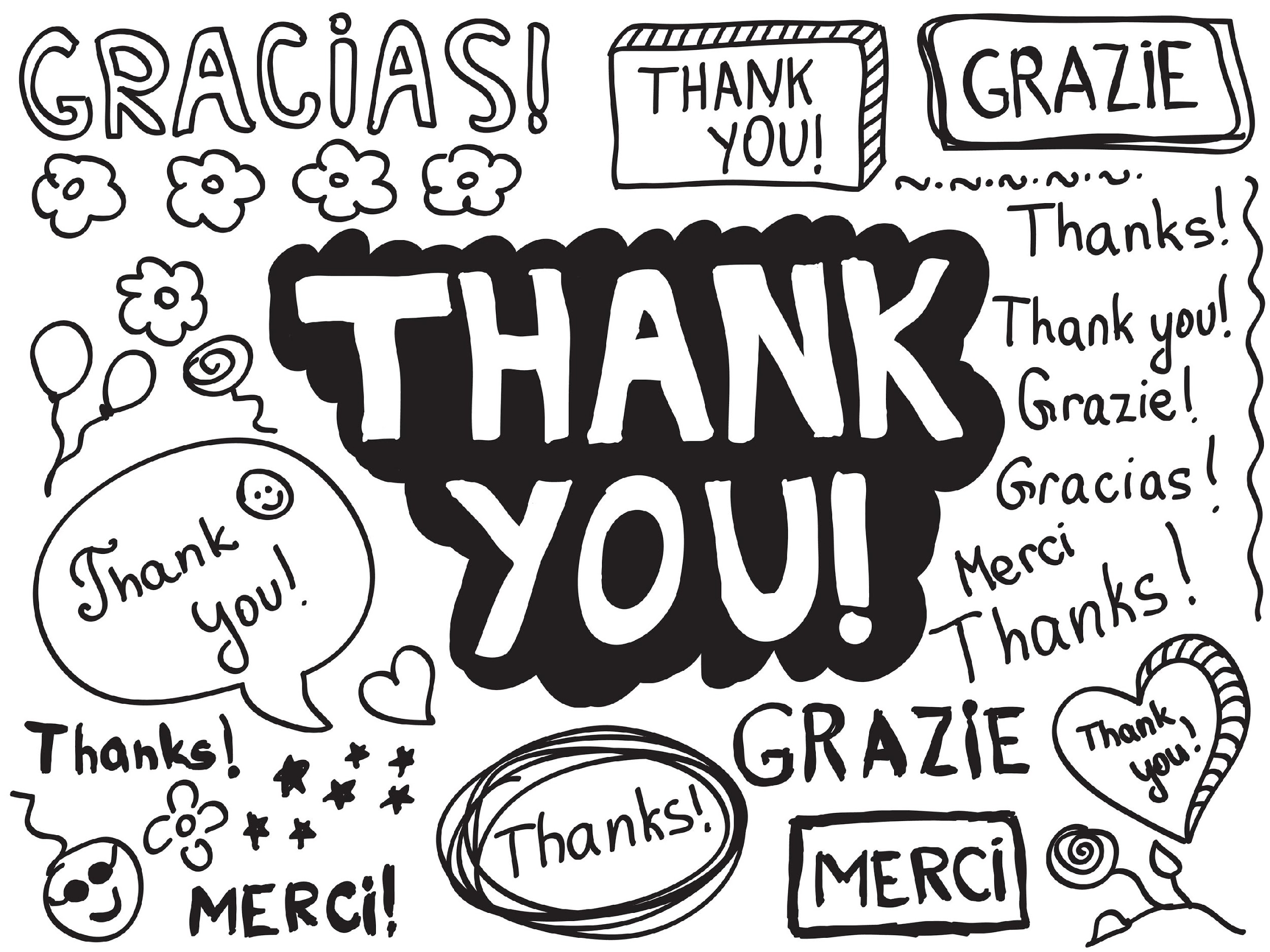 [Speaker Notes: Thanks for watching, and please continue watching CAPs available from this website.]
This Video Was Created With Resources From:
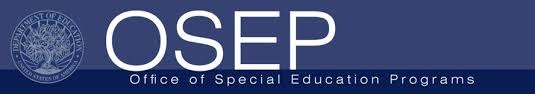 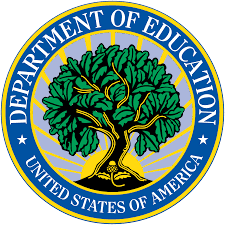 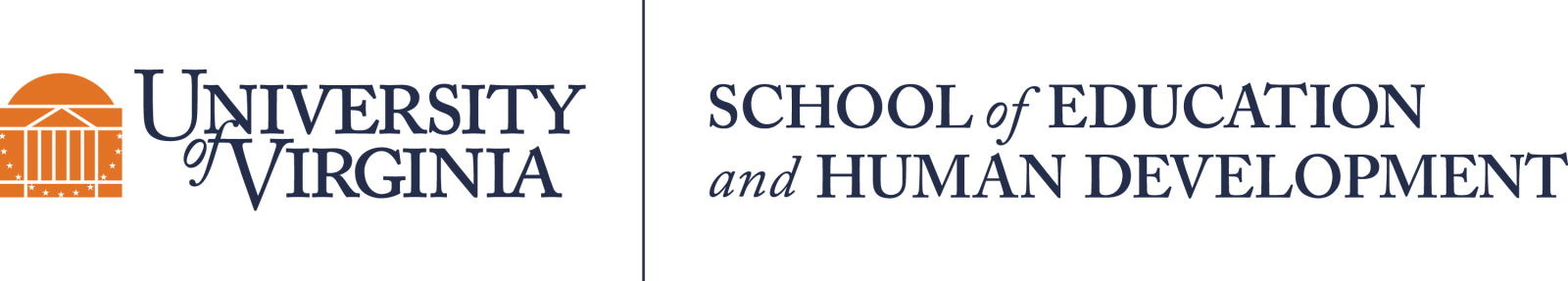 Questions or Comments

 Michael Kennedy, Ph.D.          MKennedy@Virginia.edu 
Rachel L Kunemund, Ph.D.	             rk8vm@virginia.edu
“Big Idea” Question
Intro
Review Concepts
Check-In Questions
Teacher Demo
Vocabulary
Student-Friendly Definition
Examples & Non-Examples
Morphological Word Parts
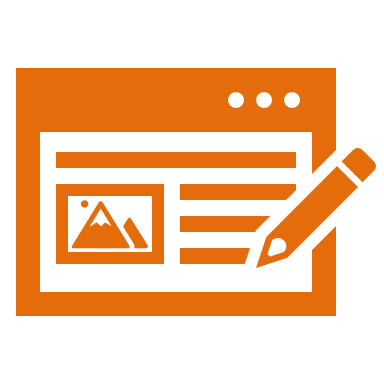 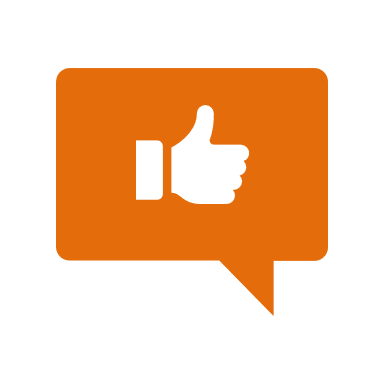 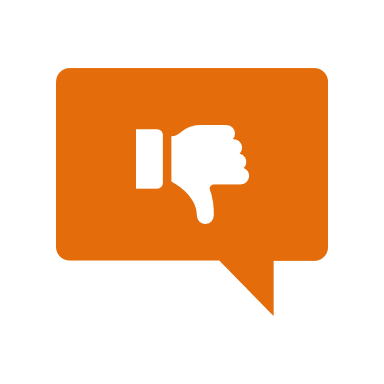 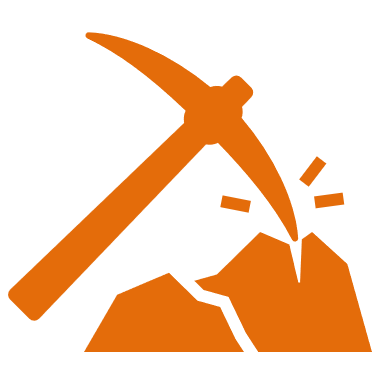 Simulation/Activity
[Speaker Notes: OK everyone, get ready for our next lesson.  Just as a reminder, these are the different components that our lesson may include, and you’ll see these icons in the top left corner of each slide so that you can follow along more easily!]
Intro
Efficiency
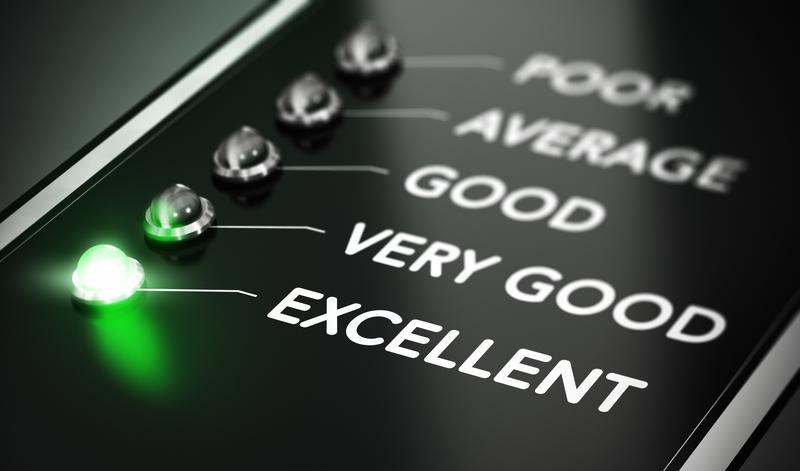 [Speaker Notes: Today, we will learn about efficiency.]
Big Question: Compare and Contrast two types of Earth’s energy resources and explain why knowing how to determine efficiency is important.
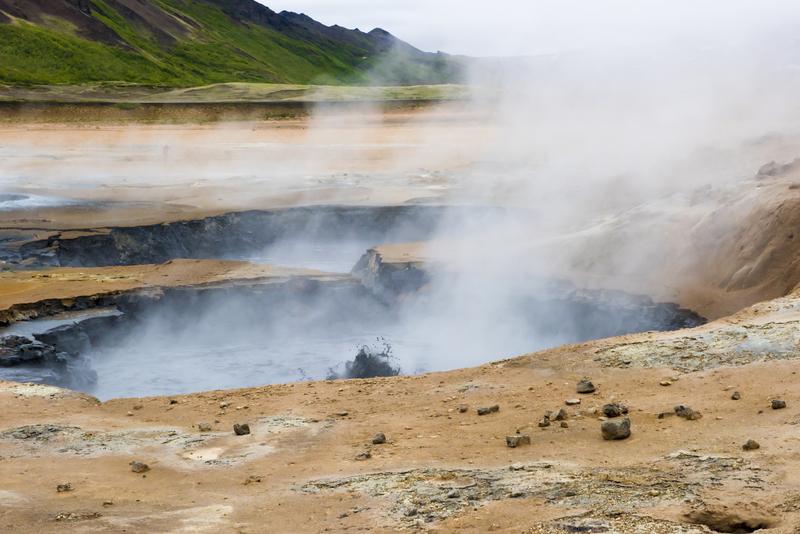 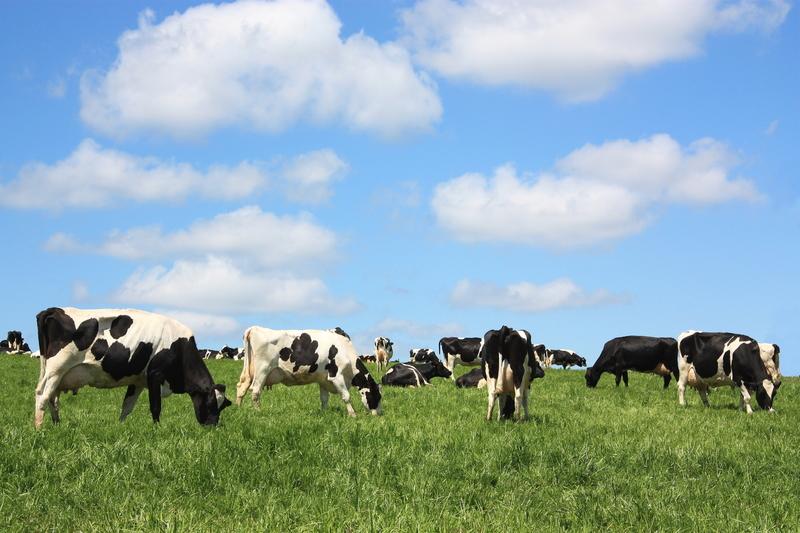 Efficiency = Actual/Expected x 100%
[Speaker Notes: Our “big question” is: Compare and contrast two types of Earth’s energy resource and explain why knowing how to determine efficiency is important. [Pause and illicit predictions from students.]

Today we are learning about efficiency. How do you think learning about efficiency will change our hypotheses?]
Demonstration
Energy Efficiency of Lightbulbs
TEACHER DIRECTIONS:
Before viewing: Ask students what they already know about energy. Tell students today they will be learning about energy efficiency.

During: As students are watching the short video be sure to pause it and ask questions to check for understanding. 

After: Tell students that today they will be learning more about energy efficiency.
[Speaker Notes: Let’s do a quick demonstration that will help get our brains ready to think about efficiency and how it relates to our big question.]
[Speaker Notes: Now, let’s pause for a moment to check your understanding.

Feedback: Provide your students with plenty of opportunities to demonstrate their understanding through questions and other opportunities to respond throughout the demonstration. This is so important for ensuring that your students are grasping this new skill.]
Which light bulb is more energy efficient? Explain.
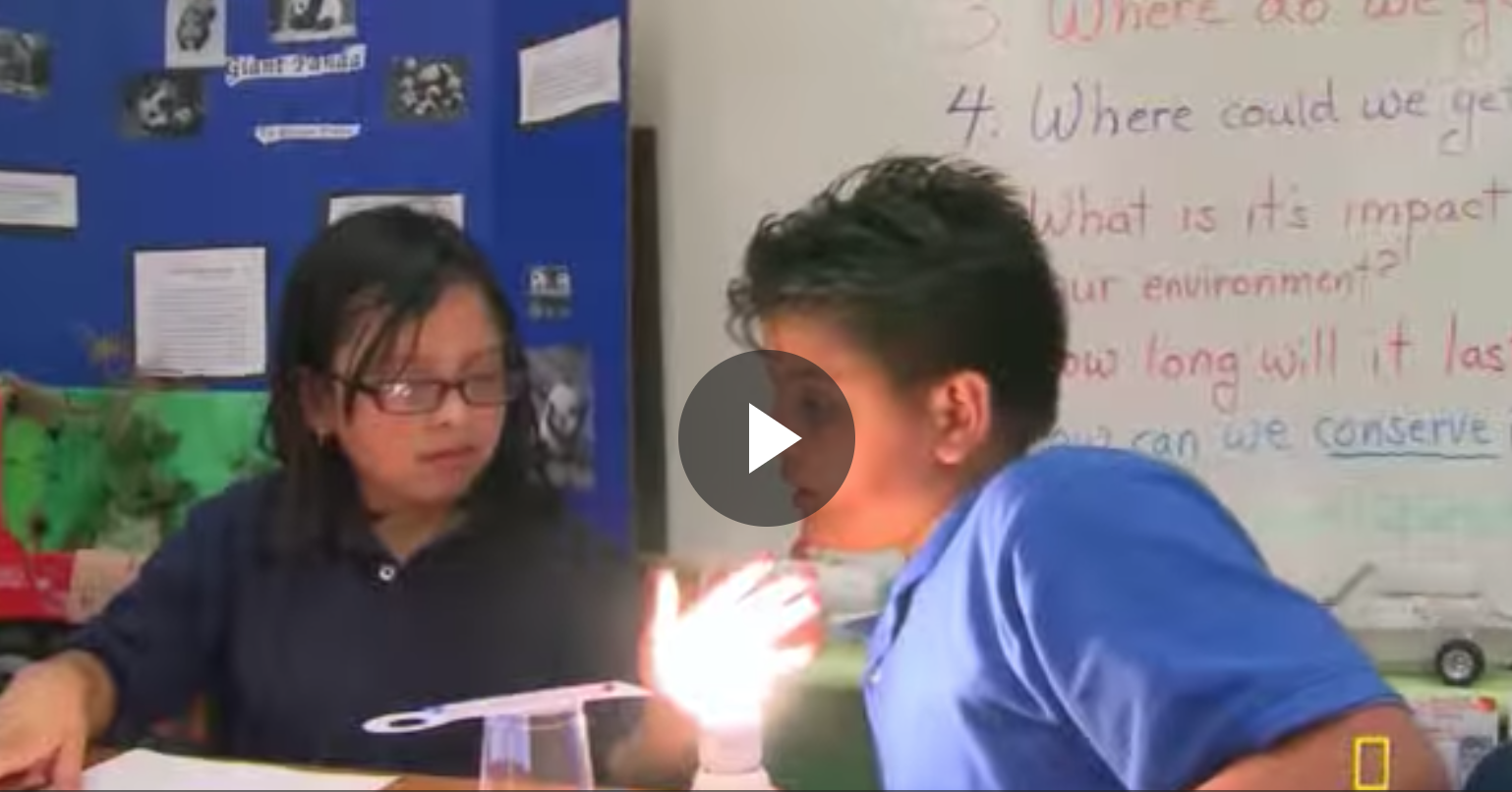 [Speaker Notes: Which light bulb is more energy efficient? Explain.]
[Speaker Notes: Before we move on to our new vocabulary term, let’s review some other words & concepts that you already learned and make sure you are firm in your understanding.]
Natural Resource: found in nature
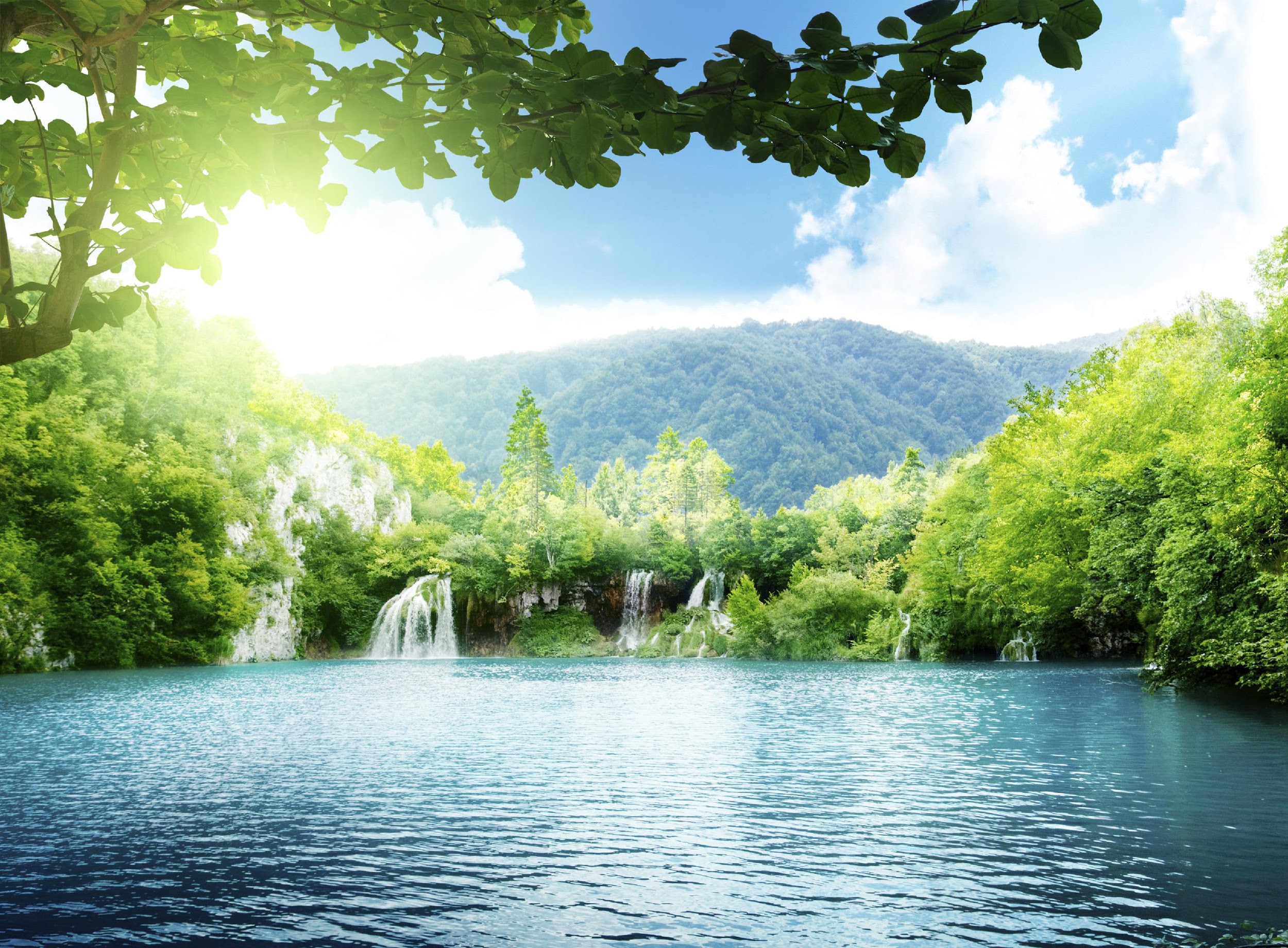 [Speaker Notes: A natural resource is anything found in nature]
Natural resources --> used by humans
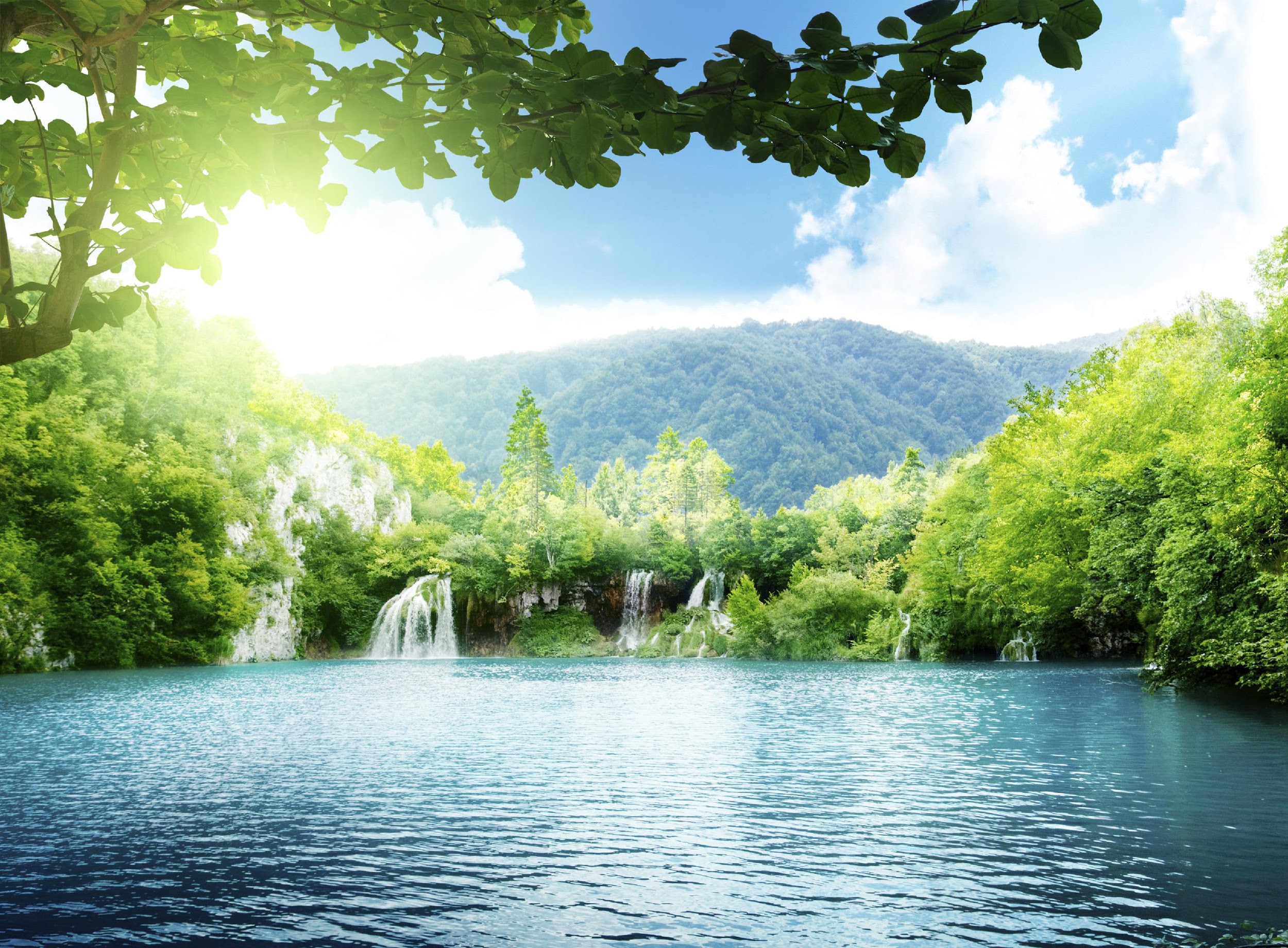 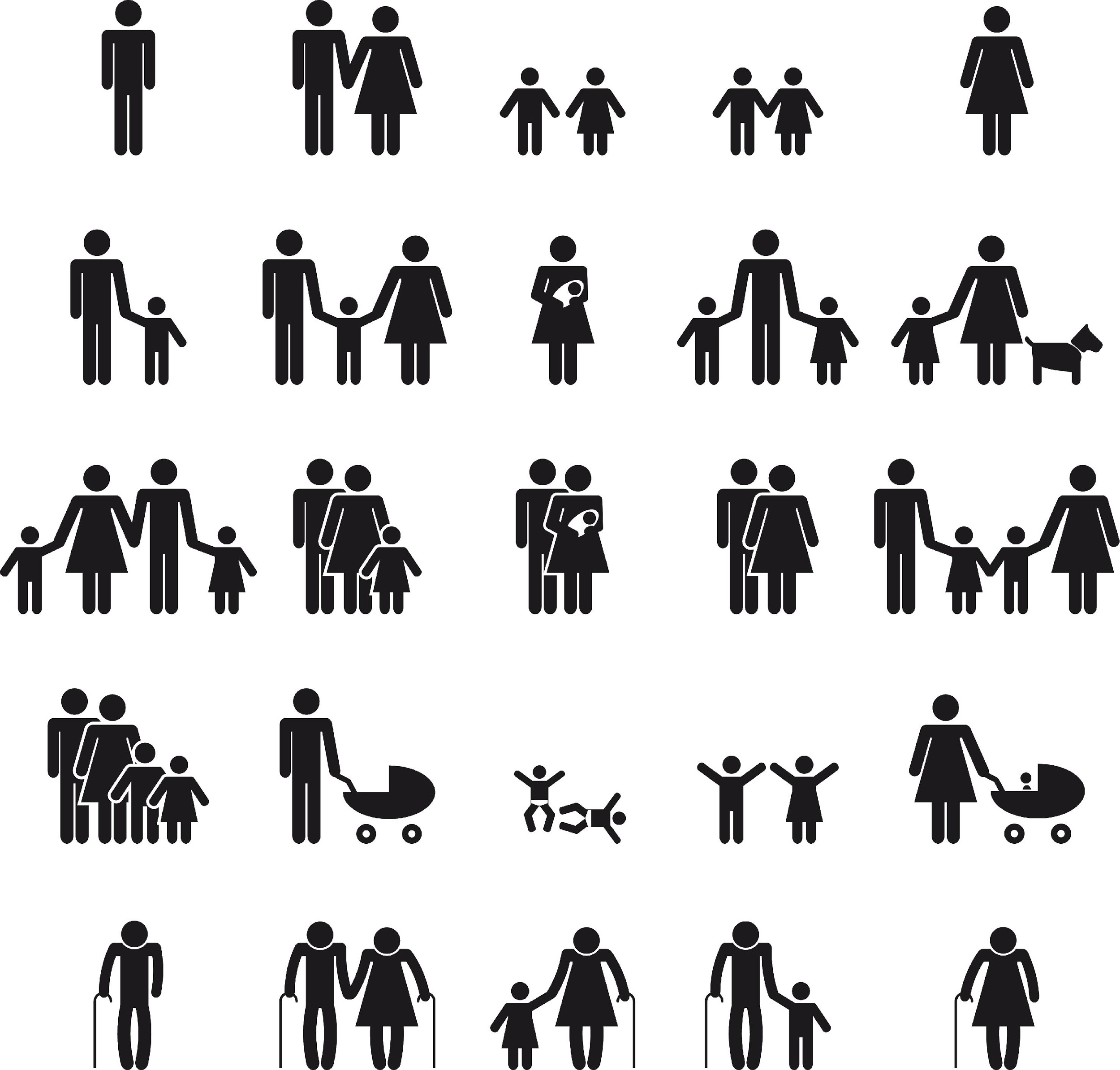 [Speaker Notes: …and used by humans.]
Natural Resources
Renewable
Nonrenewable
[Speaker Notes: There are two types of natural resources, renewable and nonrenewable.]
Natural Resources
Renewable
Nonrenewable
[Speaker Notes: Nonrenewable resources cannot be replaced quickly. They take millions of years to be replaced. Some of them cannot be replaced at all!]
Natural Resources
Renewable
Nonrenewable
[Speaker Notes: Renewable resources can be replaced quickly.]
Earth’s Energy Resources
[Speaker Notes: Earth’s energy resources come from the earth.]
Earth’s Energy Resources
[Speaker Notes: Resources are sources of wealth such as land, water, and forests. Today, we will be learning about different types of Earth’s energy resources.]
Geothermal Energy: heat from inside the Earth
[Speaker Notes: Geothermal energy is heat from inside the Earth.]
Natural Gas: gas made from fossils
[Speaker Notes: Natural gas is gas made from fossils.]
[Speaker Notes: Now, let’s pause for a moment to check your understanding.]
What are natural resources?
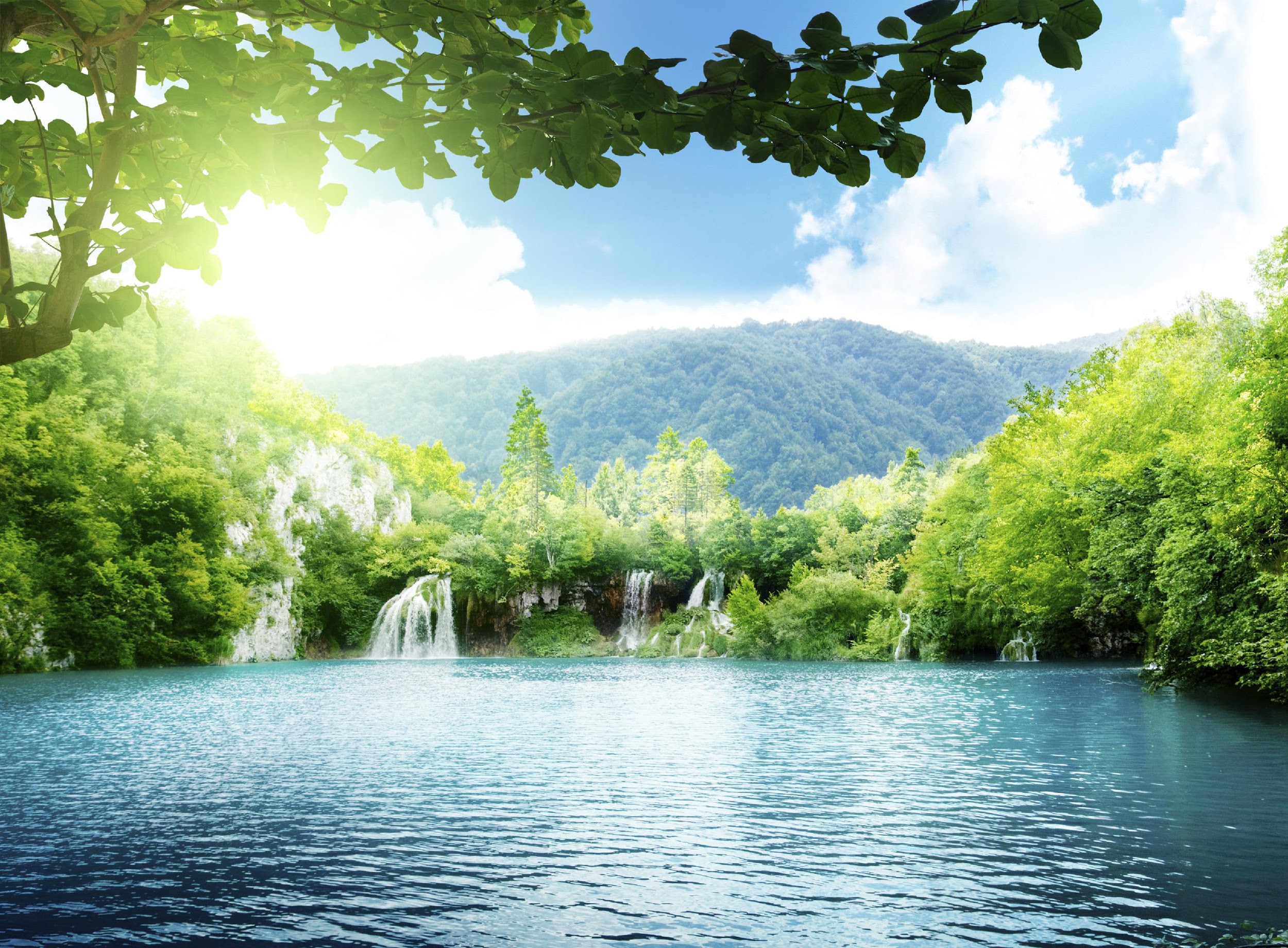 [Speaker Notes: What are natural resources?

[A natural resource is anything found in nature and used by humans.]]
Give an example of how we use natural resources.
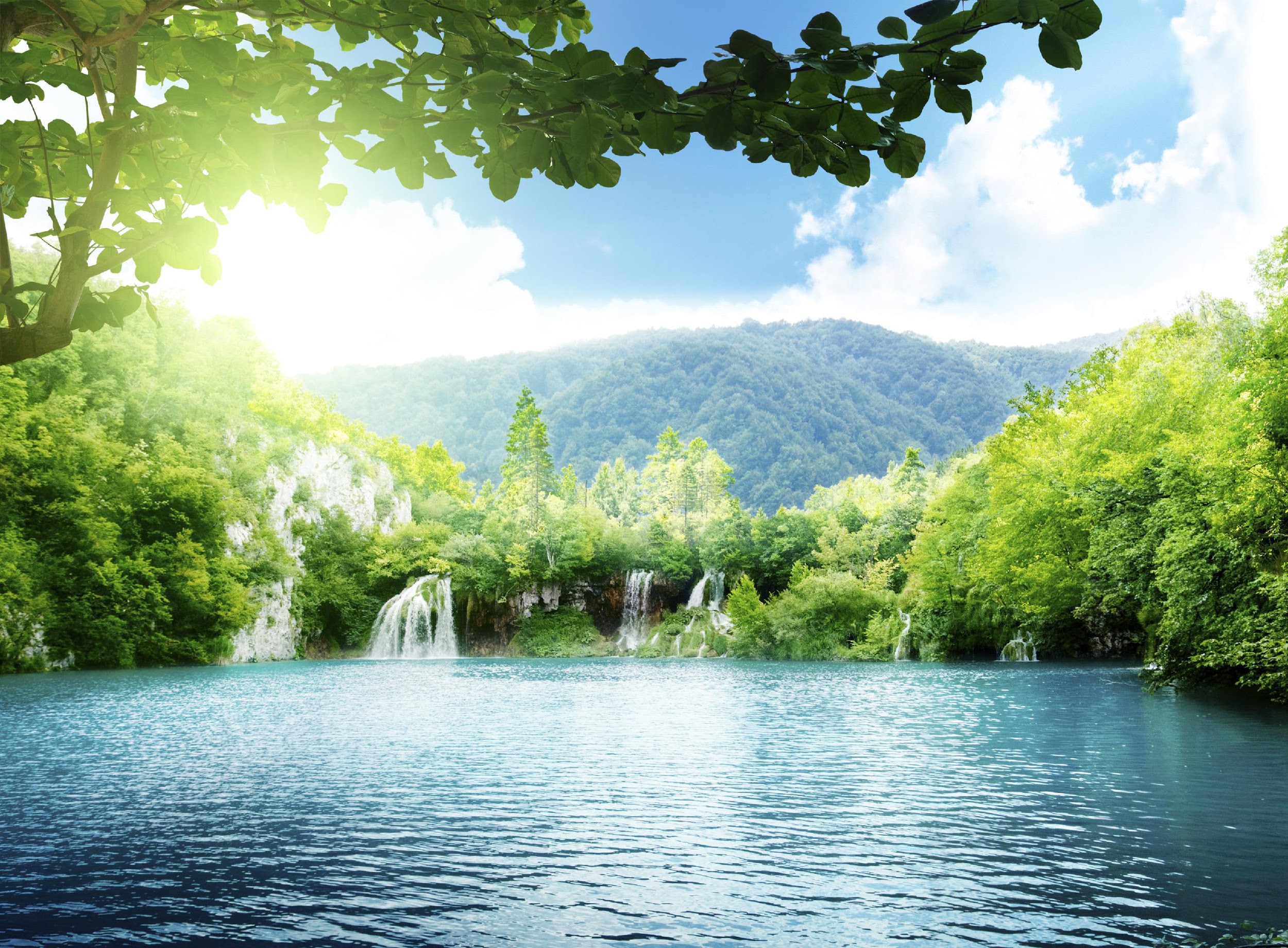 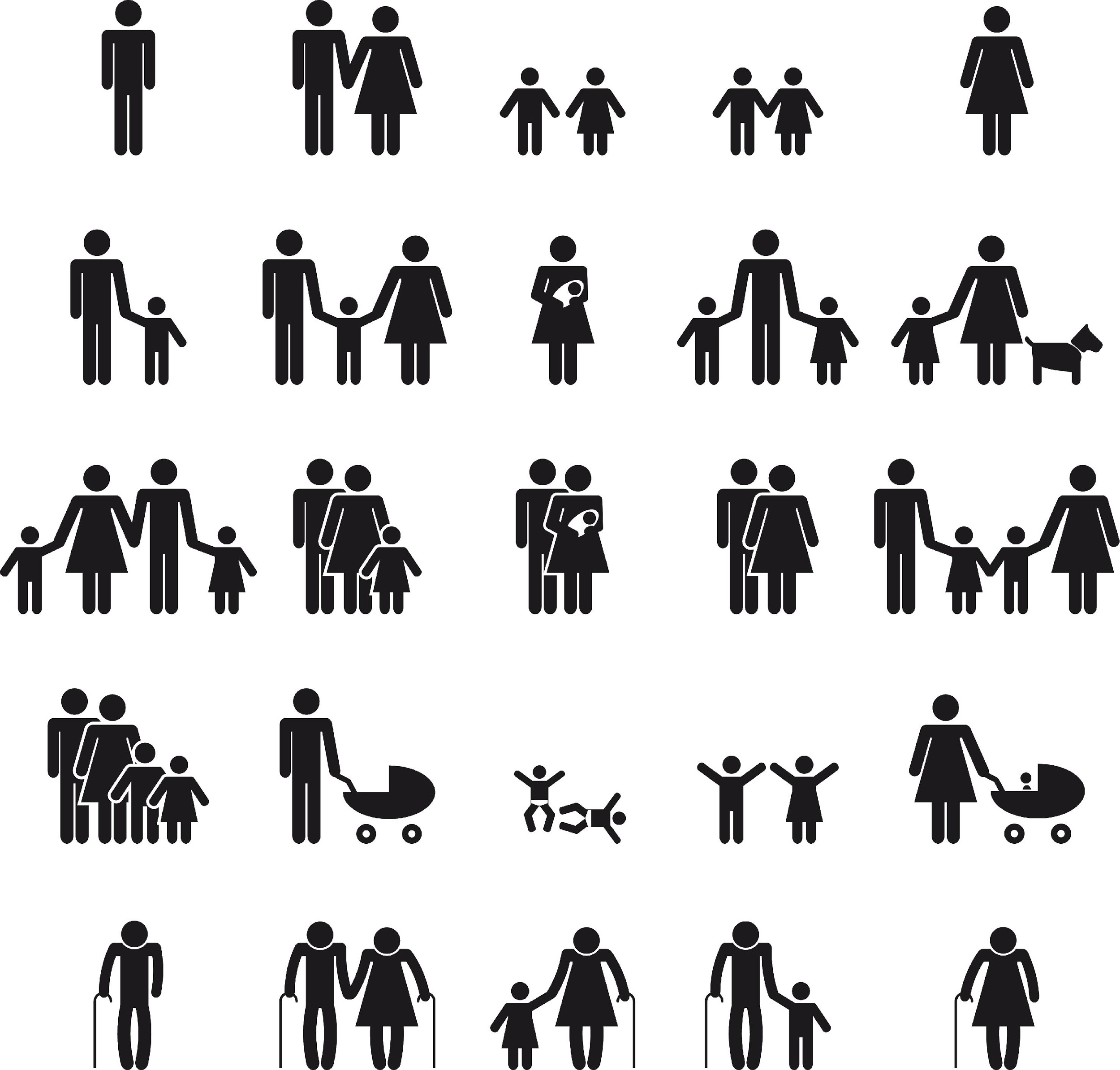 [Speaker Notes: Give an example of how we use natural resources.]
What are the two types of natural resources?
Natural Resources
?
?
[Speaker Notes: What are the two types of natural resources?

[There are two types of natural resources, renewable and nonrenewable.]]
Can nonrenewable resources be replaced quickly? Explain your answer.
Natural Resources
Renewable
Nonrenewable
[Speaker Notes: Can non renewable resources be replaced quickly? Explain your answer.

[Nonrenewable resources cannot be replaced quickly. They take millions of years to be replaced. Some of them cannot be replaced at all!]]
True/False: Renewable resources can’t be replaced quickly.
Natural Resources
Renewable
Nonrenewable
[Speaker Notes: True/False: Renewable resources can’t be replaced quickly.]
True/False: Renewable resources can’t be replaced quickly.
Natural Resources
Renewable
Nonrenewable
[Speaker Notes: True/False: Renewable resources can’t be replaced quickly.

[False: Renewable resources can be replaced quickly.]]
Where do Earth’s energy resources come from?
[Speaker Notes: Where do Earth’s energy resources come from?

[Earth’s energy resources come from the Earth.]]
What are resources?
[Speaker Notes: What are resources?

[Resources are sources of wealth such as land, water, and forests.]]
_______ is heat from inside the Earth.
[Speaker Notes: ______ is heat from inside the Earth.]
Geothermal energy is heat from inside the Earth.
[Speaker Notes: Geothermal energy is heat from inside the Earth.]
What is natural gas made from?
[Speaker Notes: What is natural gas made from?

[Natural gas is gas made from fossils.]]
Efficiency
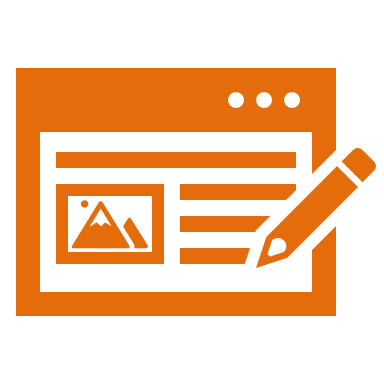 [Speaker Notes: Now that we’ve reviewed, let’s define our new term, efficiency.]
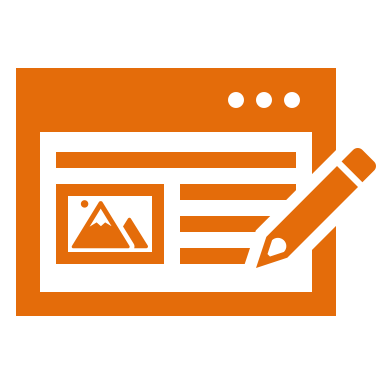 Efficiency: the amount of usable energy compared to potential total energy
[Speaker Notes: Efficiency is the amount of usable energy compared to potential total energy.

Feedback: Using clear language can take make formal more complicated definitions a little easier for students to understand.]
[Speaker Notes: Now, let’s pause for a moment to check your understanding.]
What is efficiency?
[Speaker Notes: What is efficiency?

[Efficiency is the amount of usable energy compared to the potential total energy.]]
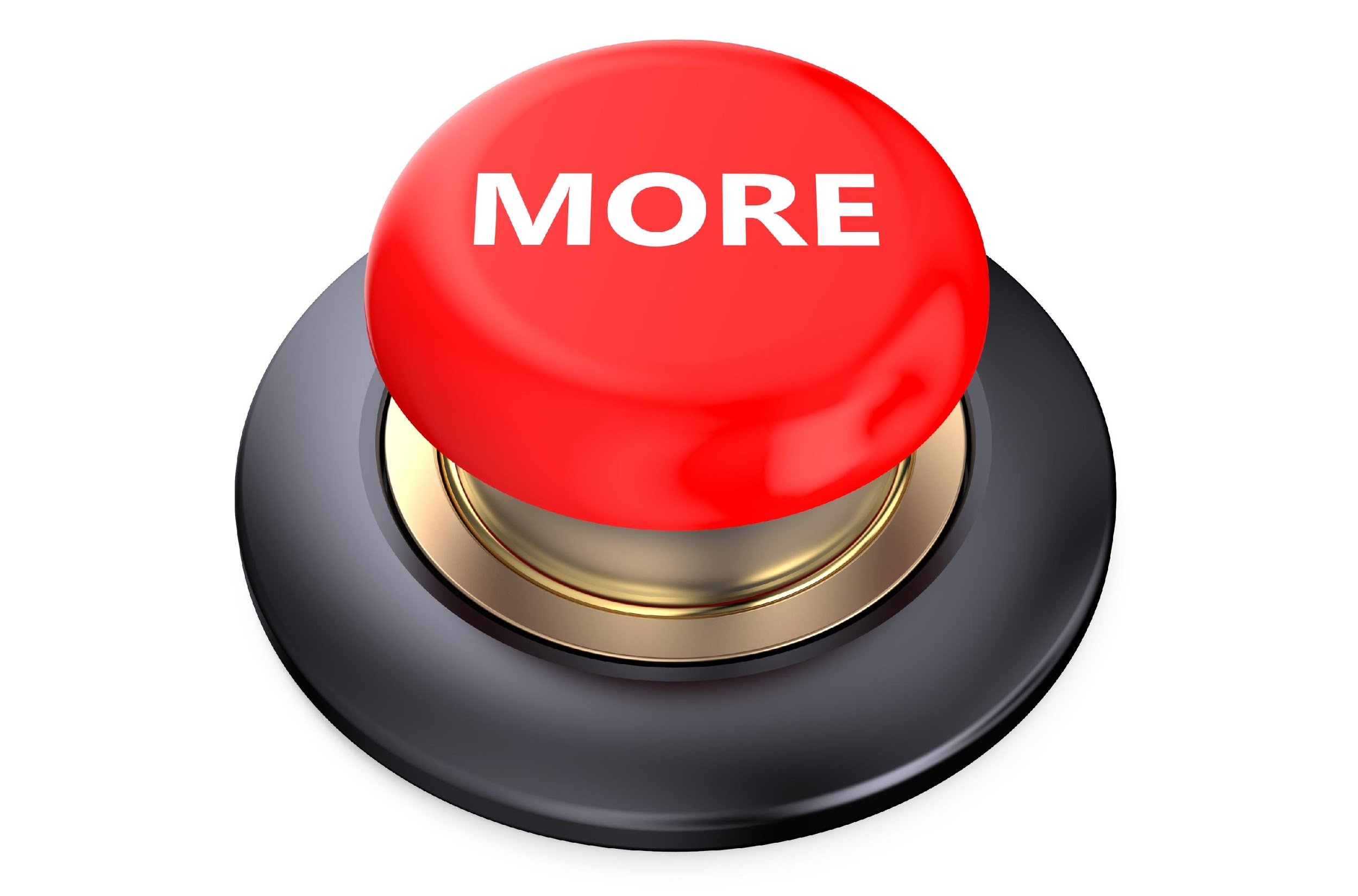 [Speaker Notes: That is the basic definition, but there is a bit more you need to know.]
[Speaker Notes: 100% efficiency means that the total potential energy produced is equal to the total energy produced.]
100% Efficiency
[Speaker Notes: Meaning that if you expected to make 4 ears of corn then you created 4 ears of corn. You had 100% efficiency.]
75% efficiency
3
4
[Speaker Notes: But if you thought you were creating 4 ears of corn but only made 3 ears of corn, then you have a 75% efficiency because you produced 3/4th of what you expected. The same principles can be applied to energy. 

Feedback: Analogies can be tricky, you were able to use relevant analogies during your course instructions to help students get familiar with the concepts.]
Efficiency = Actual/Expected x 100%
[Speaker Notes: The formula for efficiency is Efficiency = Actual/Expected x 100%]
[Speaker Notes: Now, let’s pause for a moment to check your understanding.]
What is efficiency?
[Speaker Notes: What is efficiency?

[Efficiency is the amount of usable energy compared to potential total energy.]]
What does it mean if something has 100% efficiency?
[Speaker Notes: What does it mean if something has 100% efficiency?

[100% efficiency means that the total potential energy produced is equal to the total energy produced.]]
What is the formula for efficiency?
Efficiency = ?
[Speaker Notes: What is the formula for efficiency?]
What is the formula for efficiency?
Efficiency = Actual/Expected x 100%
[Speaker Notes: What is the formula for efficiency?

[The formula for efficiency is Efficiency = Actual/Expected x 100%]]
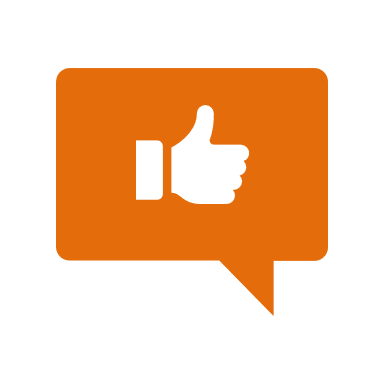 [Speaker Notes: Let’s look at an example of efficiency.

Feedback: It is good to not only introduce an example of the term but also included images to go along with it, this is a great way to help students make connections.]
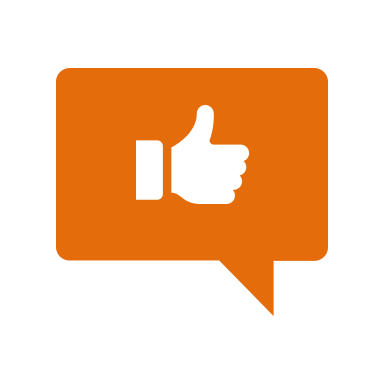 Efficiency = Actual/Expected x 100%
3 ears of corn
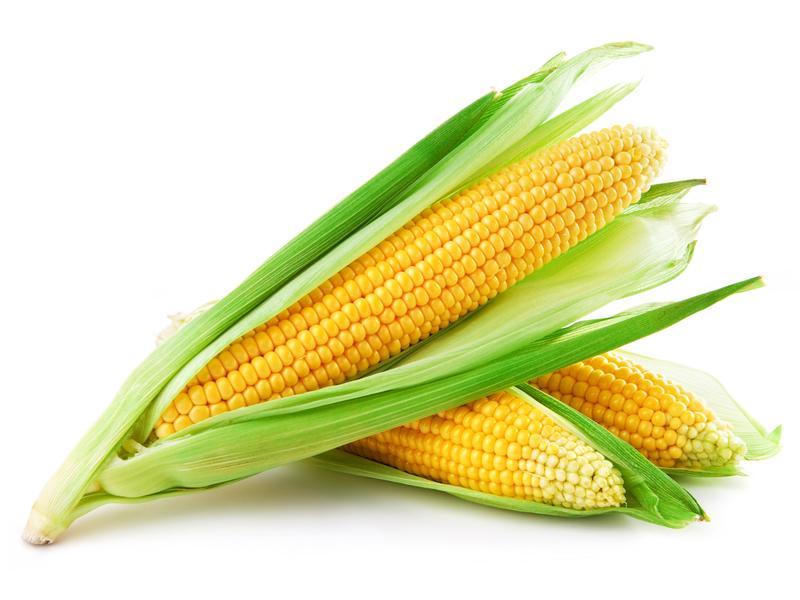 [Speaker Notes: Let’s look at the corn example. If you have 3 ears of corn]
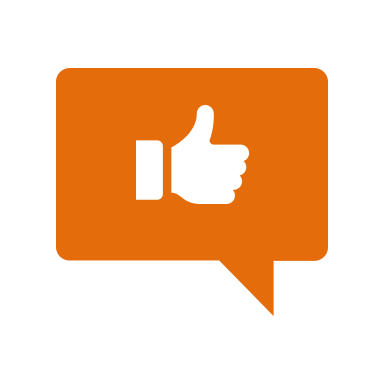 Efficiency = Actual/Expected x 100%
3 ears of corn
4 ears of corn
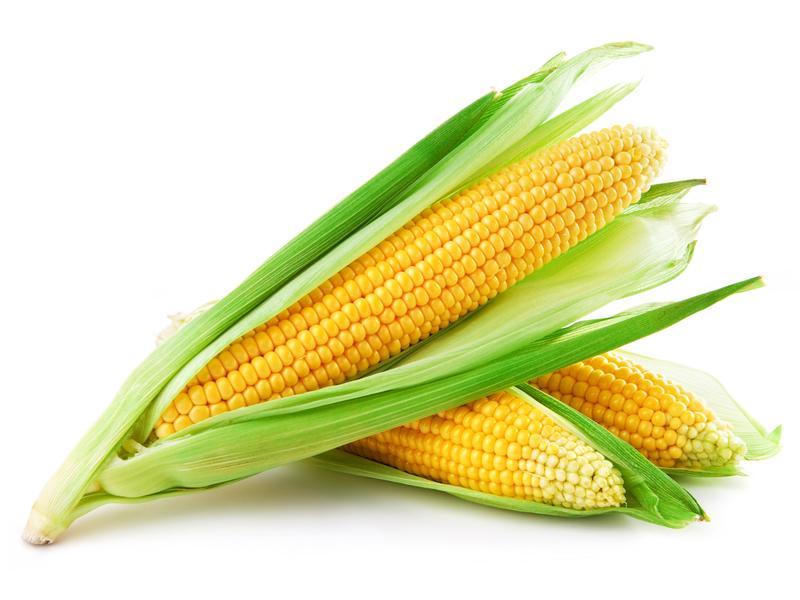 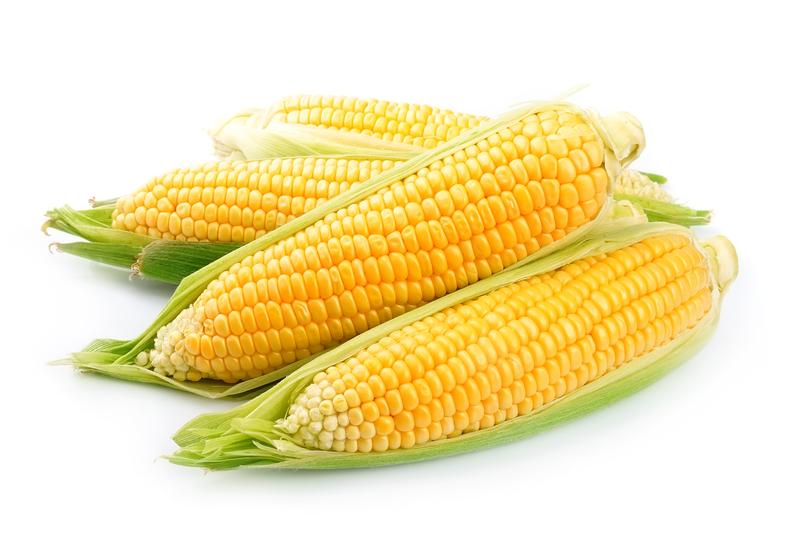 [Speaker Notes: but expected 4 ears of corn]
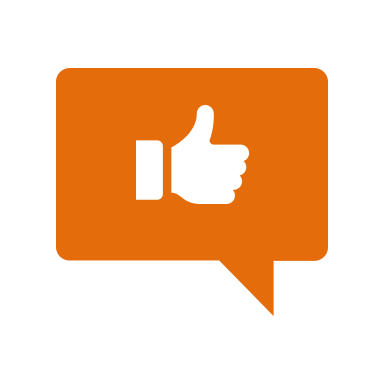 Efficiency = Actual/Expected x 100%
/
3 ears of corn
4 ears of corn
=
X 100%
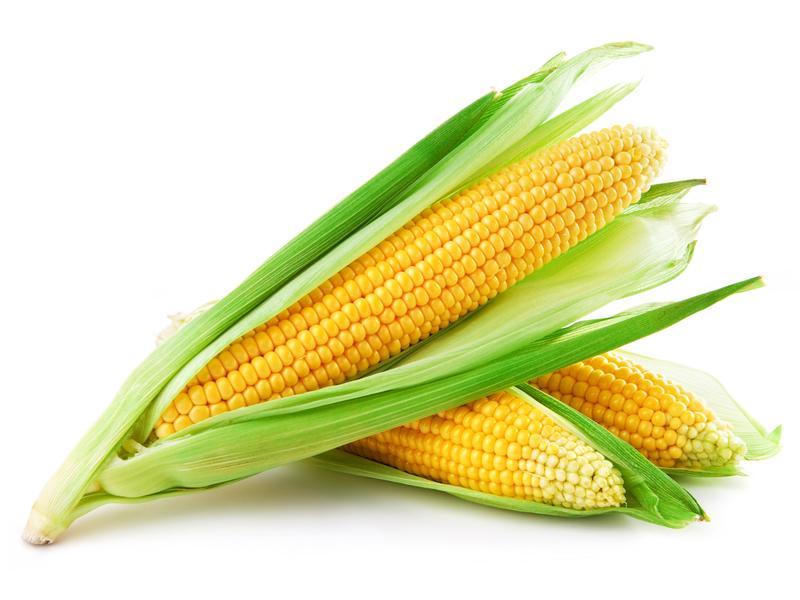 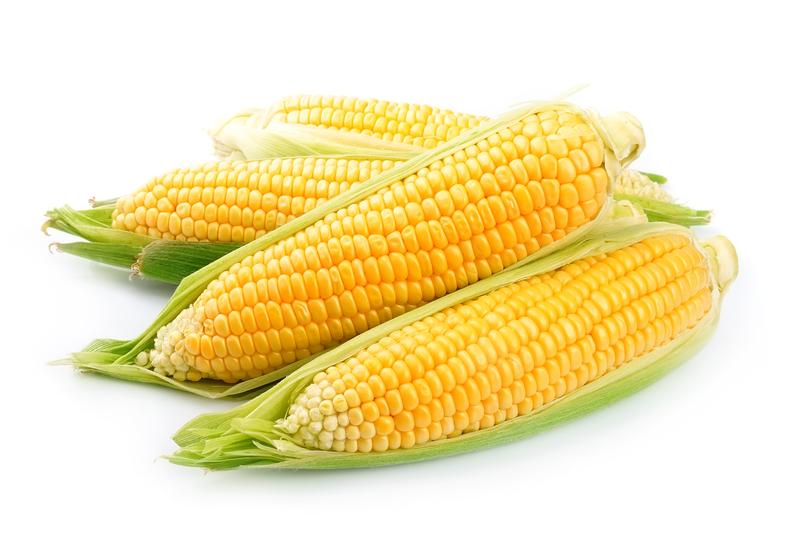 = 75% efficiency
[Speaker Notes: you would be 75% efficient. 

Feedback: It is important to work through a problem with students before for having them tackle it on their own.]
[Speaker Notes: Let’s check-in for understanding.]
If you are expected to make 4 ears of corn, but only make 1 ear of corn, how would you set up the equation?
1 ear of corn
4 ears of corn
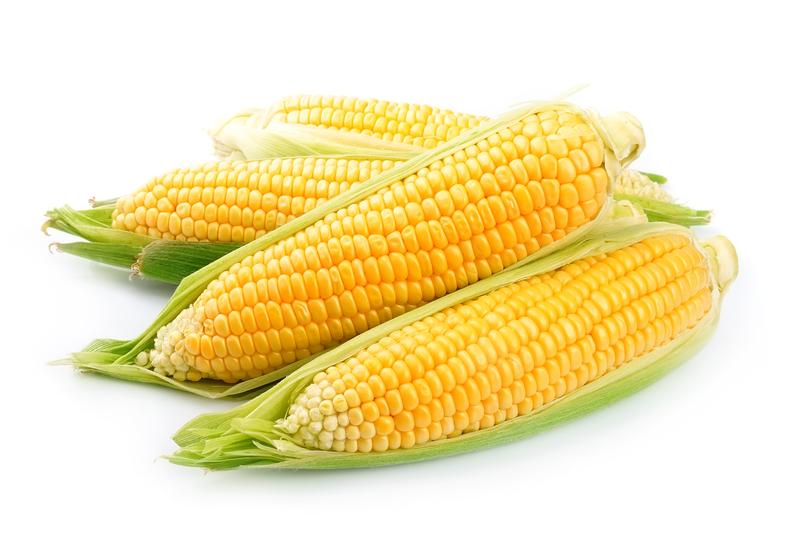 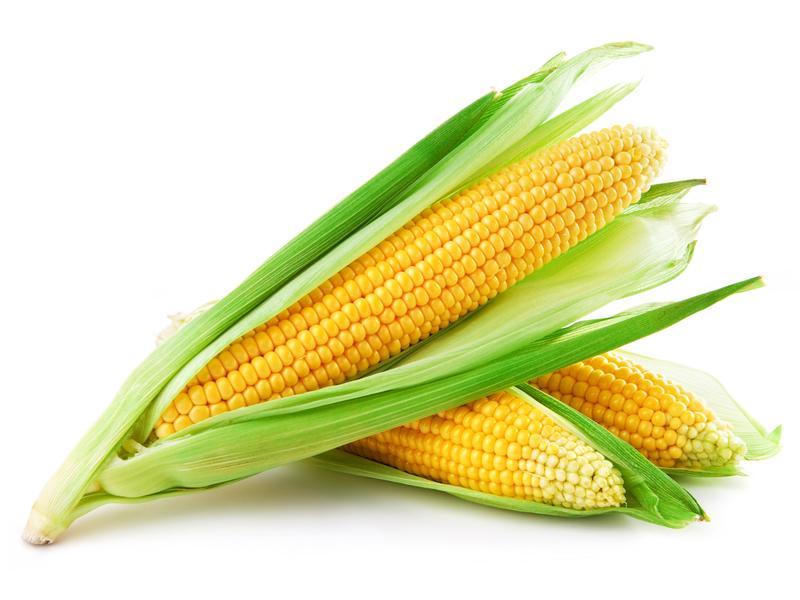 [Speaker Notes: If you are expected to make 4 ears of corn, but only make 1 ear of corn, how would you set up the equation?

[Efficiency = Actual/Expected x 100%. Efficiency =1 ear of corn /4 ears of corn x 100%]]
Solve the equation for the previous problem to find the efficiency.
1 ear of corn
4 ears of corn
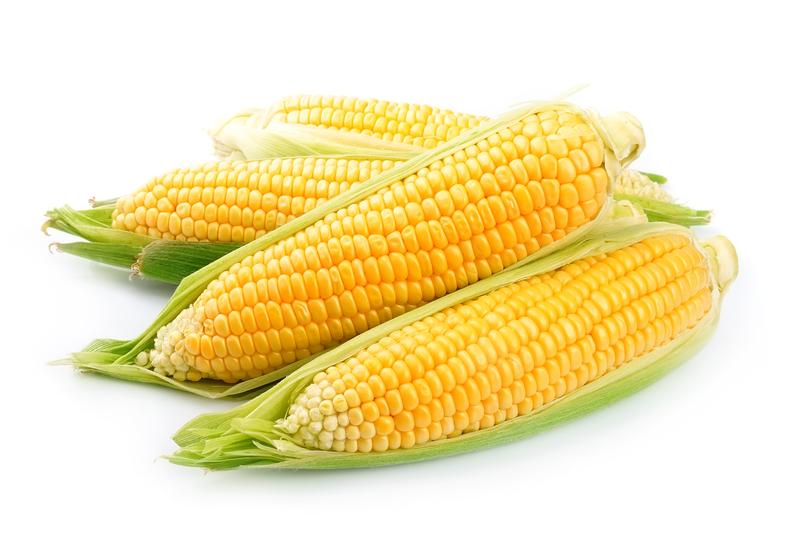 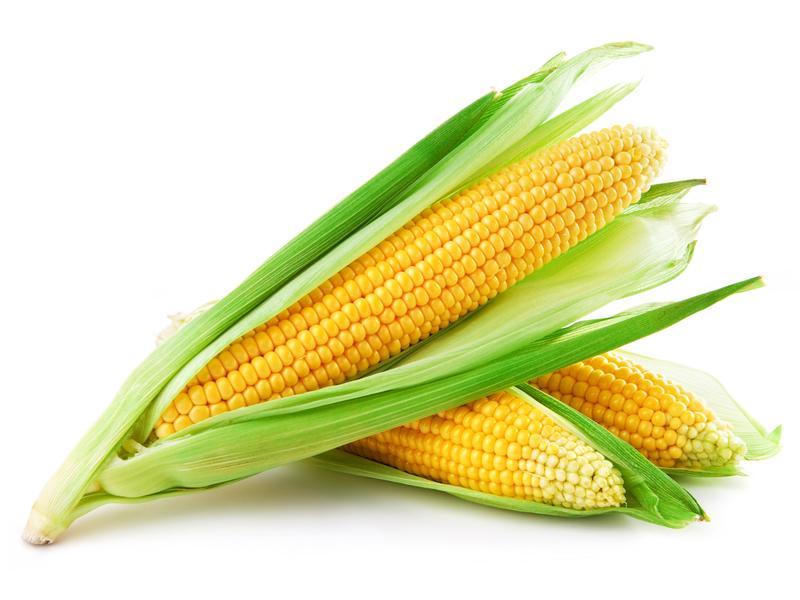 [Speaker Notes: Solve the equation for the previous problem to find the efficiency.

[Efficiency = Actual/Expected x 100%. Efficiency =1 ear of corn /4 ears of corn x 100% = 25%.]]
What are two types of earth’s energy resources?
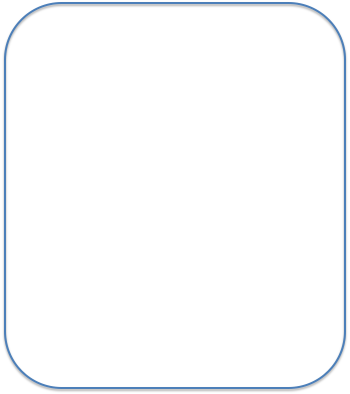 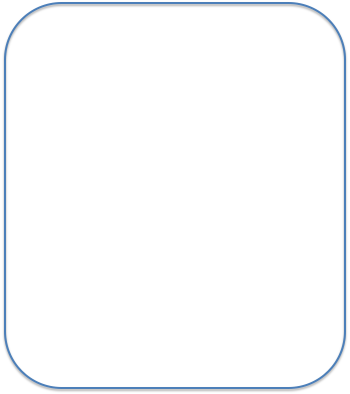 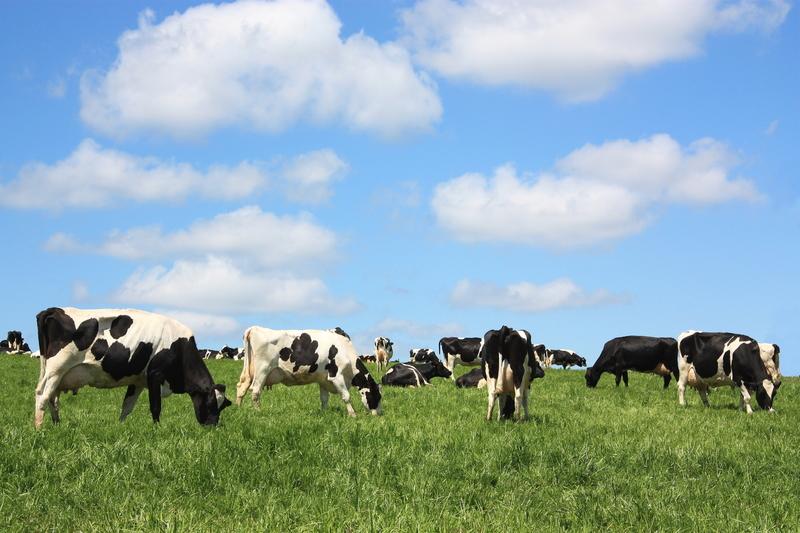 [Speaker Notes: What are two types of earth’s energy resources?

[Geothermal energy and natural gases]]
What is efficiency?
[Speaker Notes: What is efficiency?

[Efficiency is the amount of usable energy compared to potential total energy.]]
What does it mean if something has 100% efficiency?
[Speaker Notes: What does it mean if something has 100% efficiency?

[100% efficiency means that the total potential energy produced is equal to the total energy produced.]]
What is the equation for efficiency?
Efficiency = ?
[Speaker Notes: What is the equation for efficiency?

[Efficiency = Actual/Potential X 100%]]
If you have the potential to create 10 J of energy but you only produce 8 J of energy, what is your efficiency? (Show your work)
Efficiency = ?
[Speaker Notes: If you have the potential to create 10 J of energy but you only produce 8 J of energy, what is your efficiency? (Show your work)

[Efficiency = Actual/Potential X 100% 
Efficiency = 8J/10J X 100% 
Efficiency = 80%]]
Remember!!!
[Speaker Notes: So remember!]
Efficiency: the amount of usable energy compared to potential total energy
[Speaker Notes: Efficiency is the amount of usable energy compared to potential total energy.]
Simulation Activity
Energy Efficiency
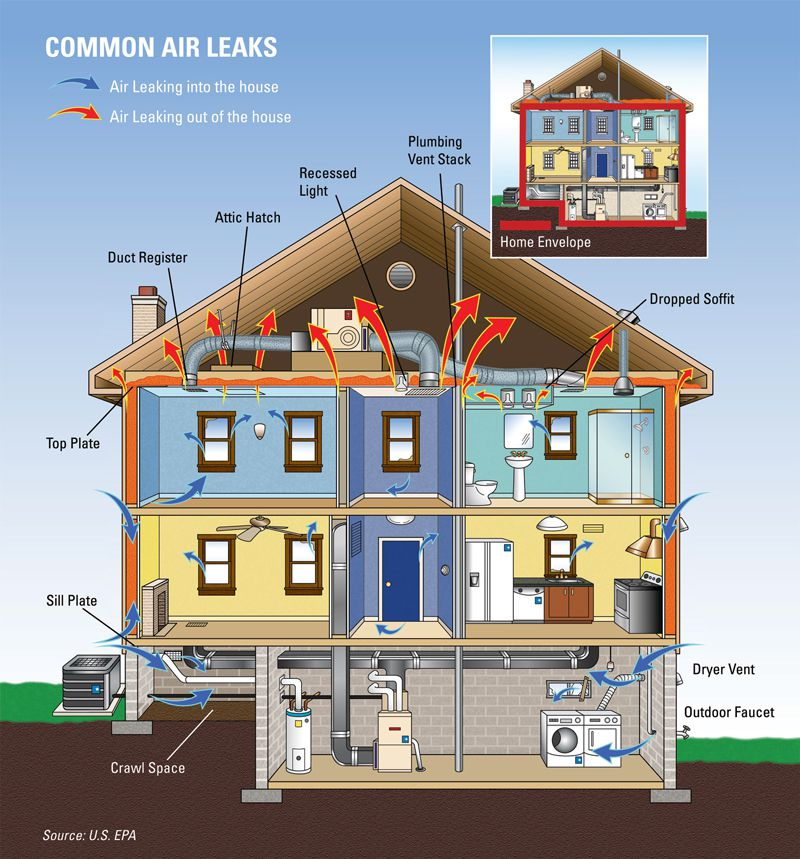 Students explore data from the Energy Information Administration (EIA) on electricity flows and electricity consumption in the United States. Using the data, students propose how electricity generation and use can be made more efficient.
[Speaker Notes: Students explore data from the Energy Information Administration (EIA) on electricity flows and electricity consumption in the United States. Using the data, students propose how electricity generation and use can be made more efficient.
Feedback: Have students analyze and interpret data, this is a great way to help them to continue to independently problem solve.]
Big Question: Compare and Contrast two types of Earth’s energy resources and explain why knowing how to determine efficiency is important.
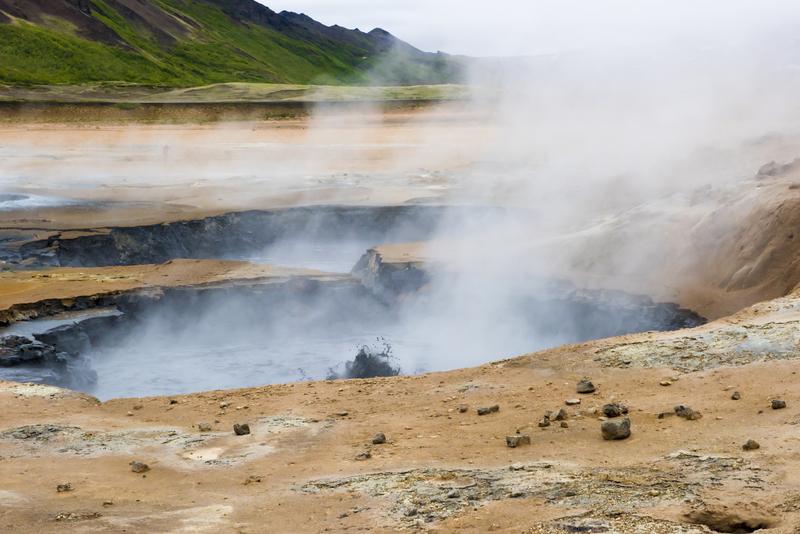 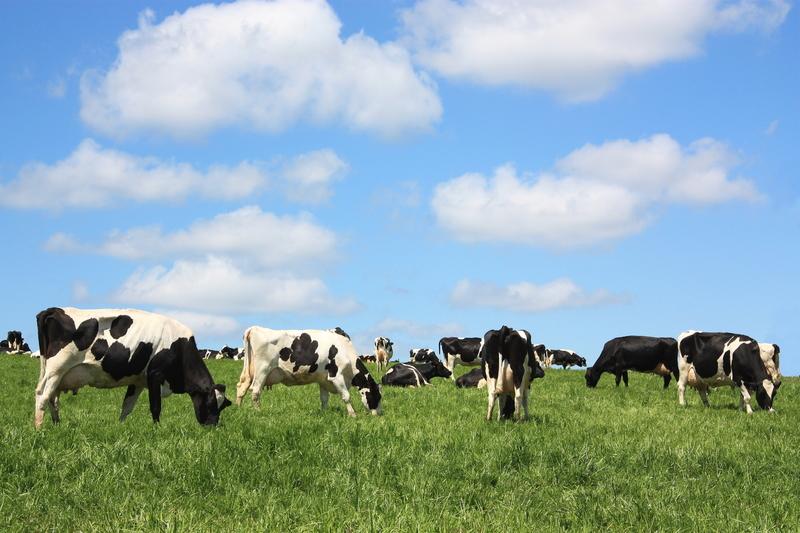 Efficiency = Actual/Expected x 100%
[Speaker Notes: Explicit cue to revisit the big question at the end of the lesson: Let’s look at our big question one last time. First, let’s compare and contrast our two types of earth’s energy resources. What are the two types? How are they similar? How are they different? Now we know how to find efficiency, but why do you think knowing how to find efficiency is important (discuss with the group)?]
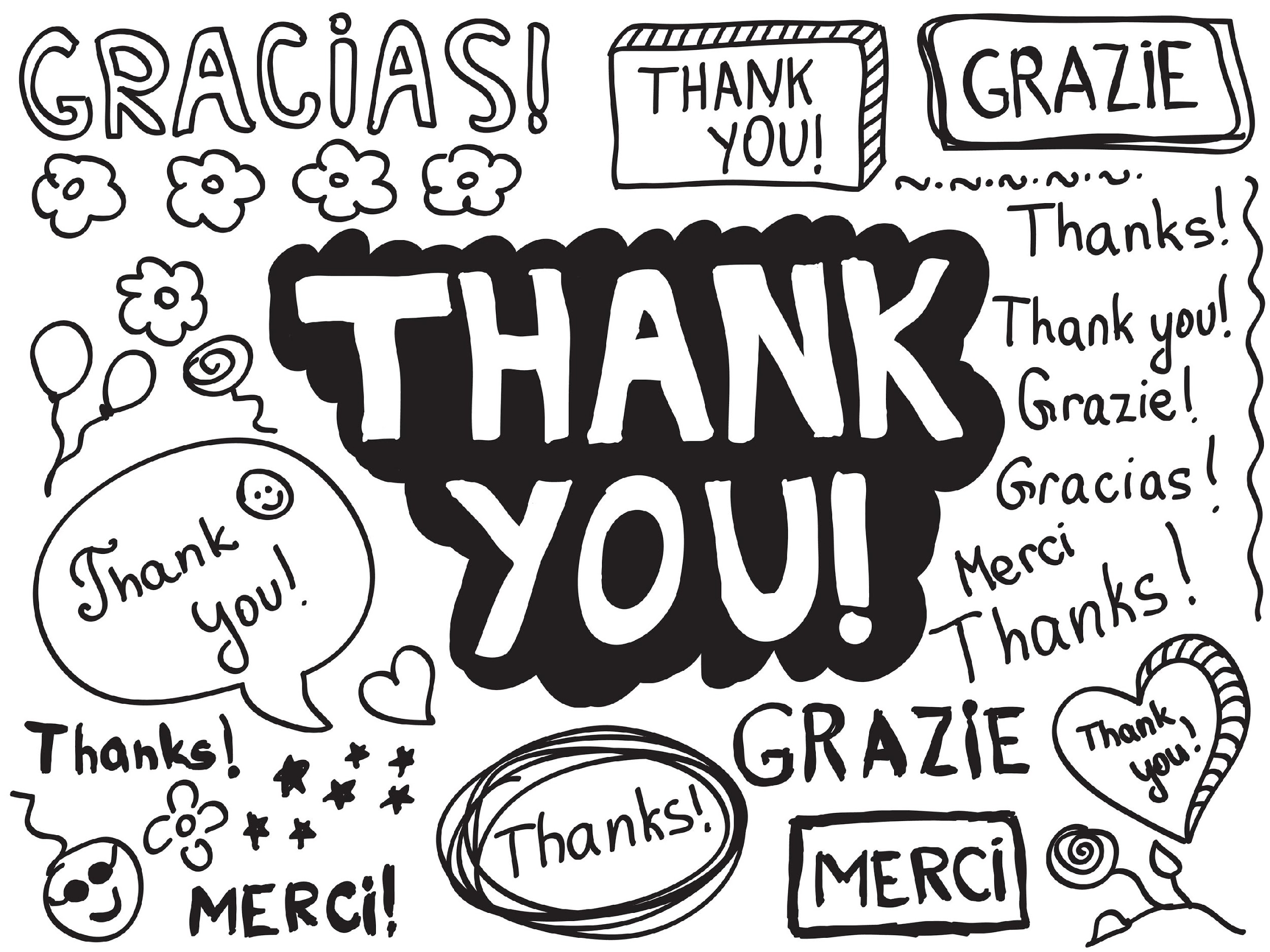 [Speaker Notes: Thanks for watching, and please continue watching CAPs available from this website.]
This Video Was Created With Resources From:
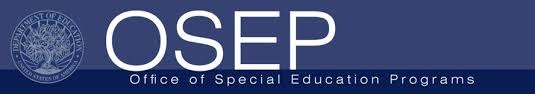 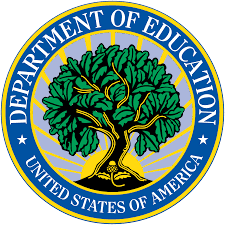 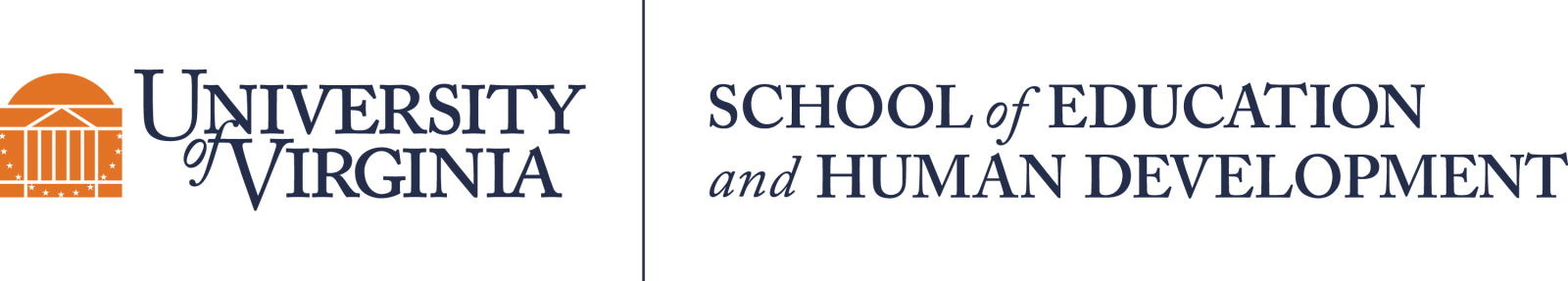 Questions or Comments

 Michael Kennedy, Ph.D.          MKennedy@Virginia.edu 
Rachel L Kunemund, Ph.D.	             rk8vm@virginia.edu